ОТЧЕТ опроделанной летней работе с детьми средней группы «ВИШЕНКА»воспитателем Смирновой Л.С.2017г.
Добрый день, приветствуем всех вас! Группа «Вишенка» расскажет вам сейчас о том, как нынче лето проводили, о чем беседовали, куда  ходили.
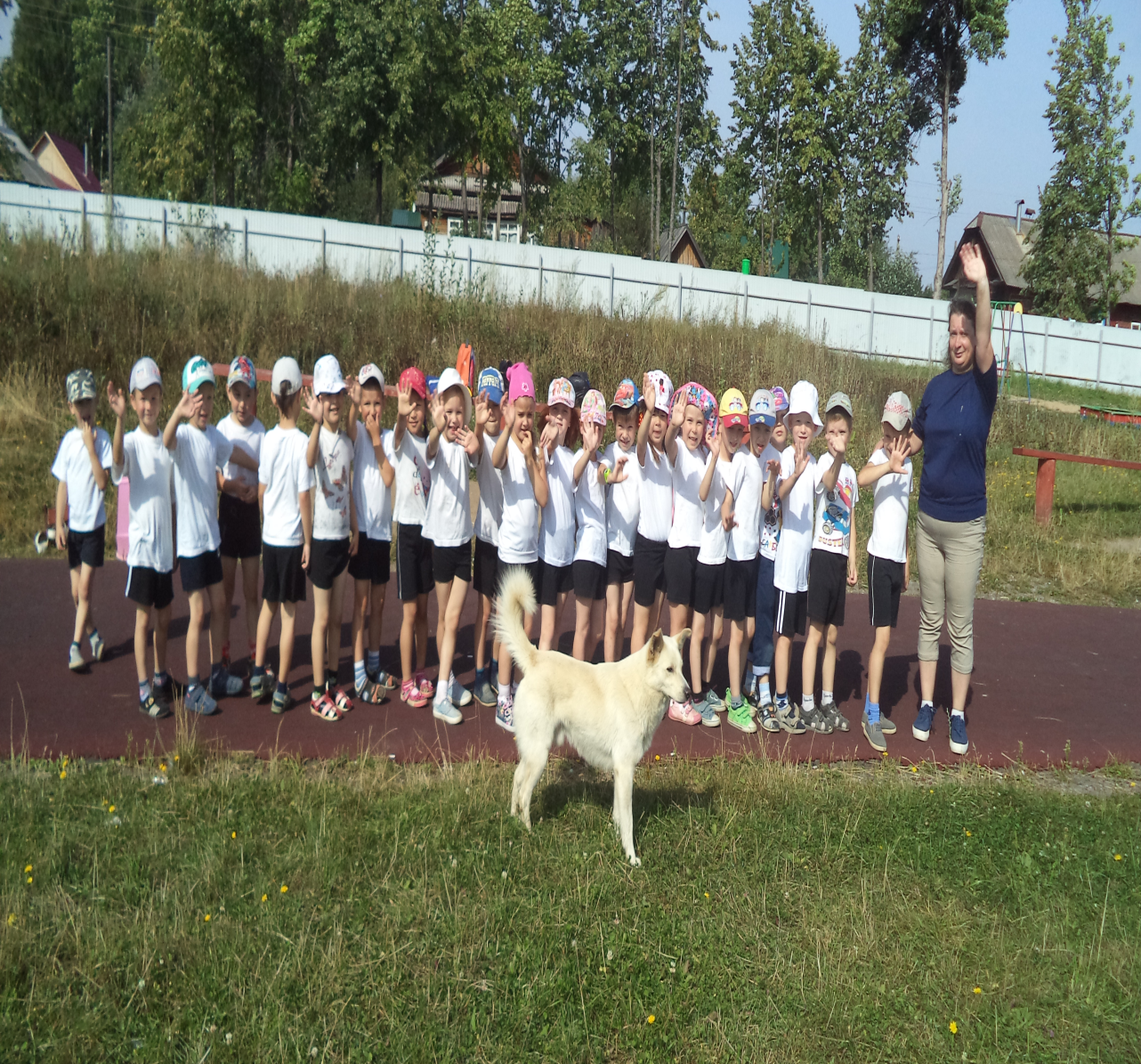 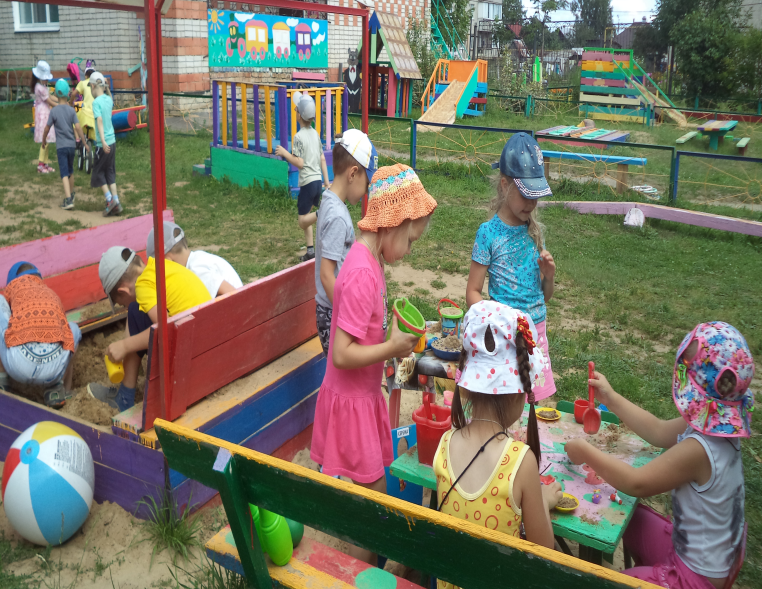 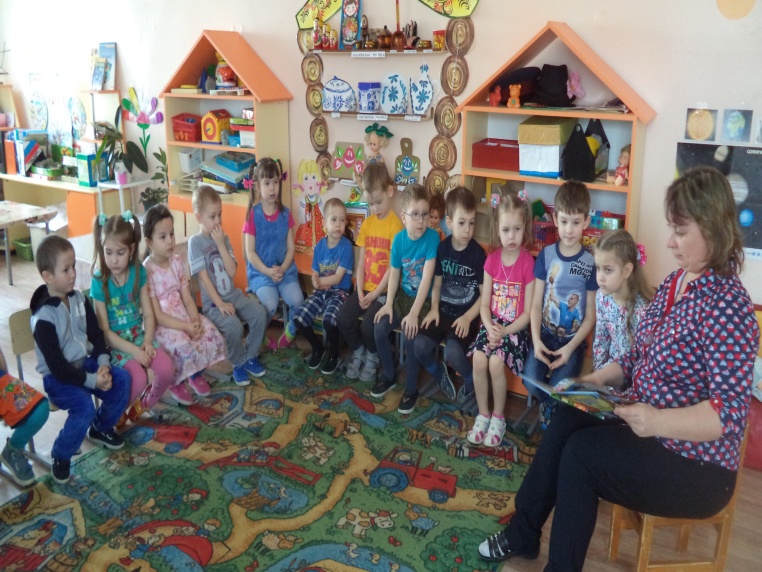 На первой неделе лета Олимпиаду открыли.
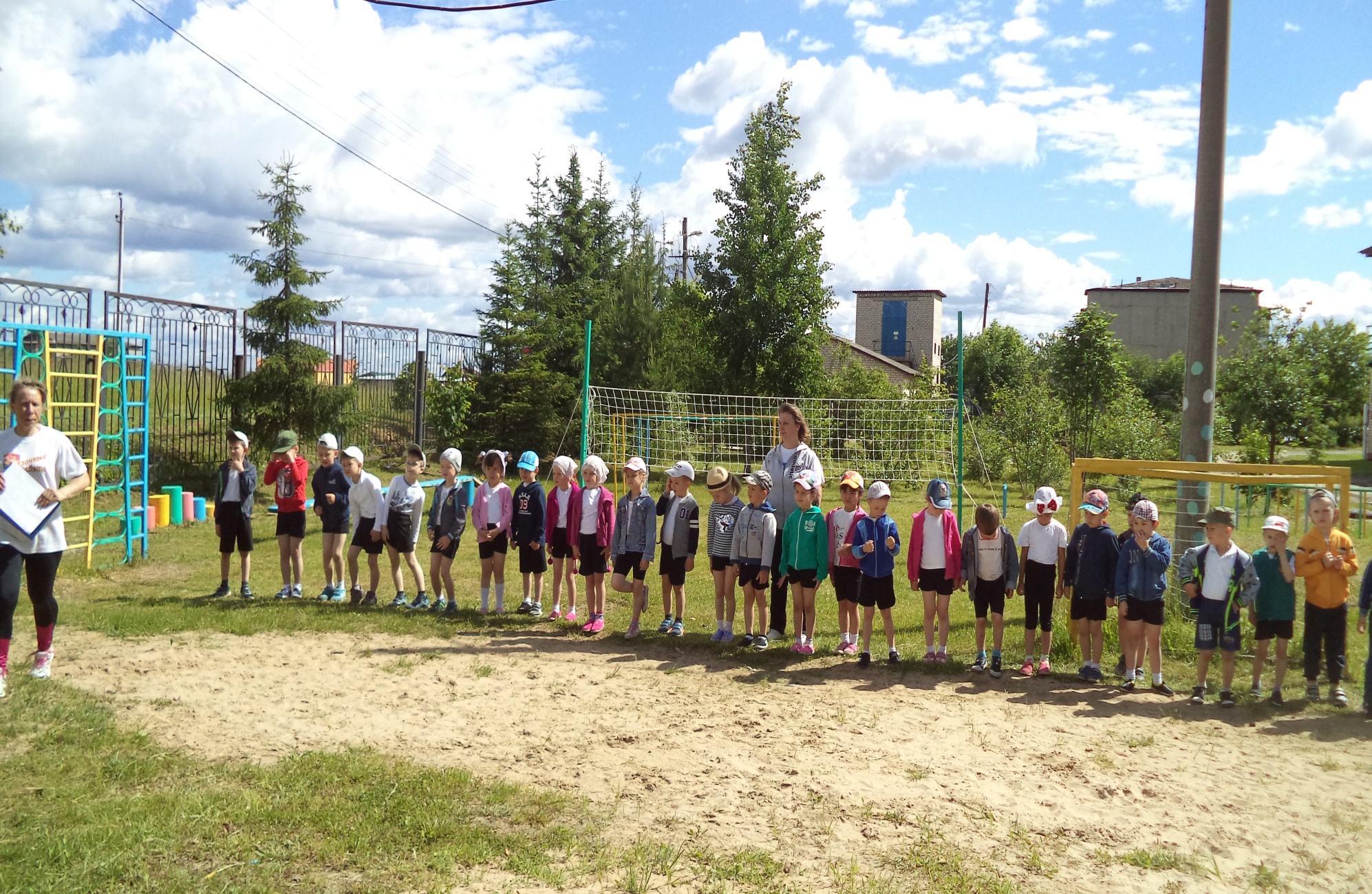 Участие в разных видах спорта принимали
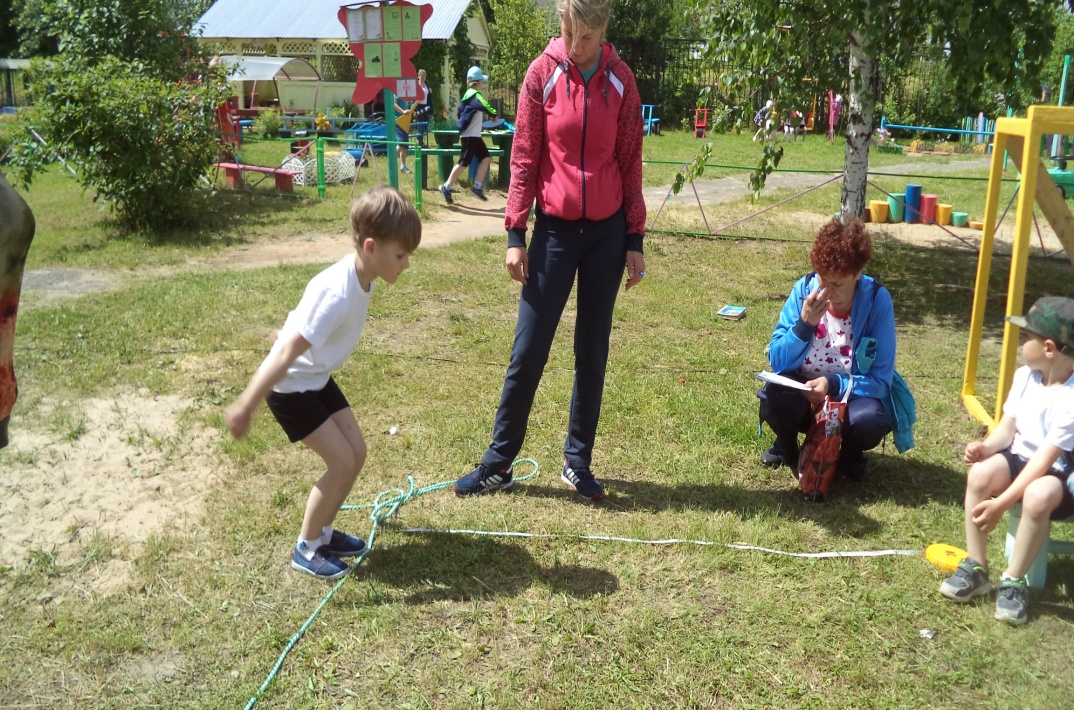 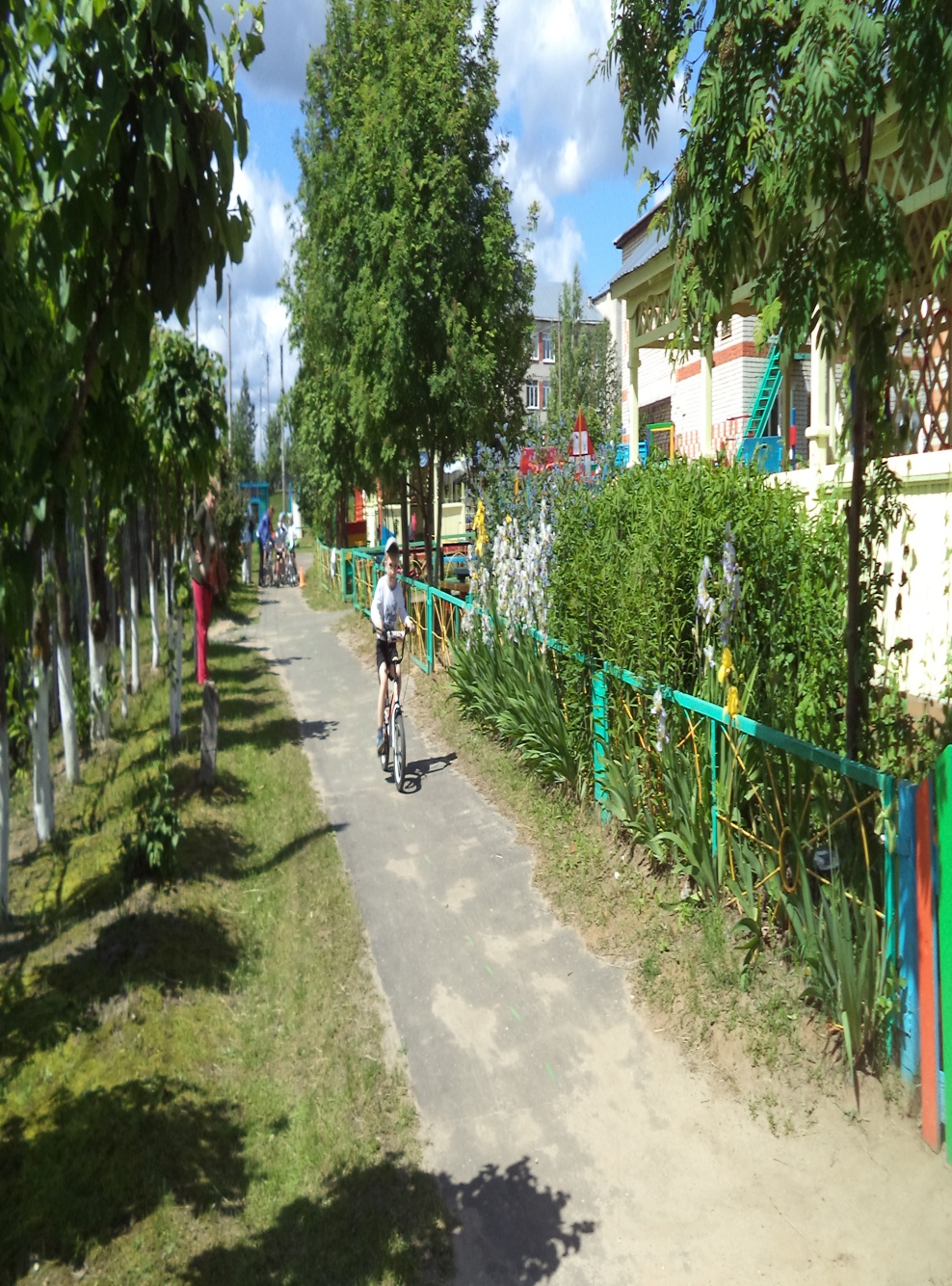 и медали нам вручали!
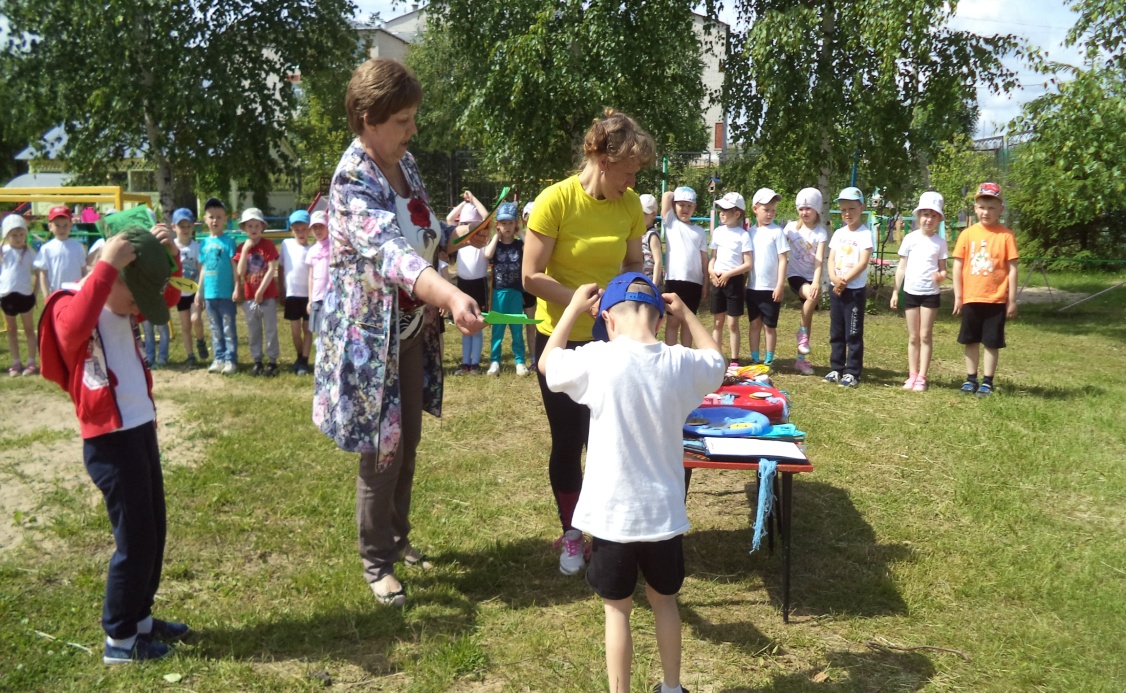 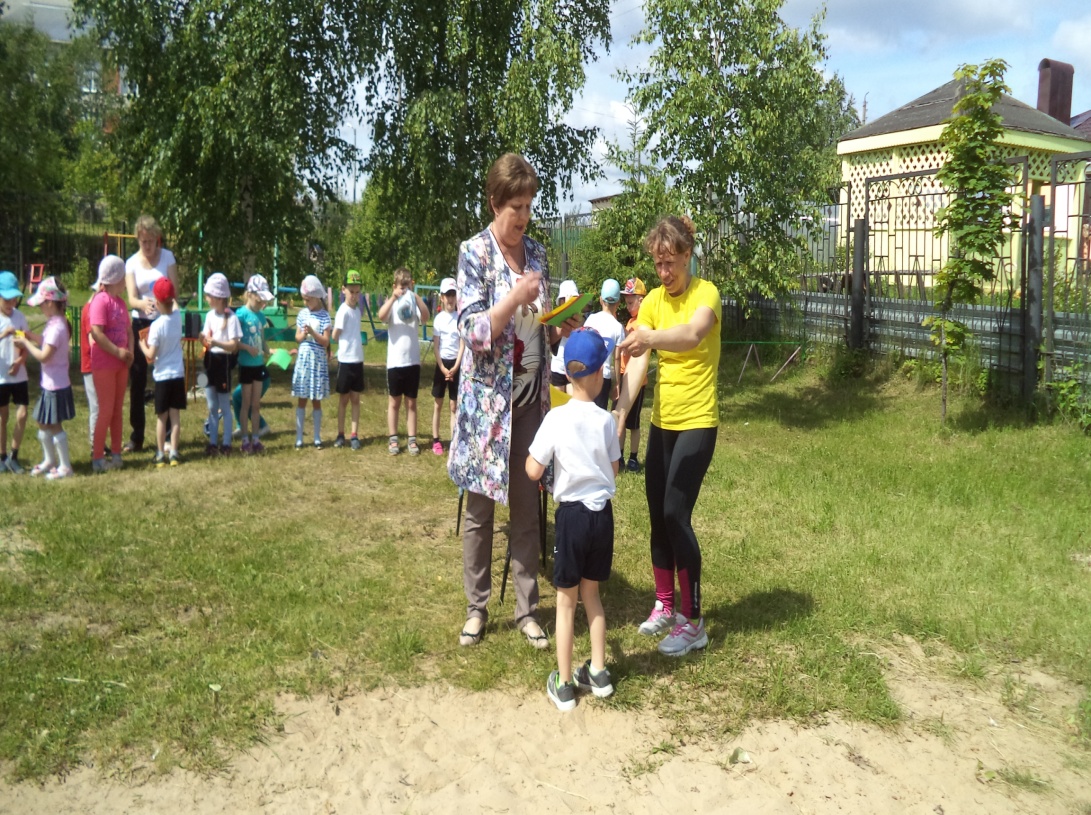 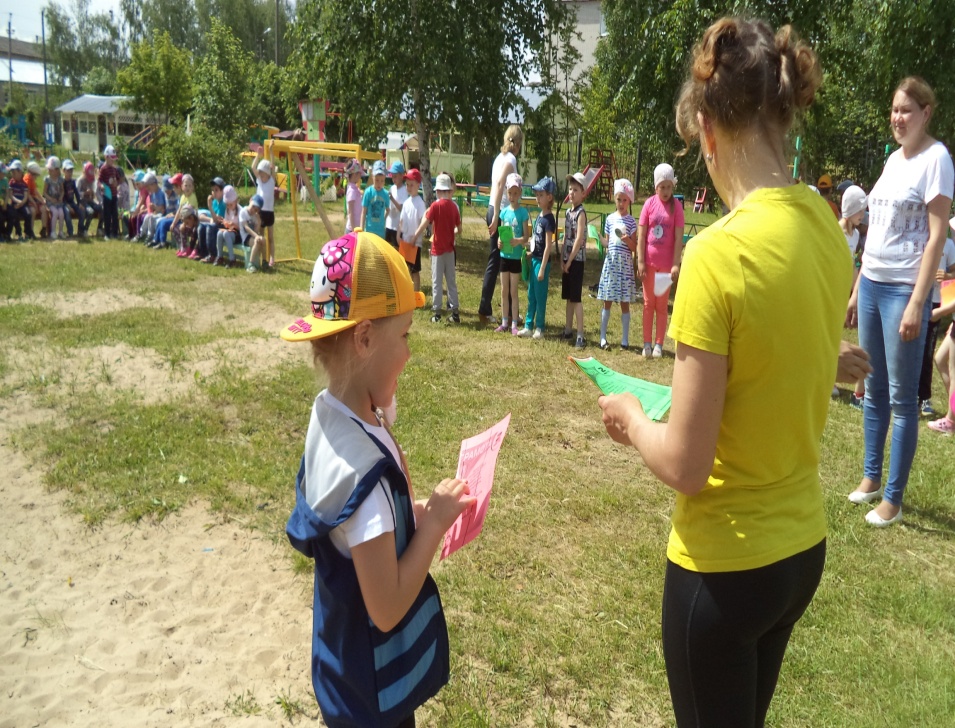 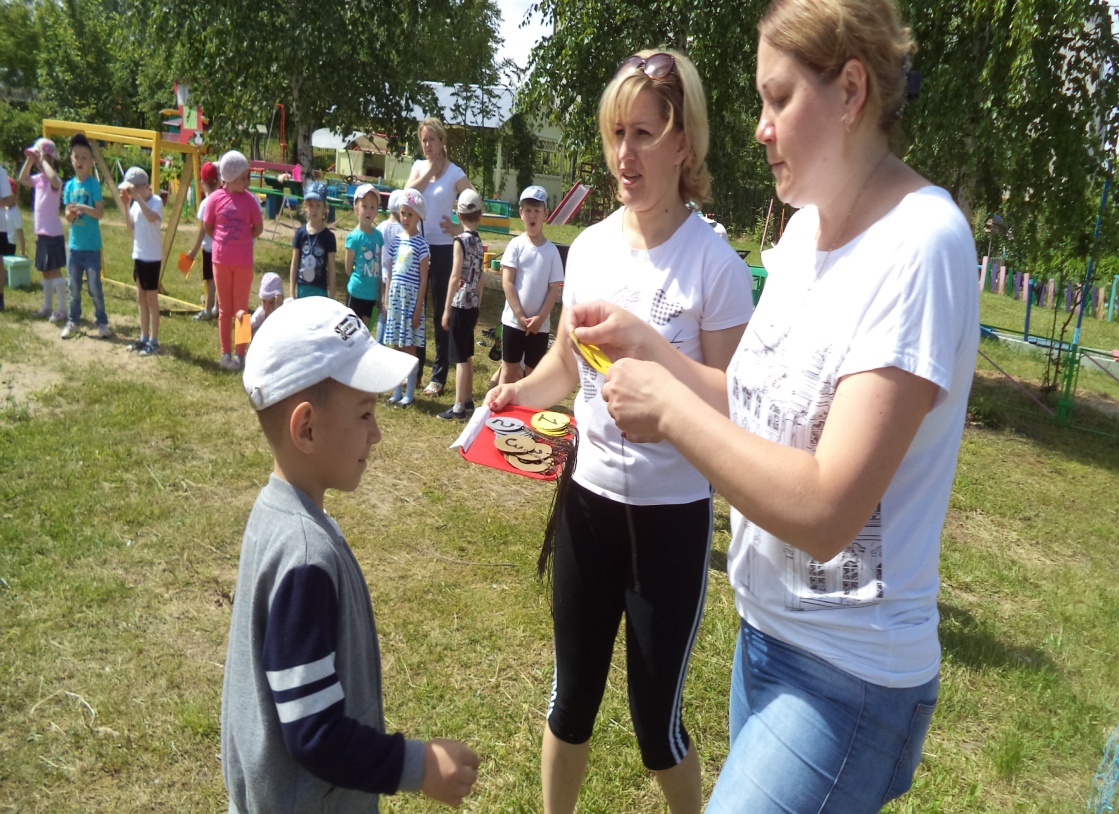 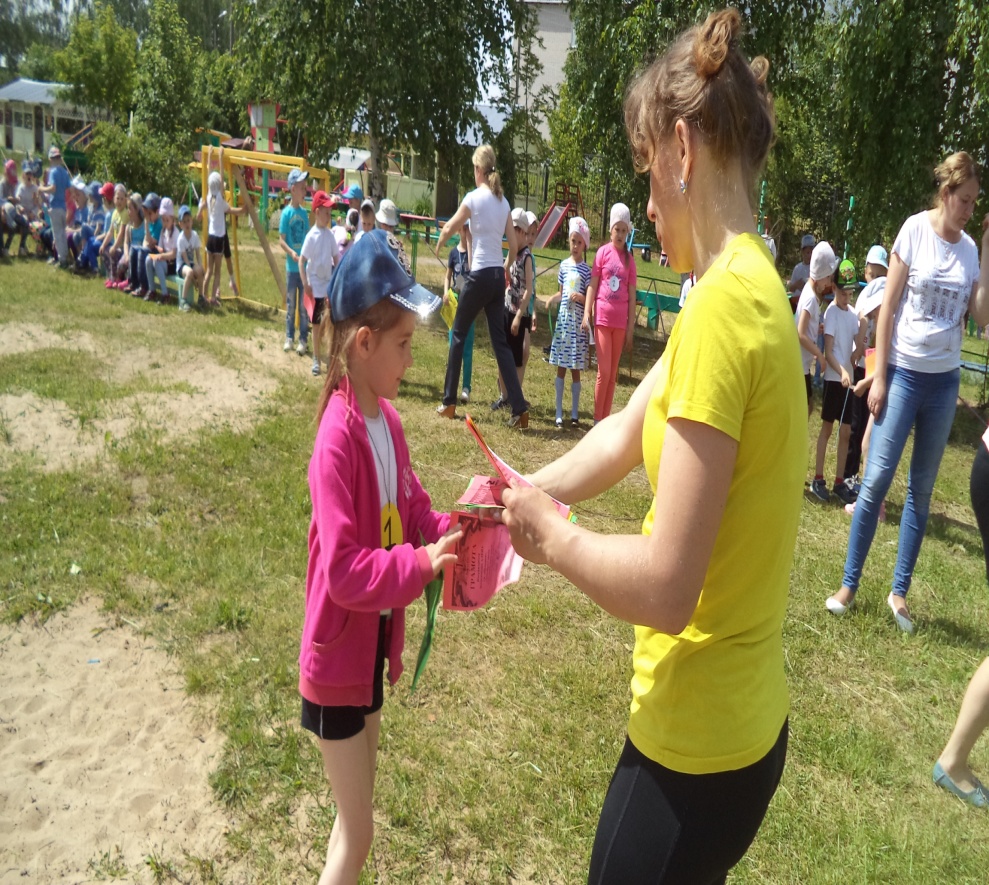 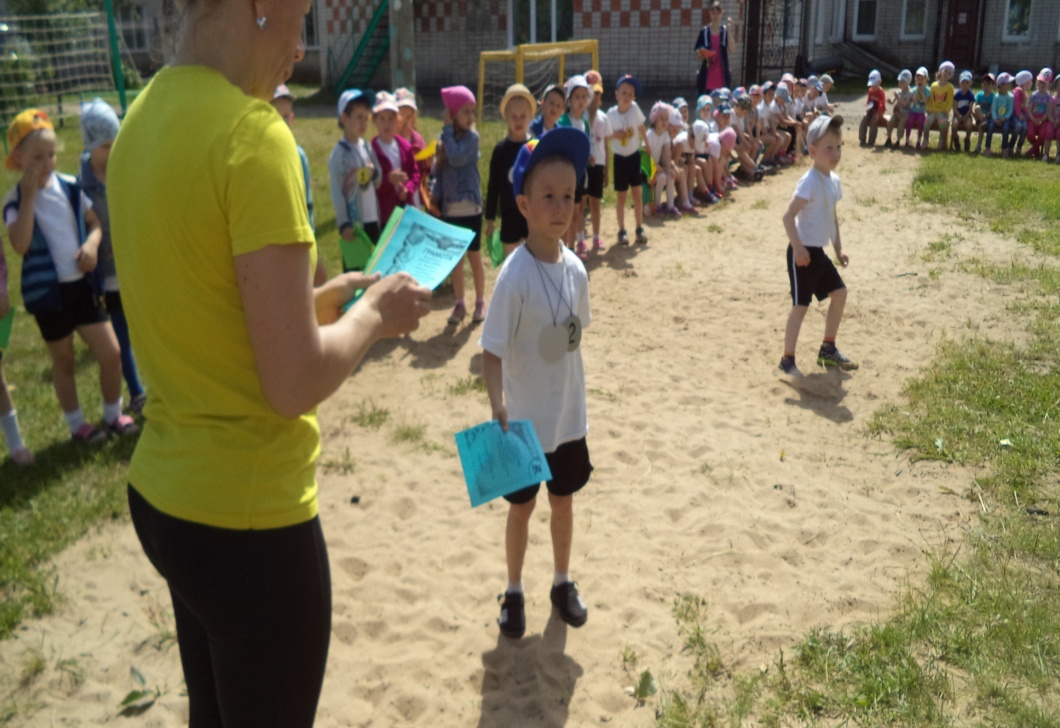 К новым победам мы поспешили, среди молодых семей участвовать решили.
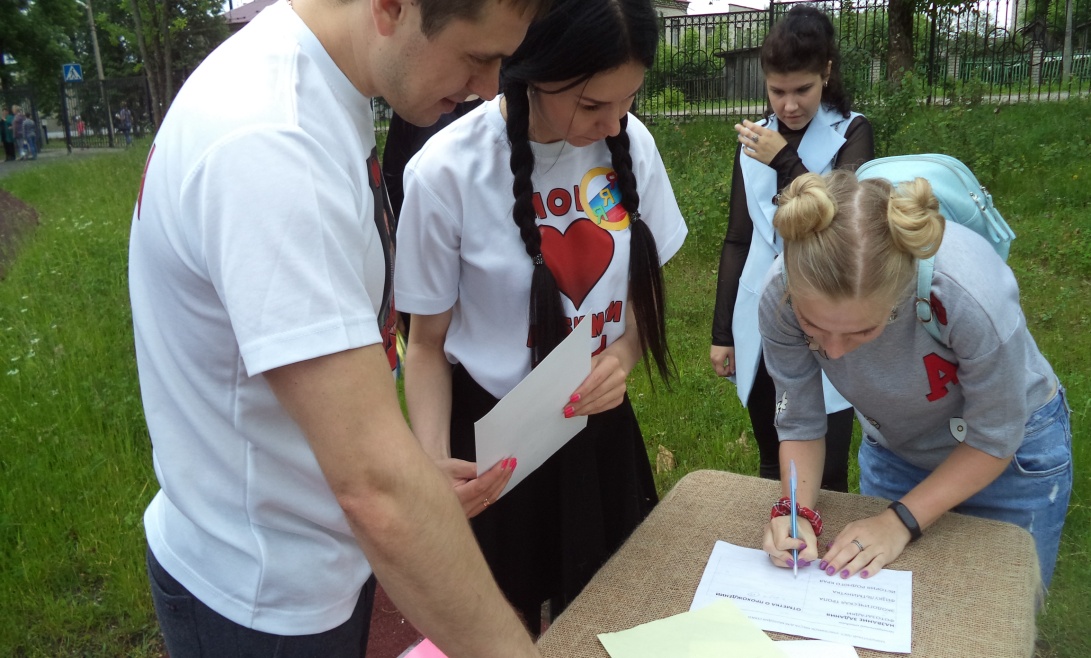 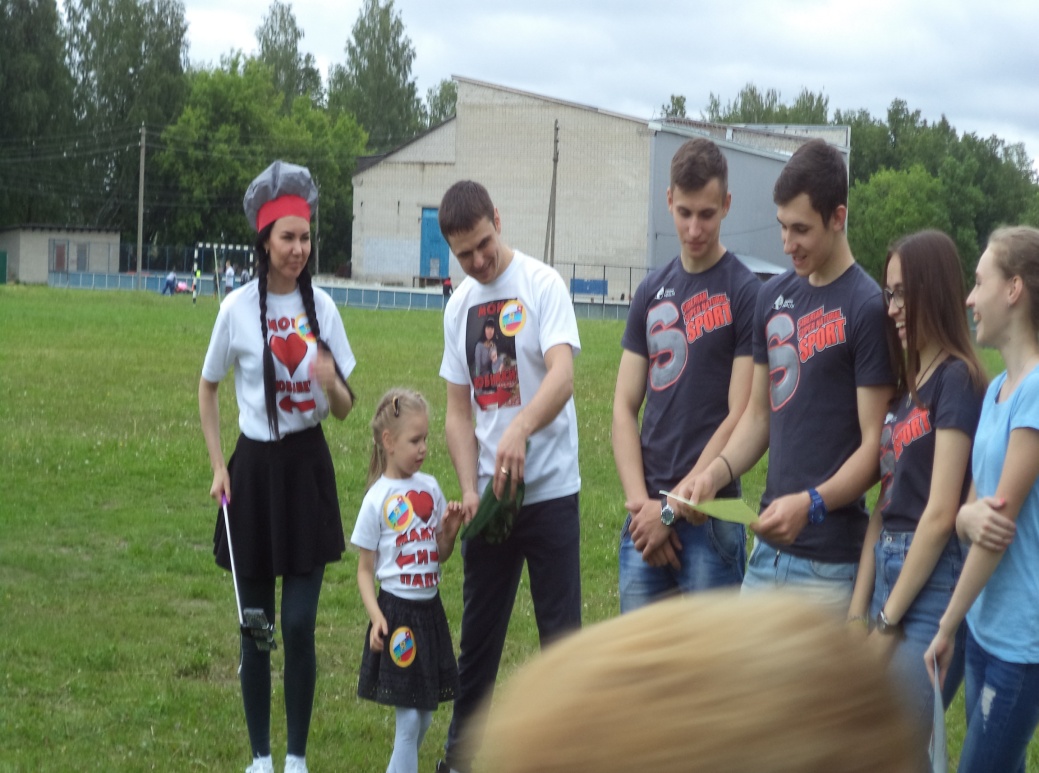 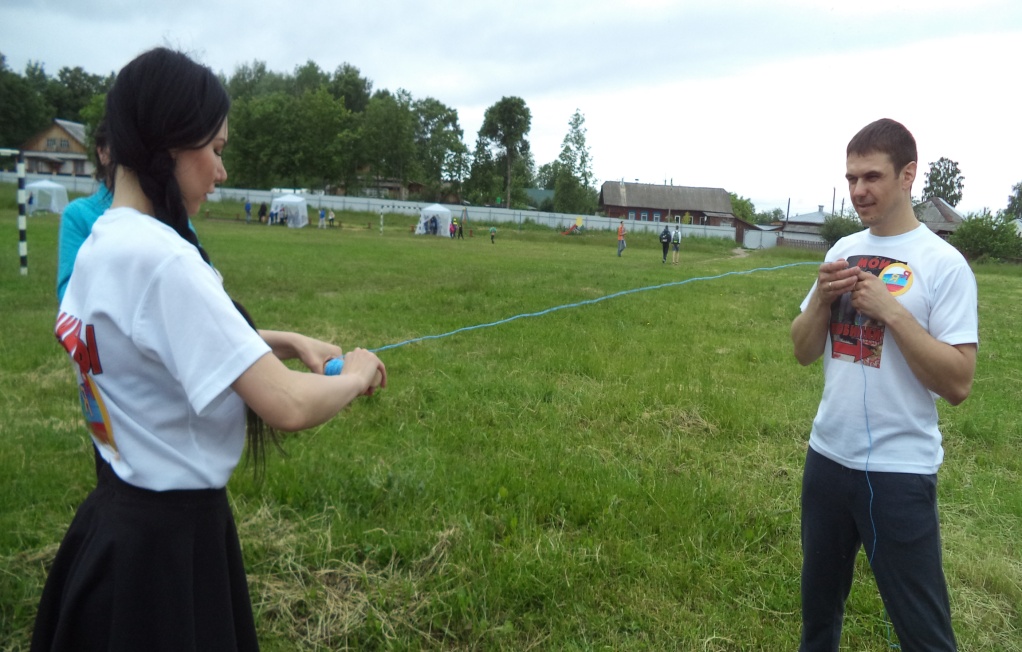 Семья Емелиных среди молодых семей выступала и победу одержала! УРА!
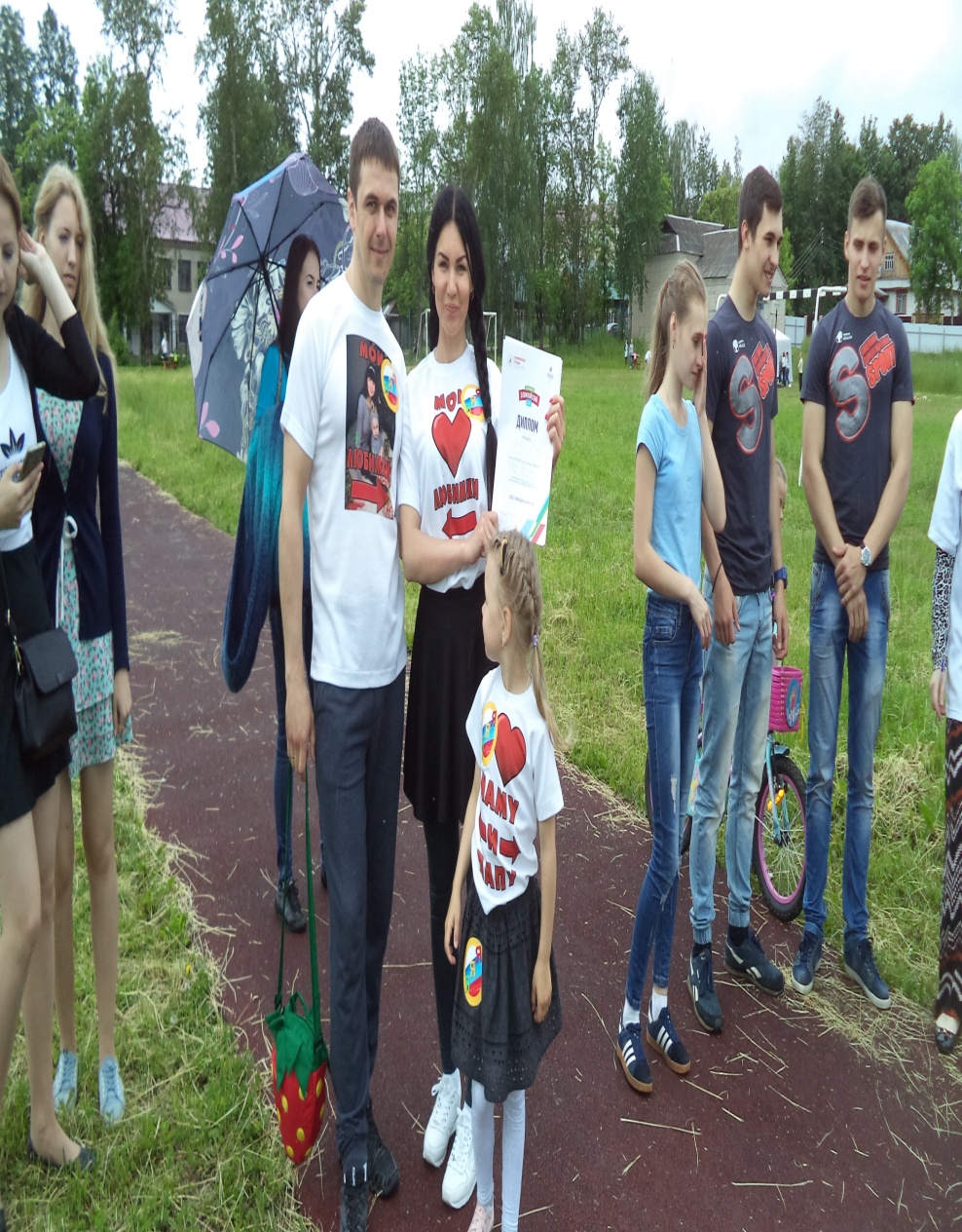 Летом гуляли, цветы поливали.
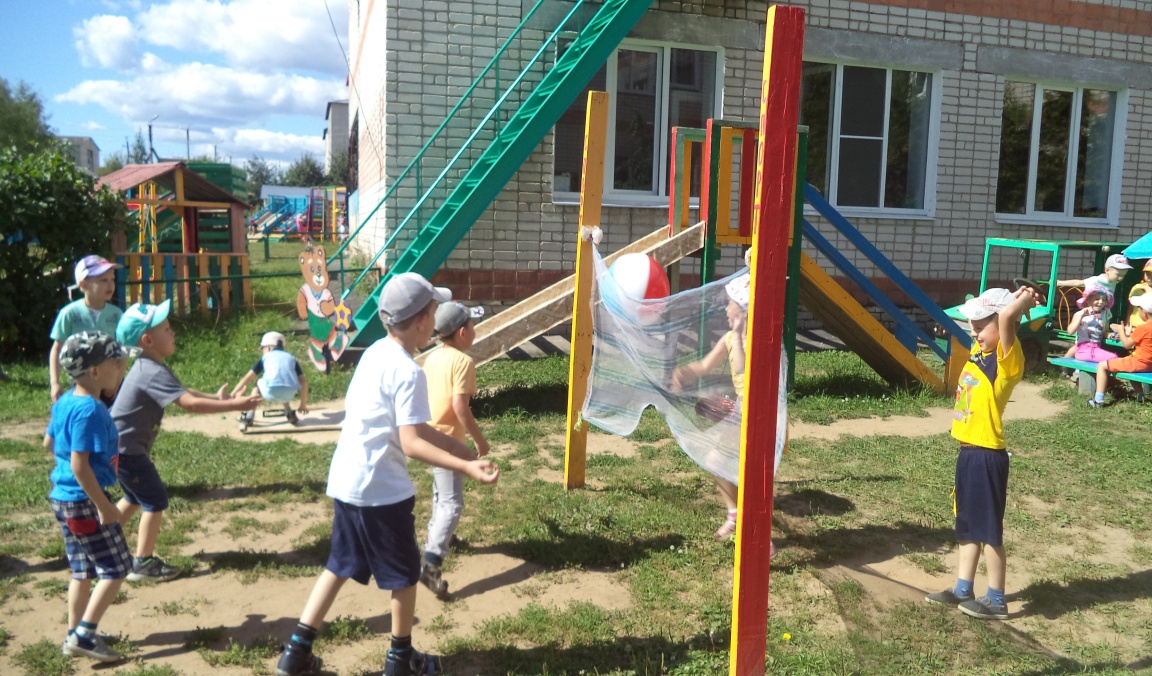 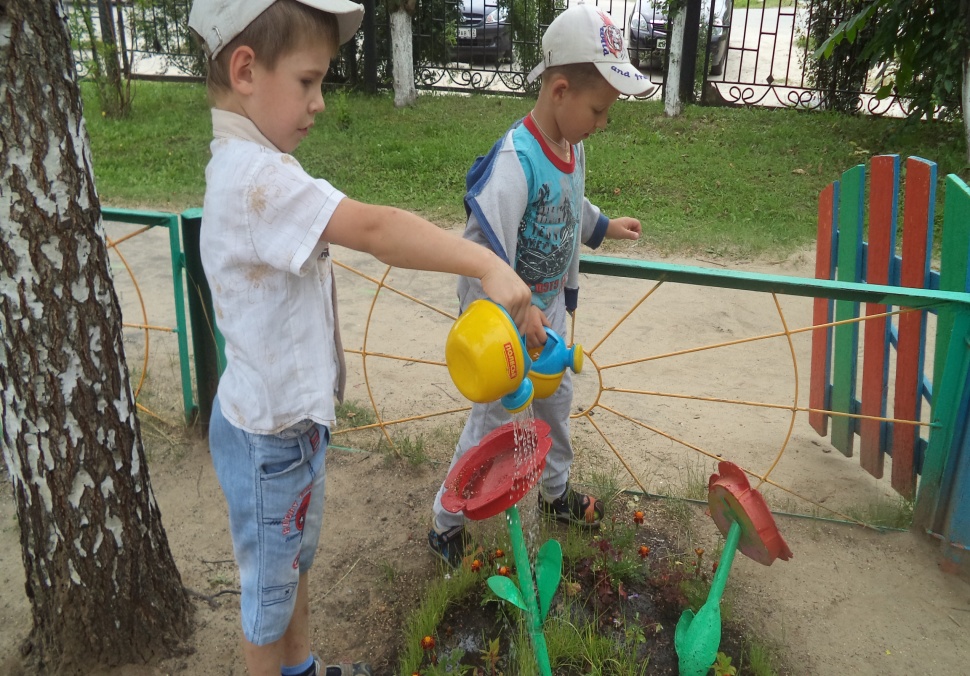 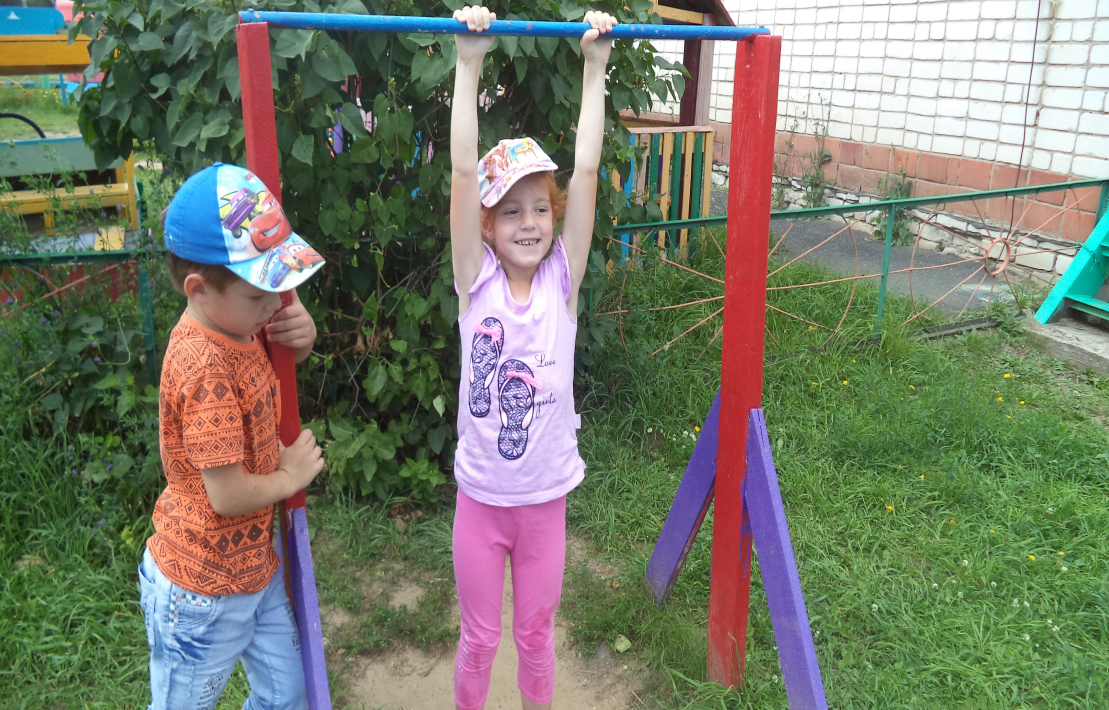 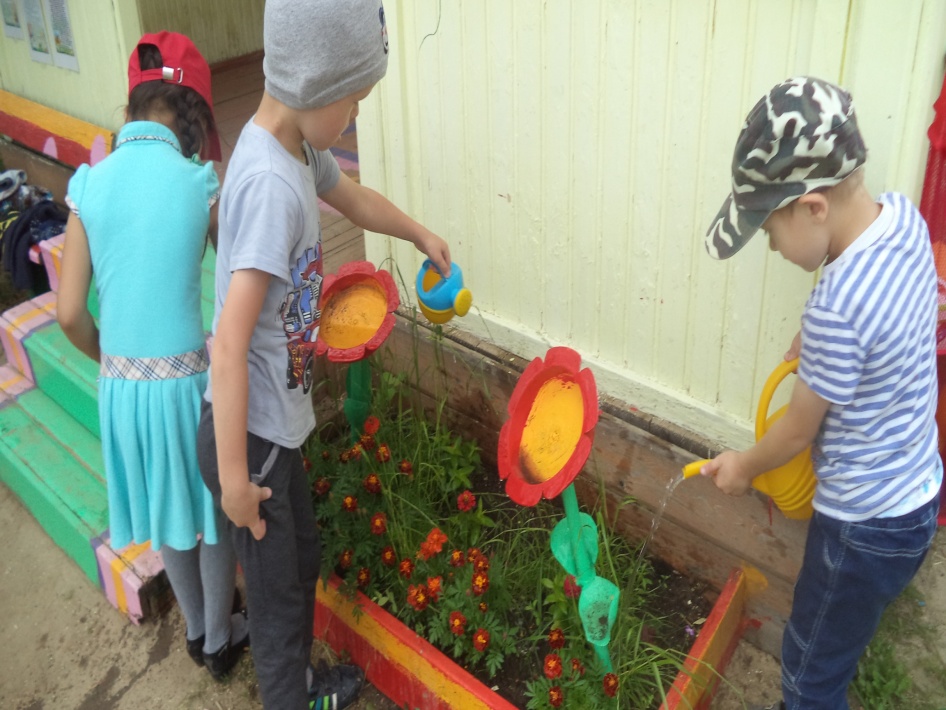 В игры разные играли.
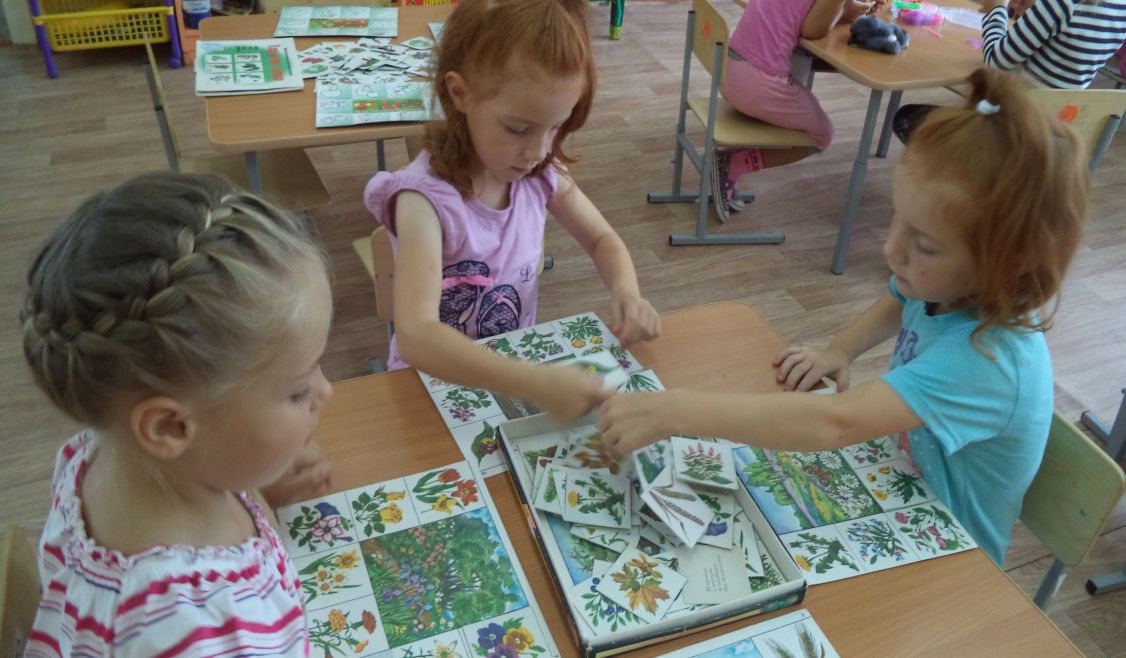 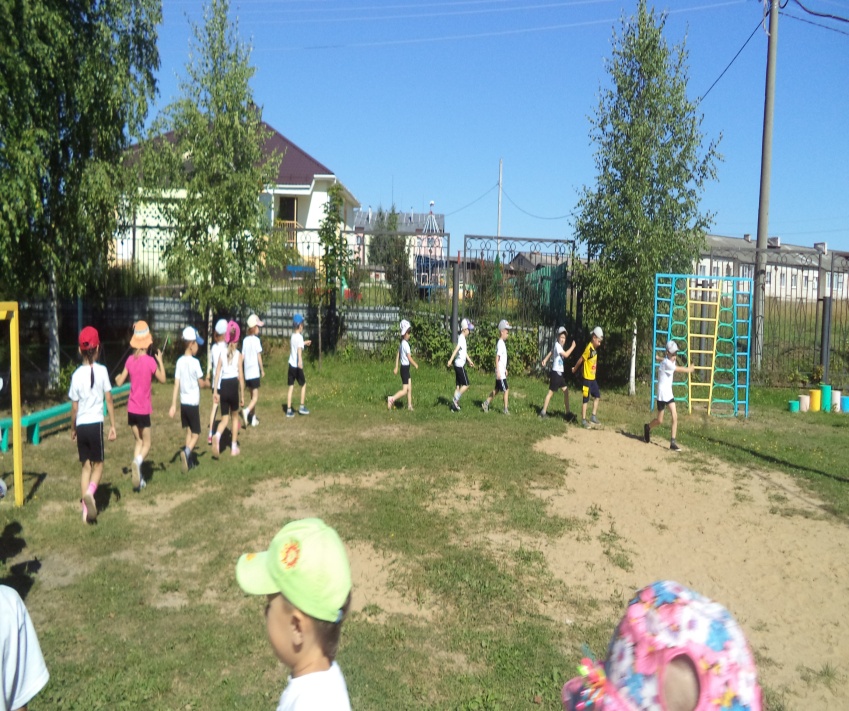 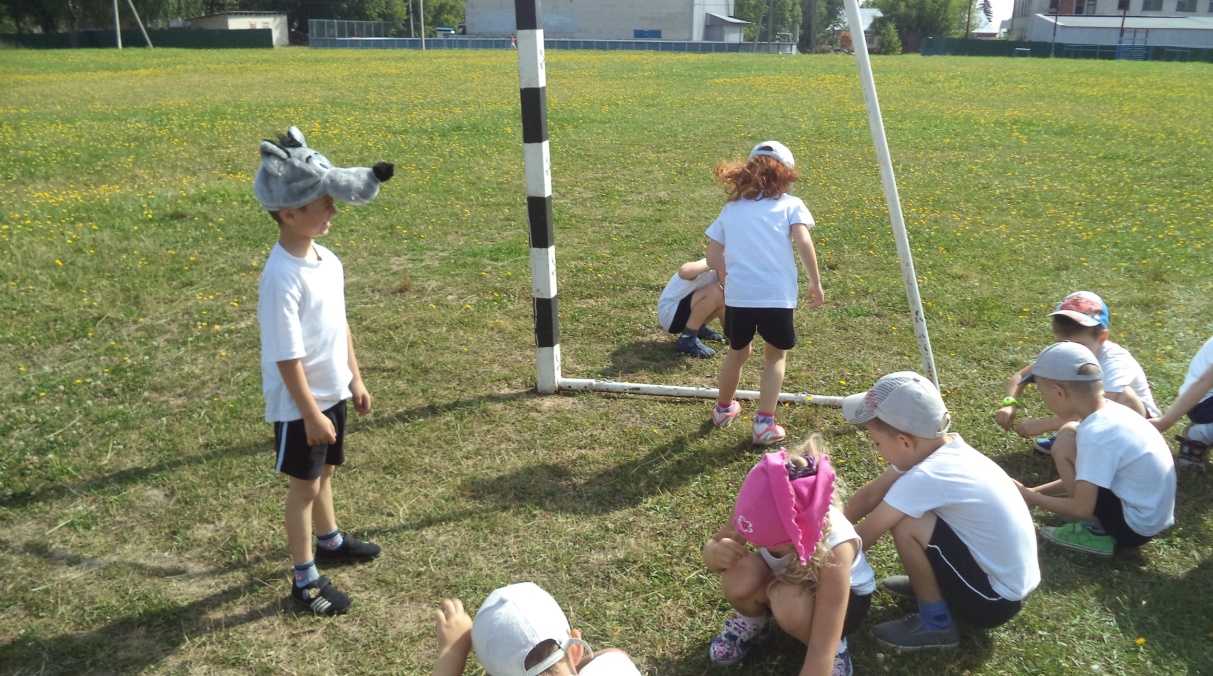 Свое здоровье укрепляли.
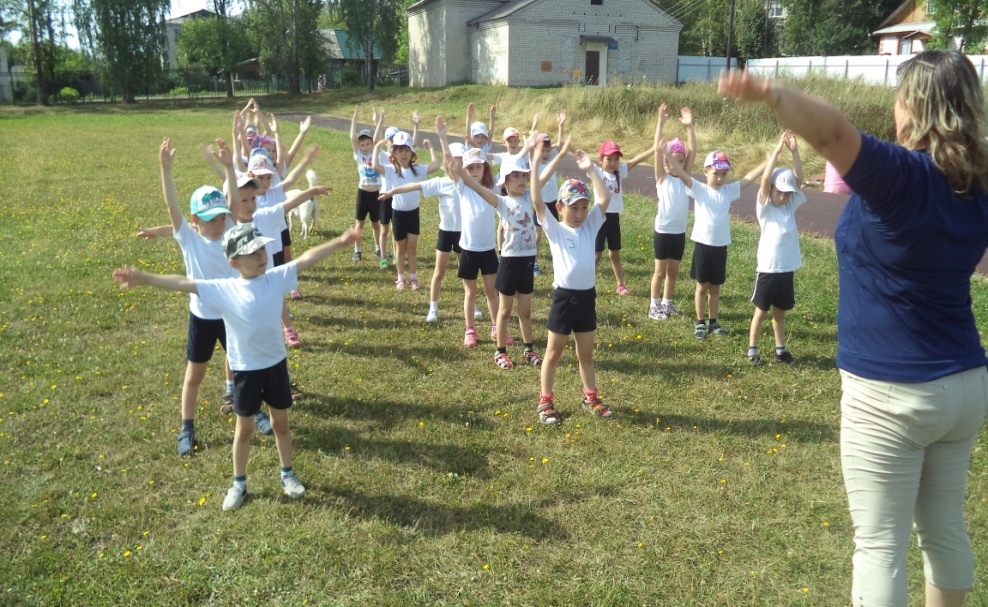 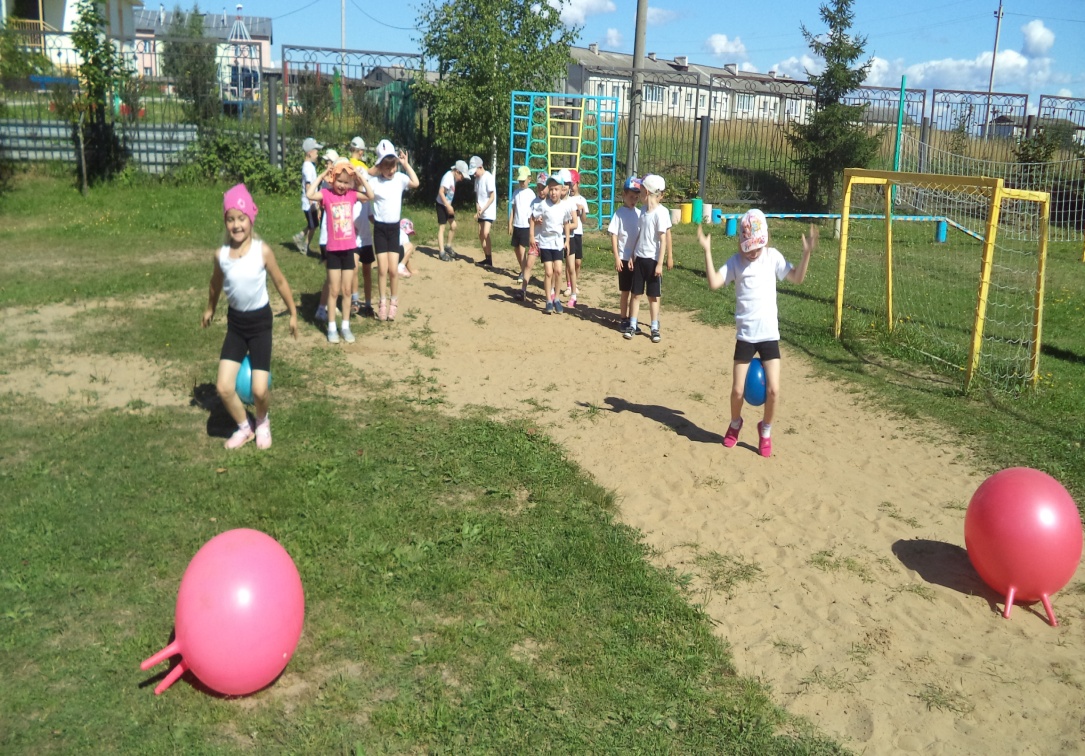 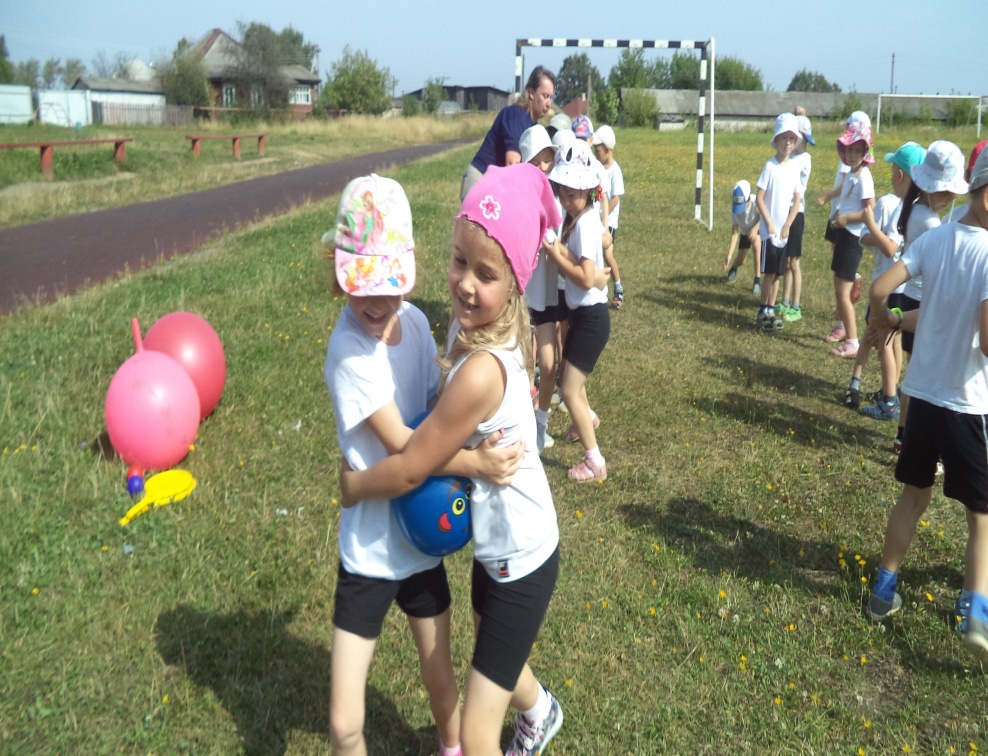 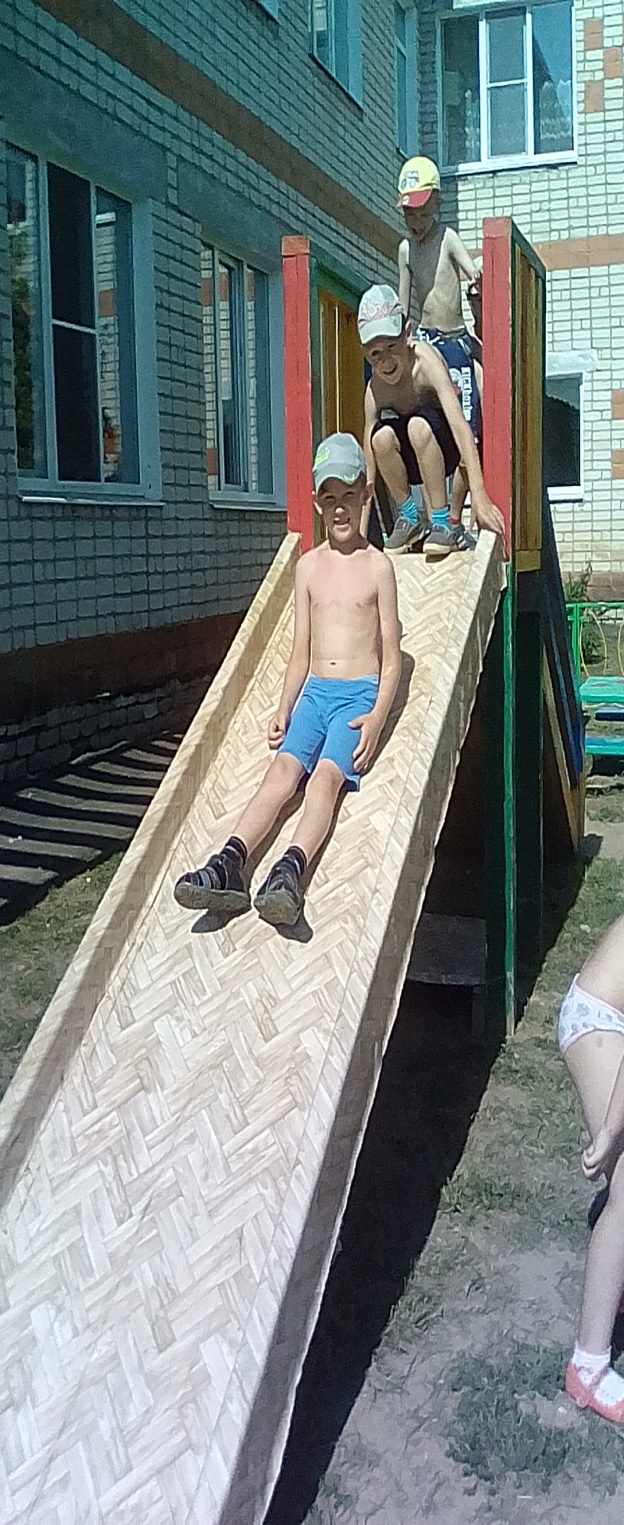 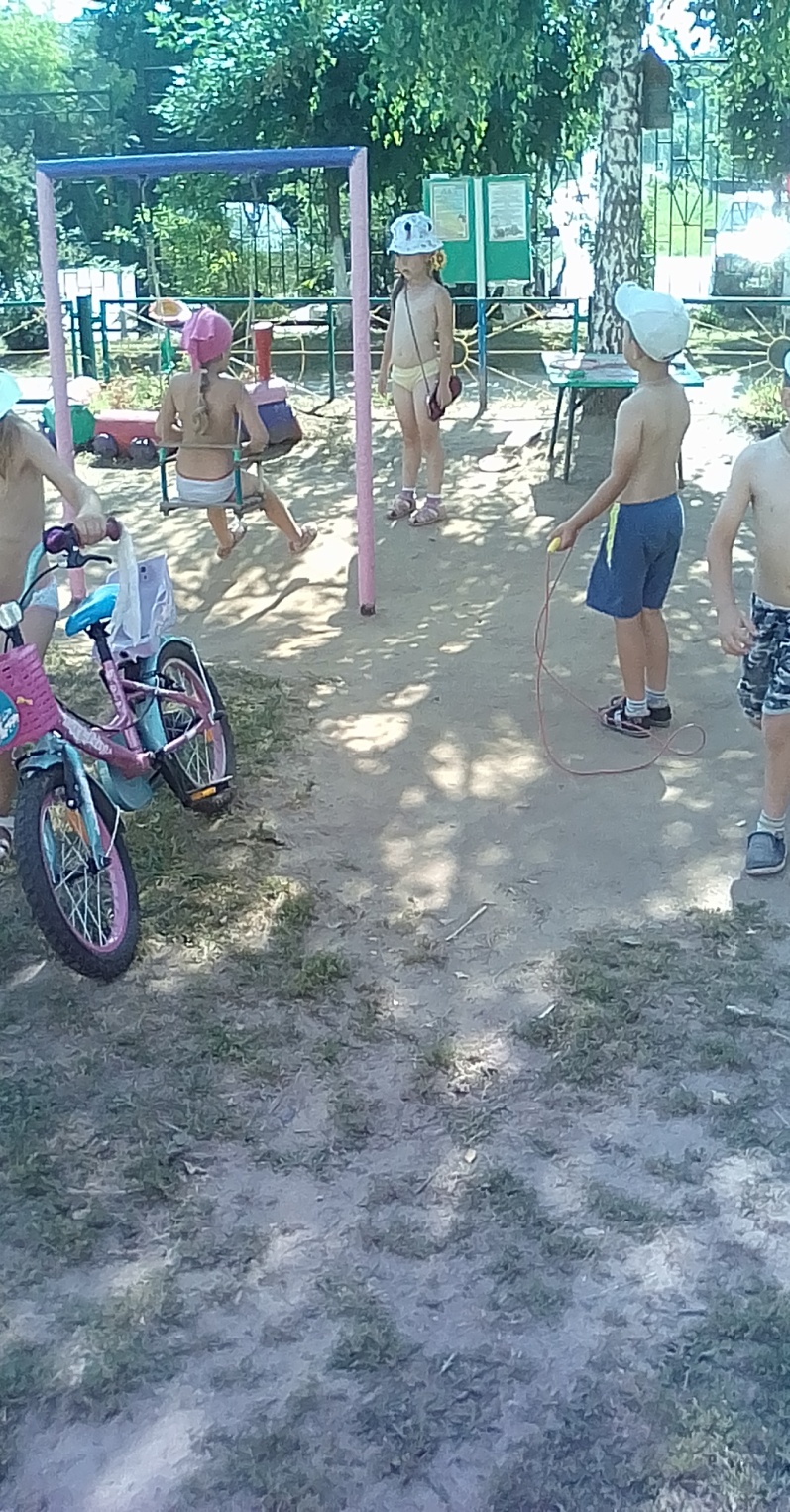 После каждого приема пищи рот все полоскали, ноги мыть не забывали, полотенцем вытирали.
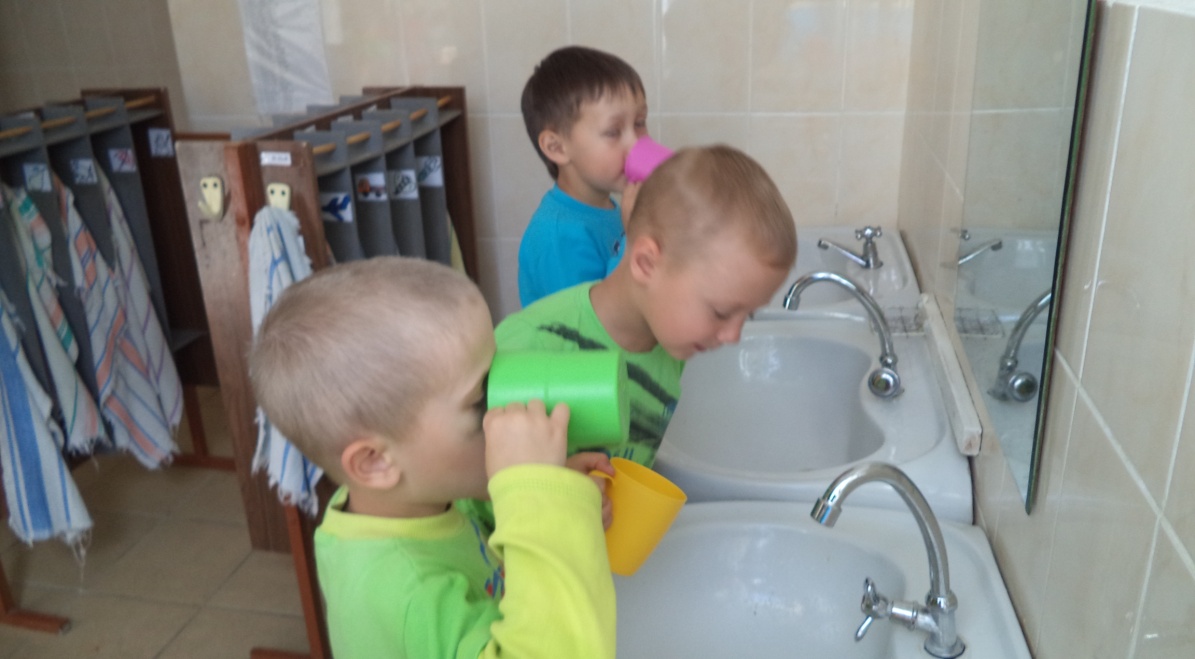 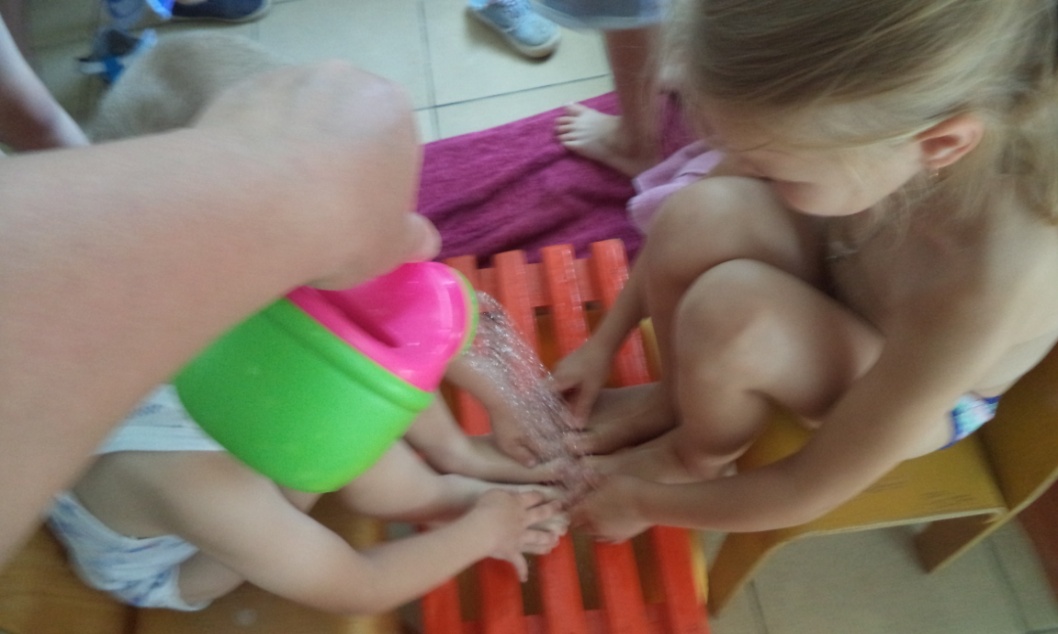 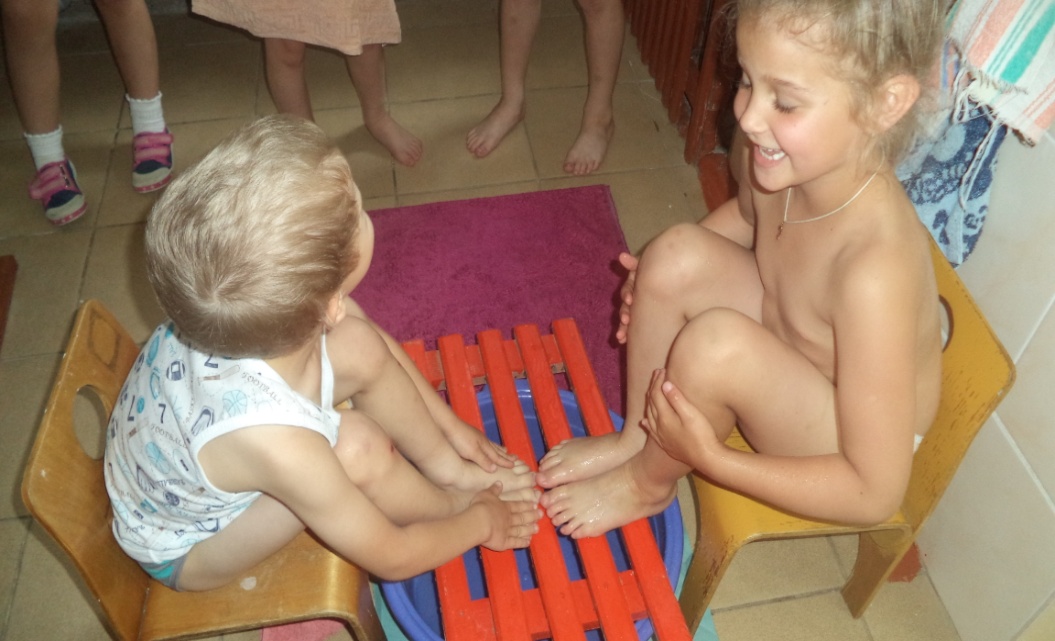 Летом беседы проводили, стихи учили, читали, много нового узнали.
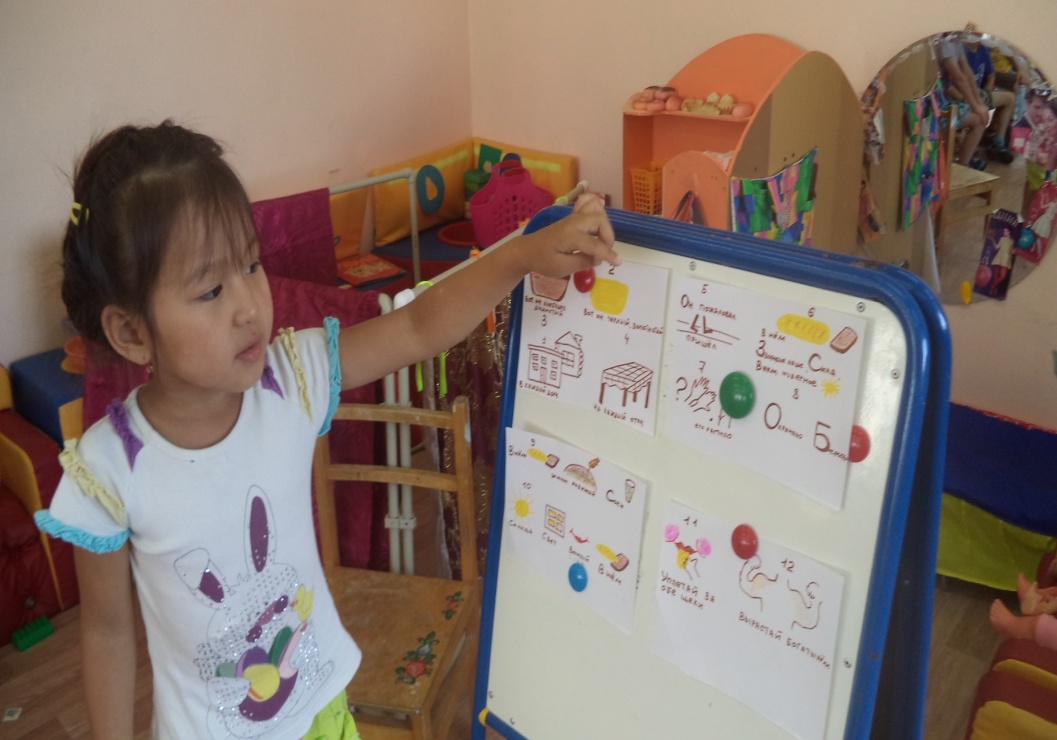 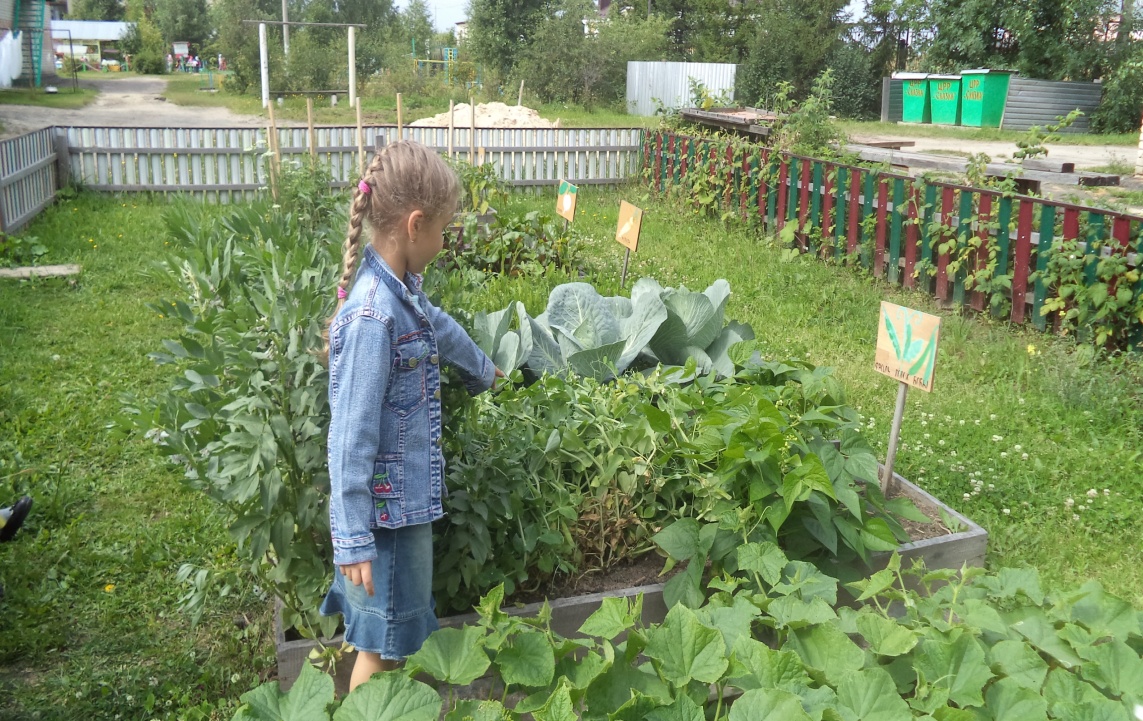 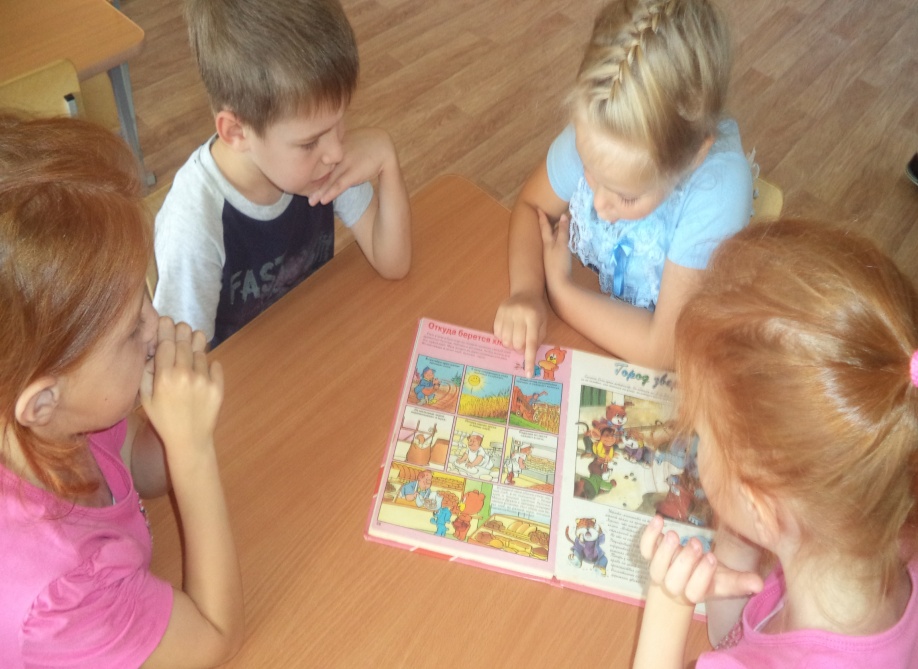 Говорили про цветы, не забыли про деревья и  грибы…
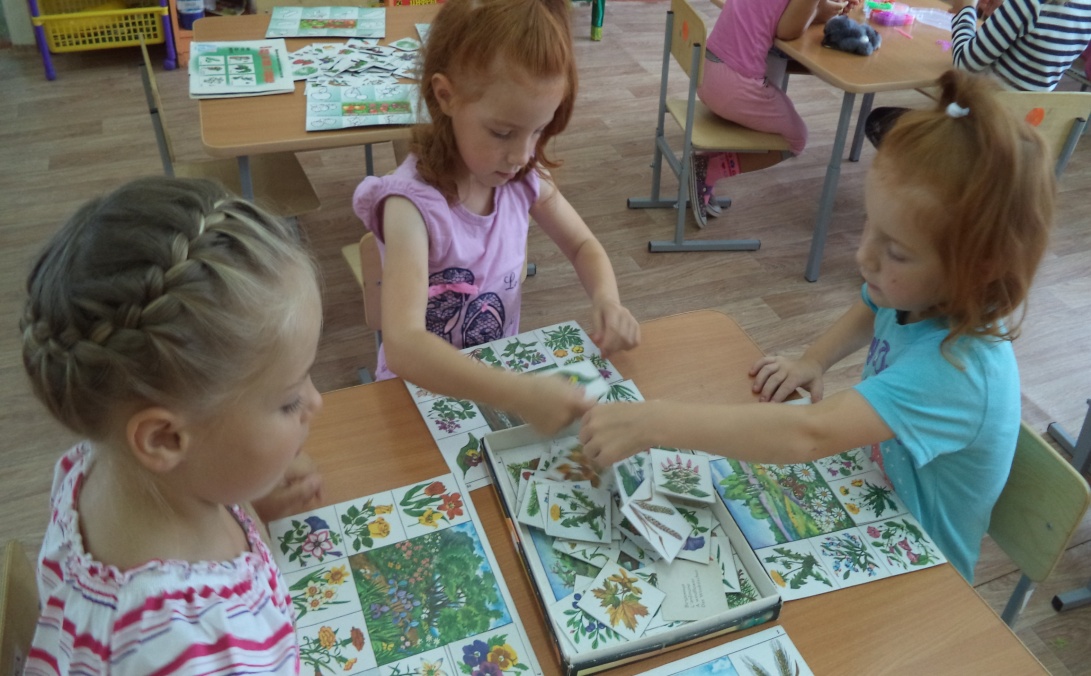 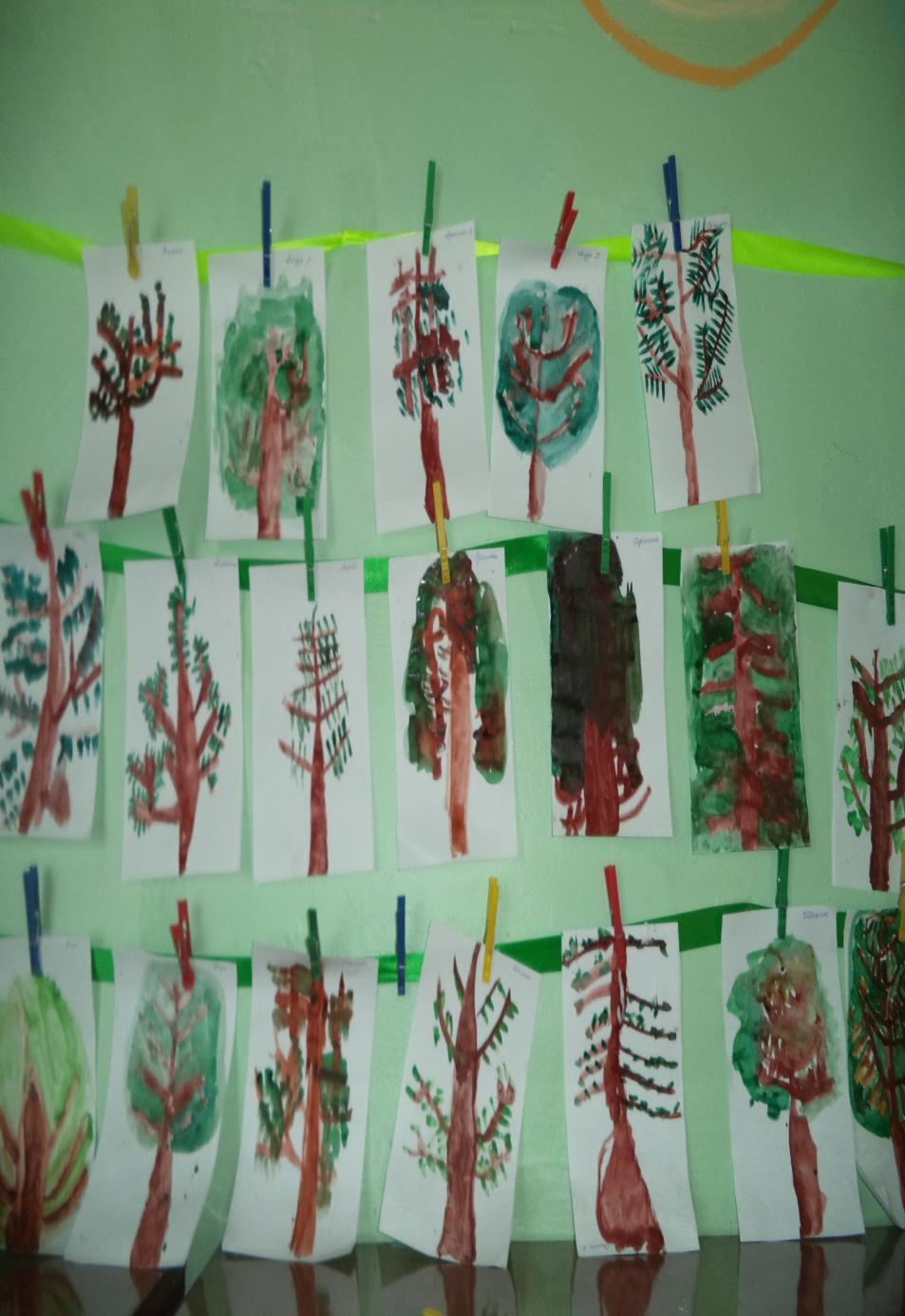 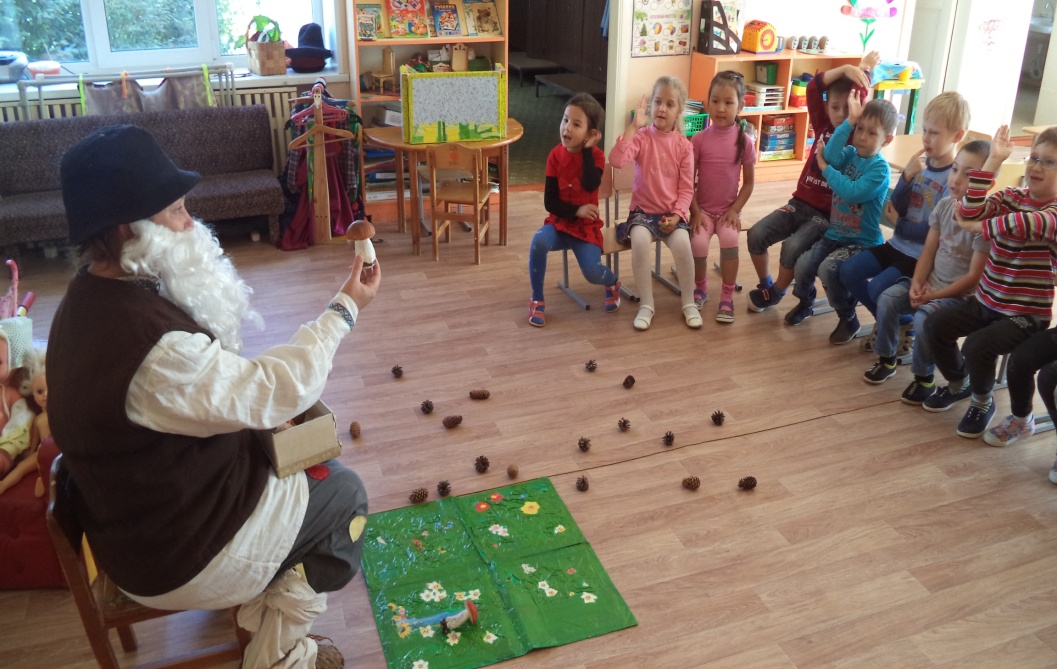 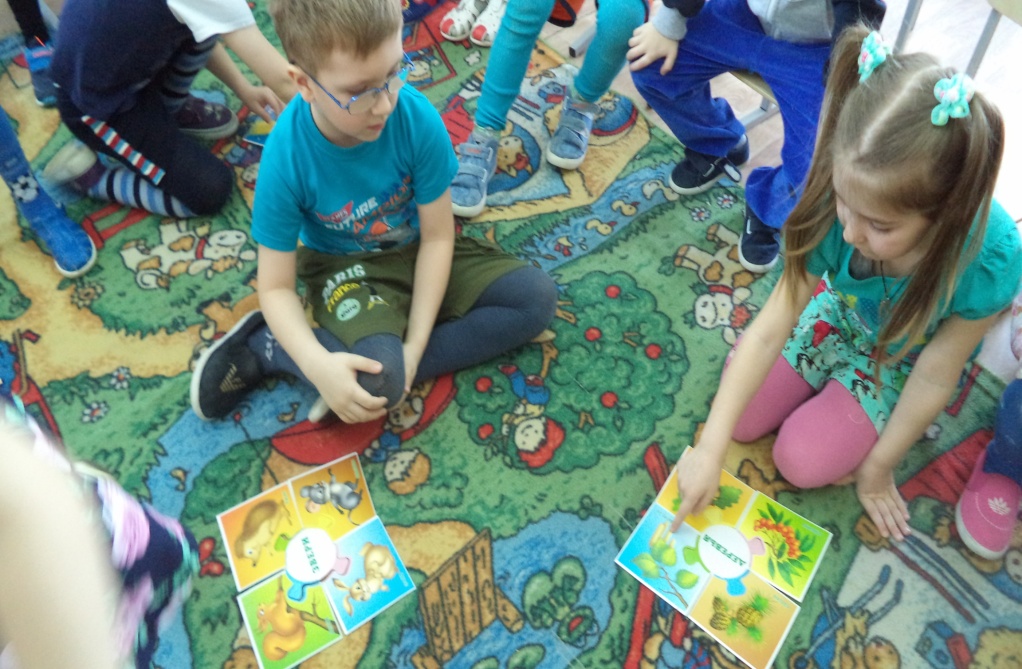 Старик Лесовик приходил о дарах лета  беседу проводил.
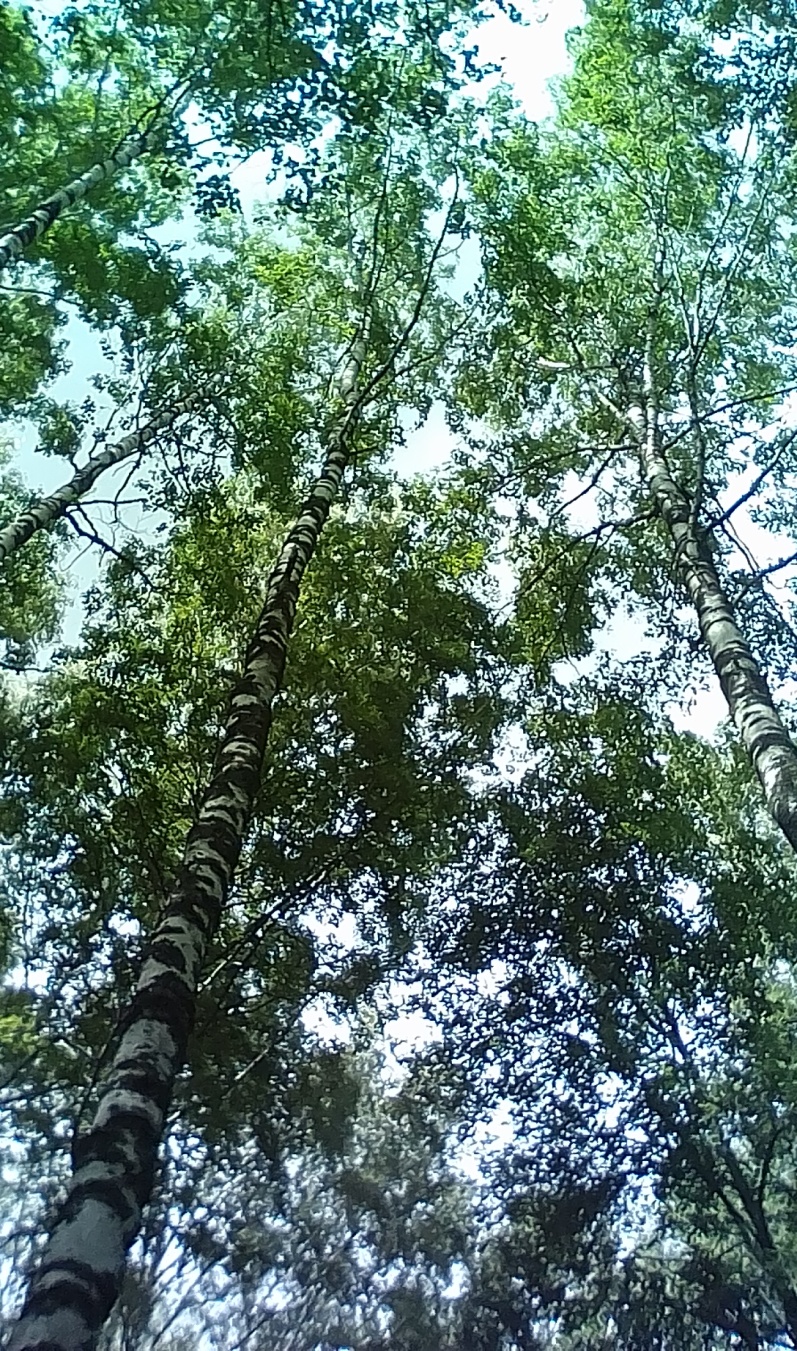 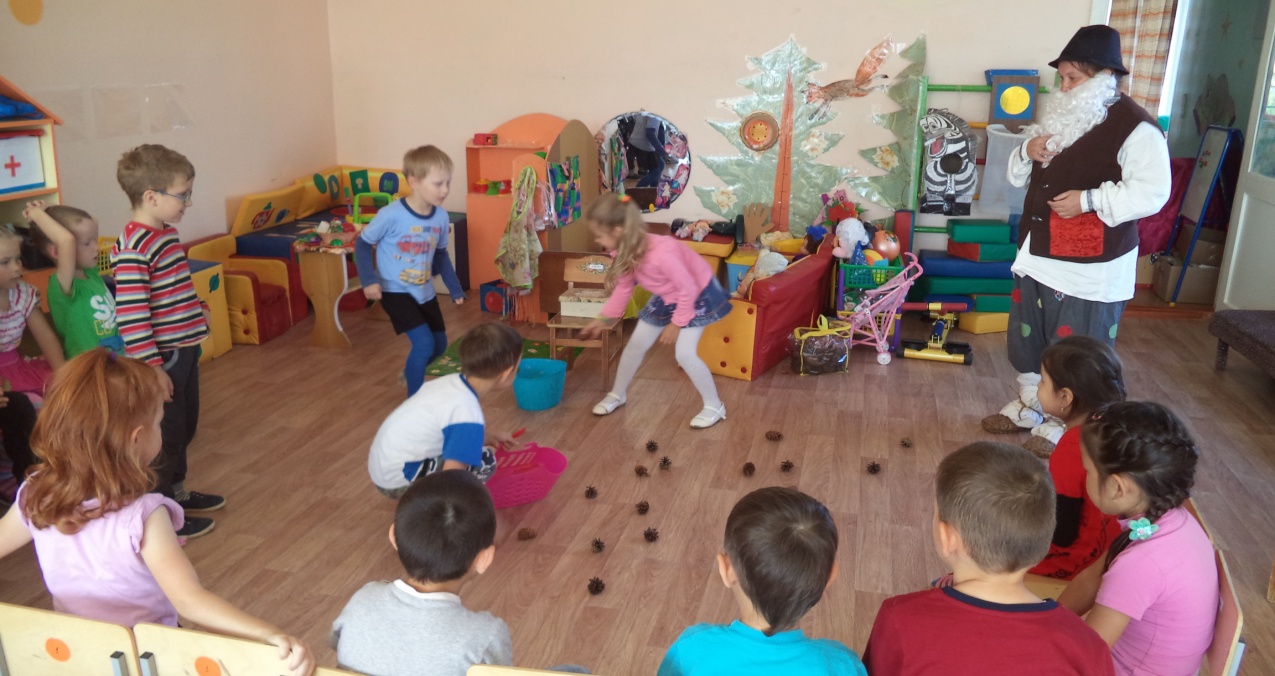 Узнали про хлеб, как он растет, какой он бывает и кто печет.
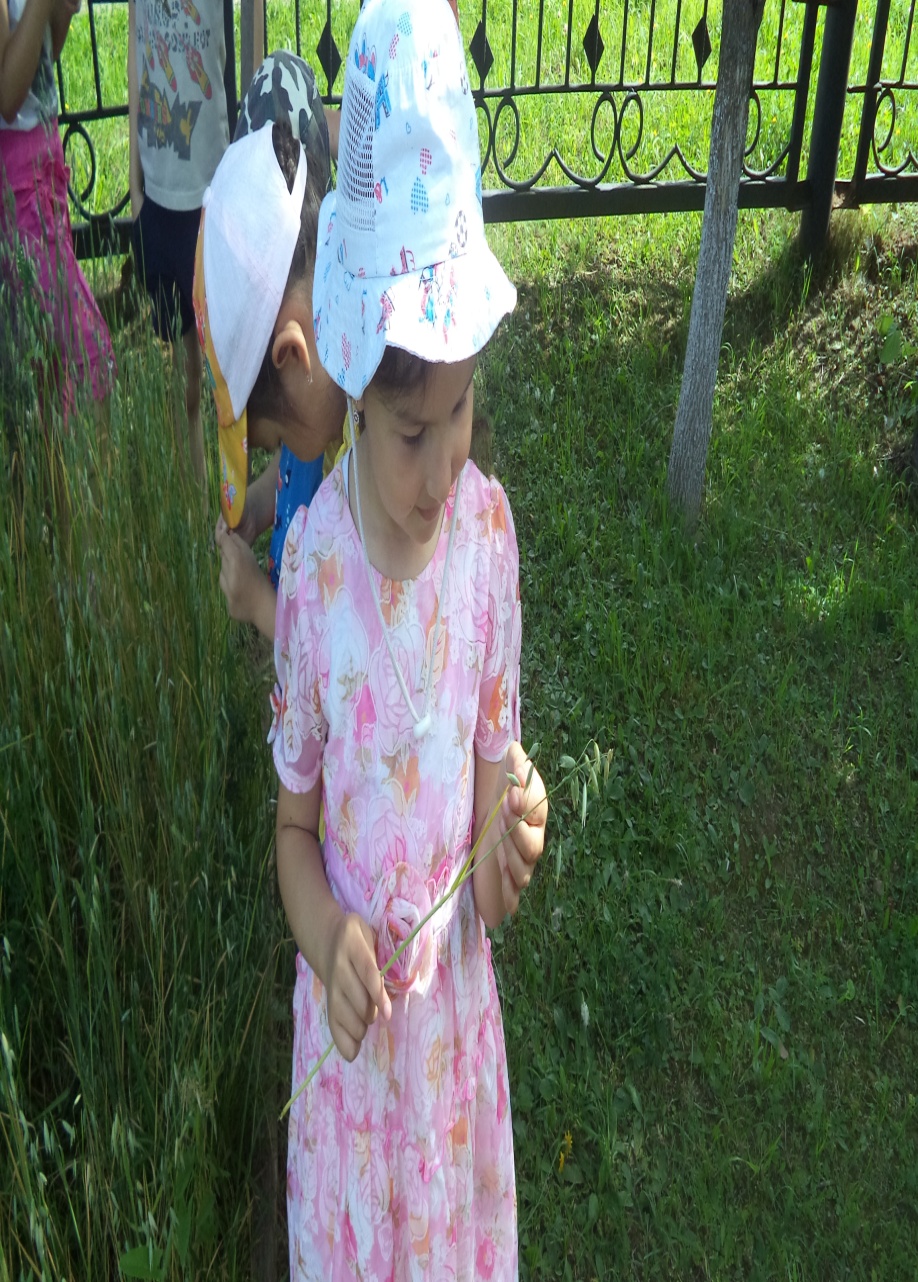 Сказку смотрели «Колосок», рисовали, лепили и клеили, каким хлеб бывает.
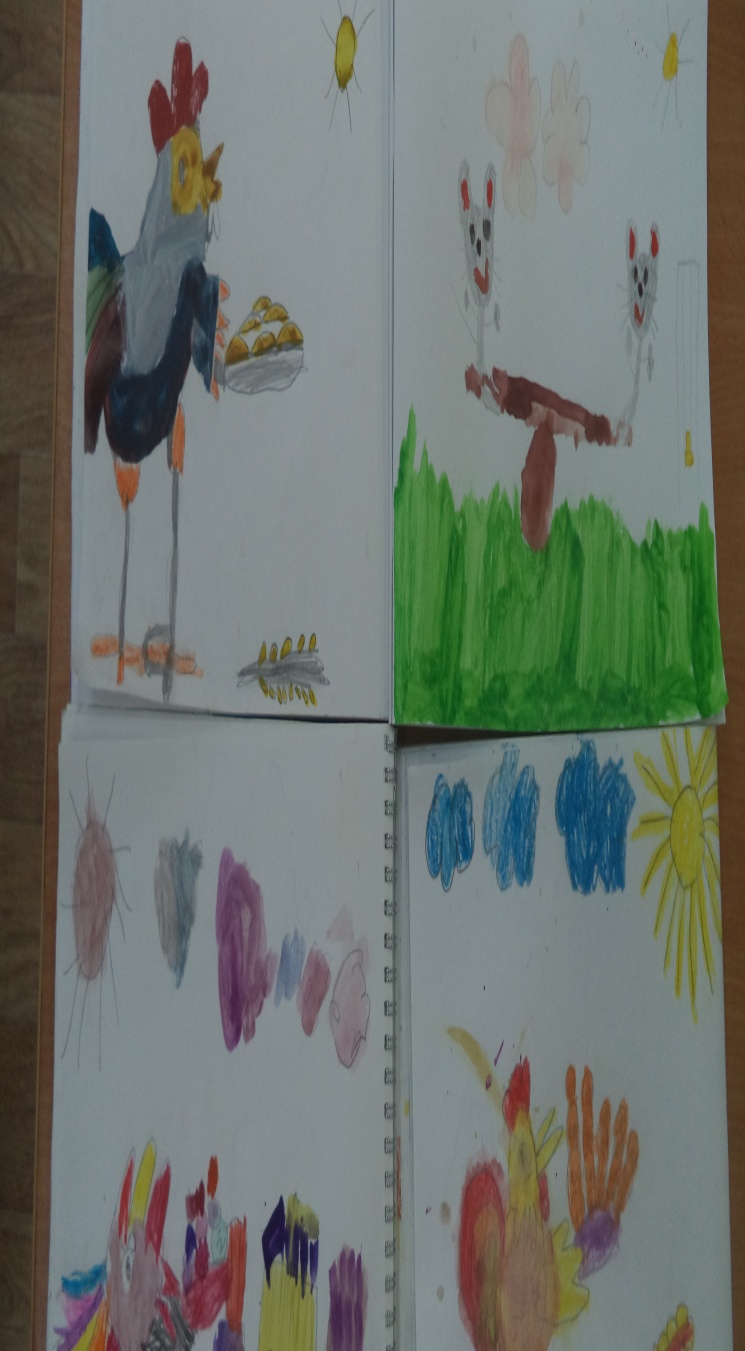 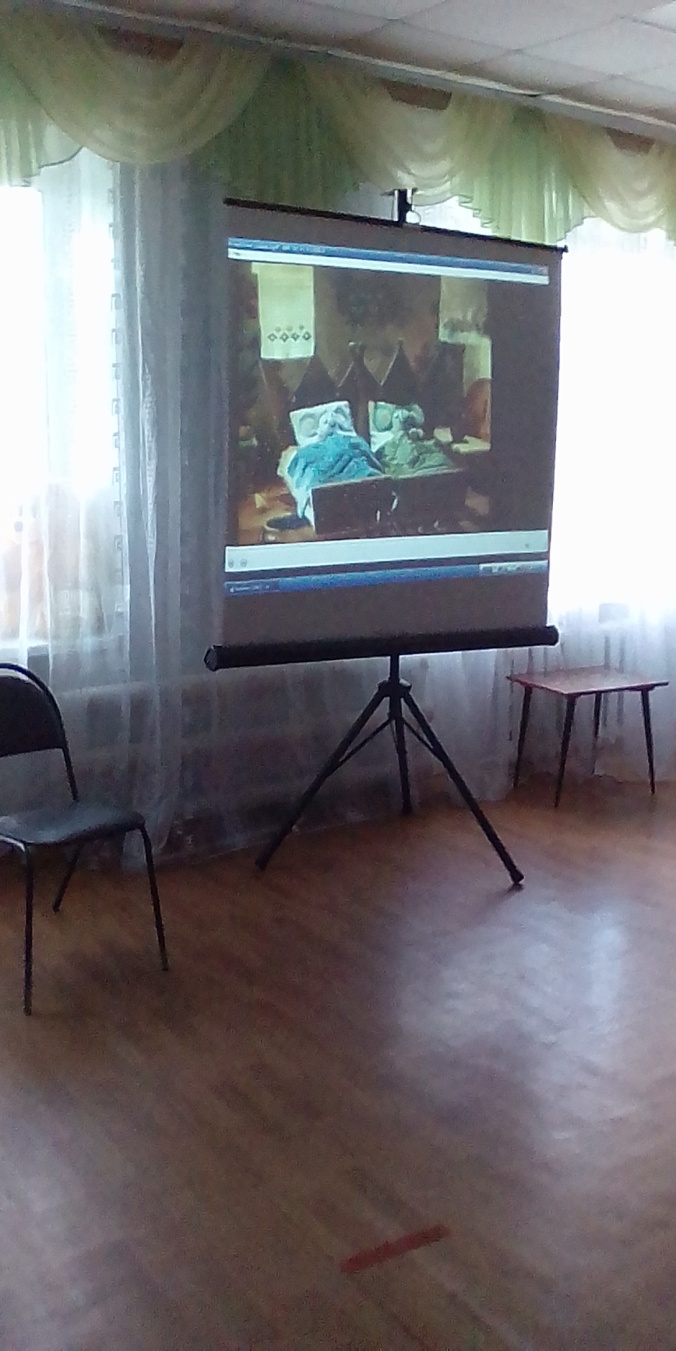 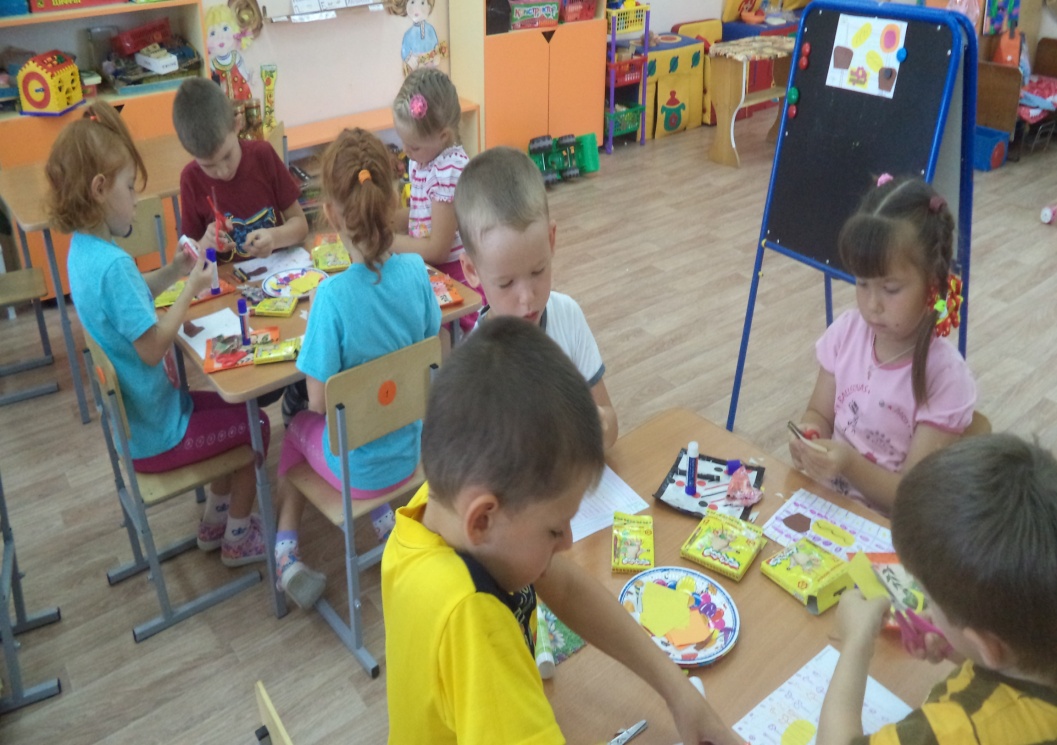 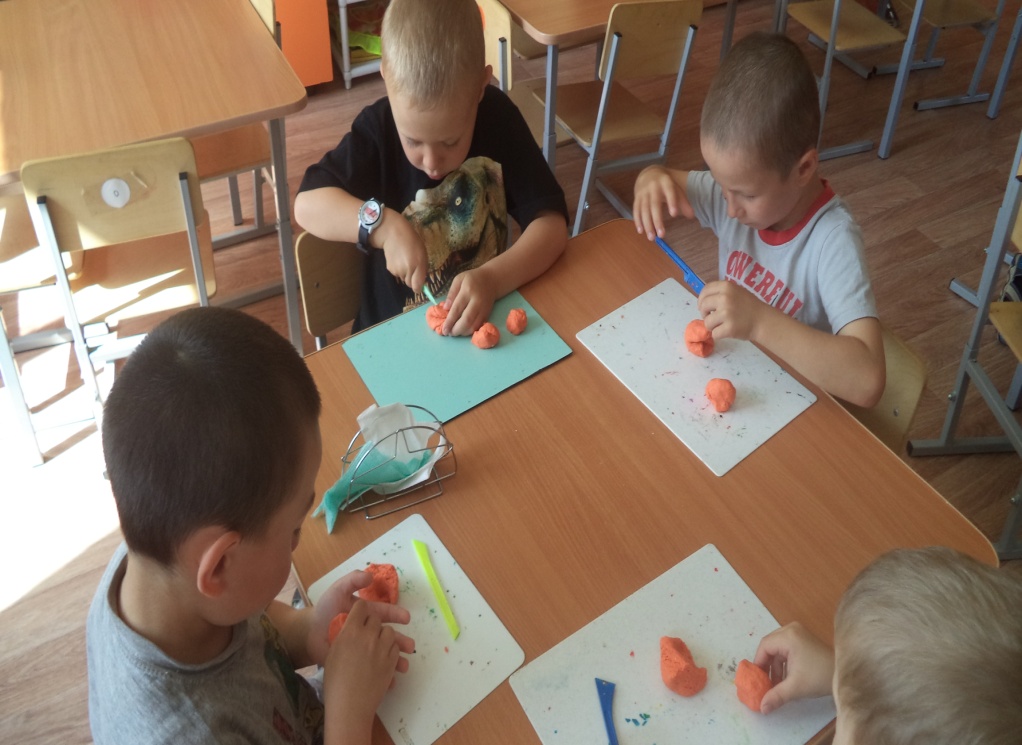 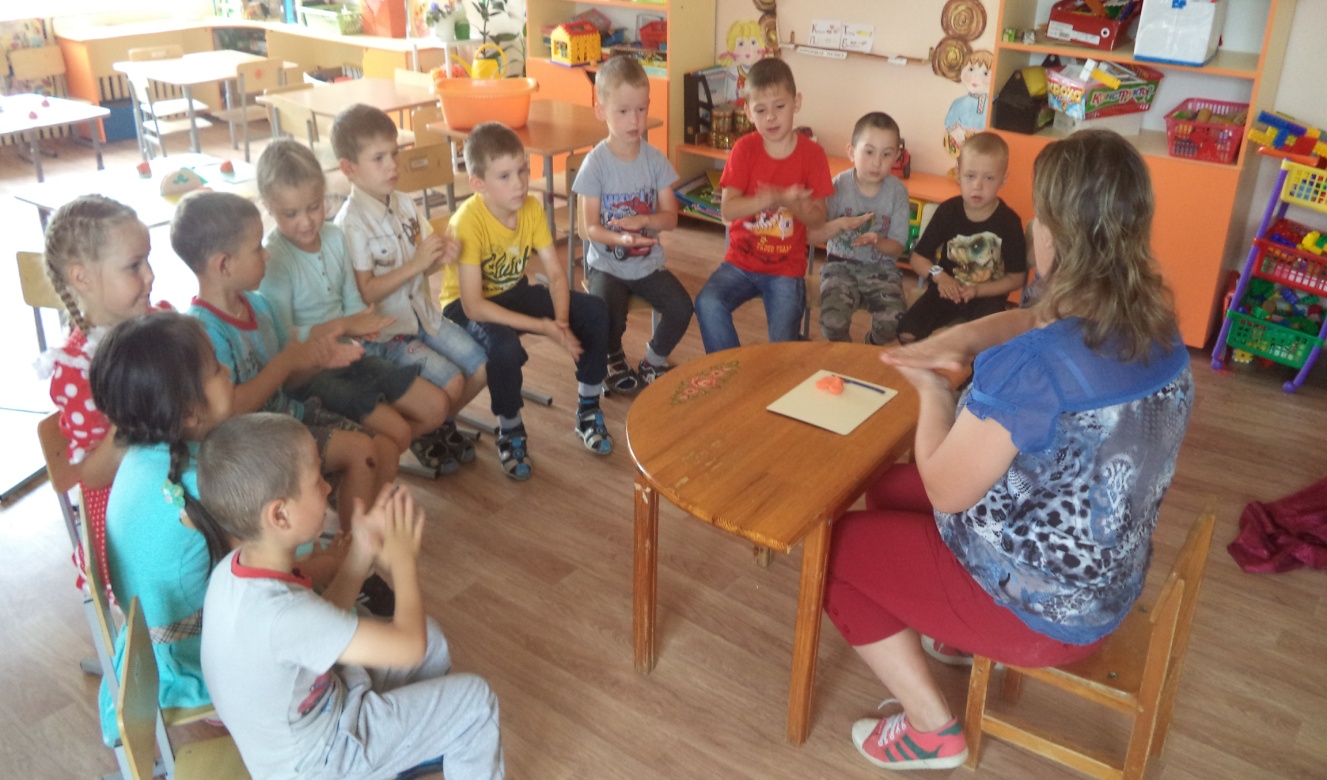 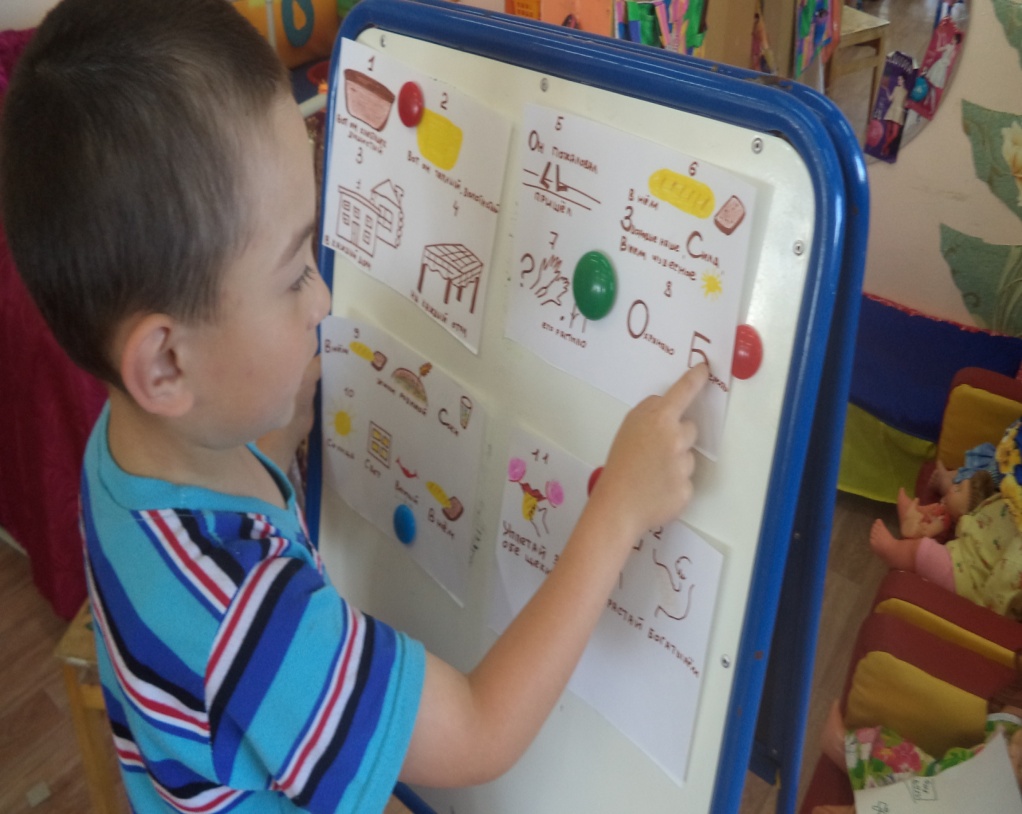 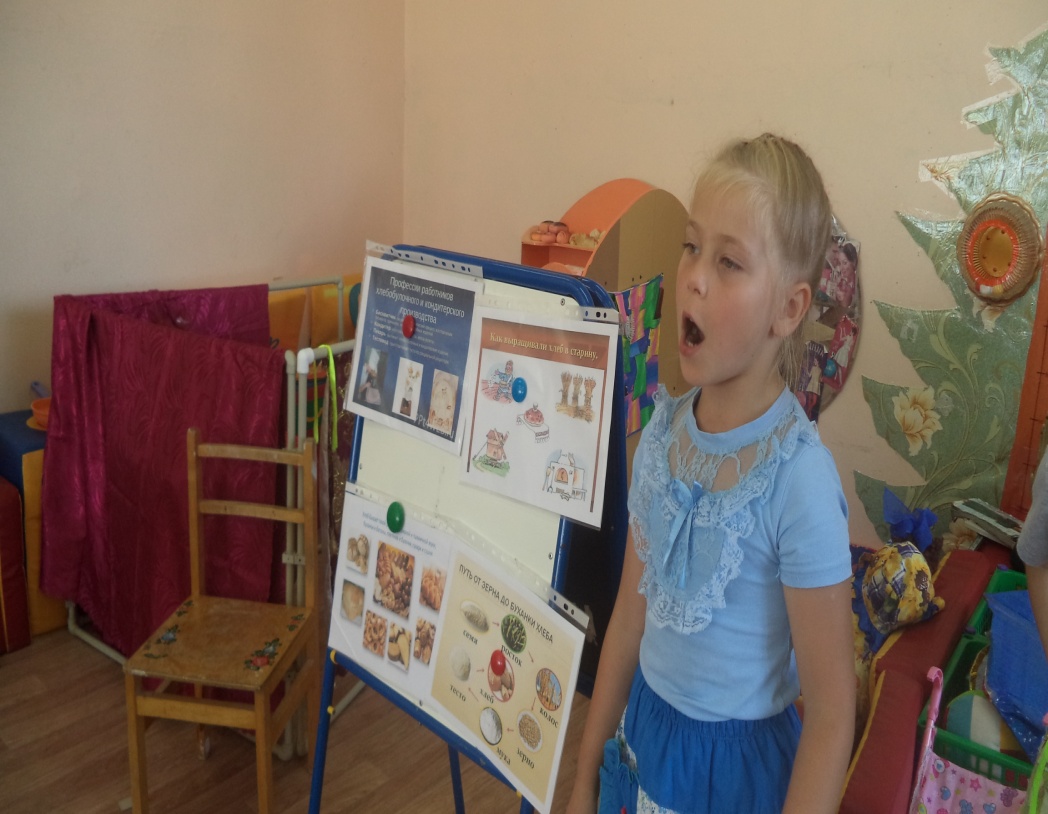 О медовом, яблочном и ореховом спасе говорили, развлечения проводили.
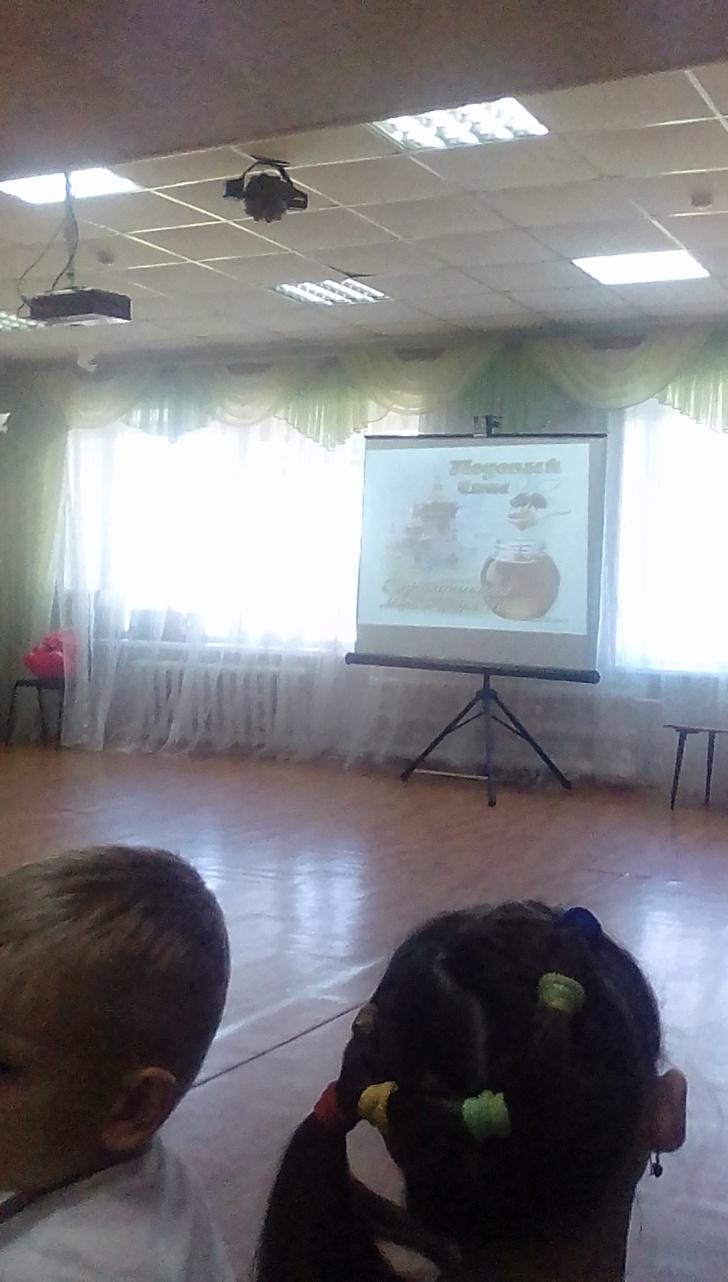 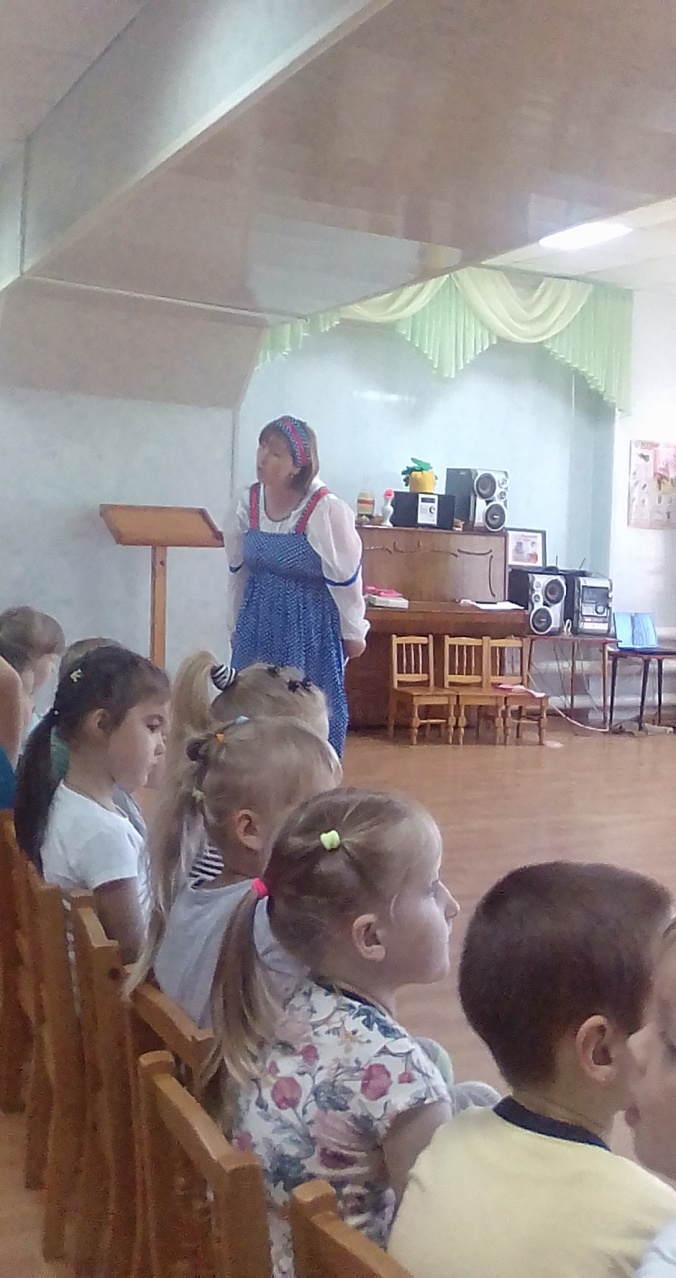 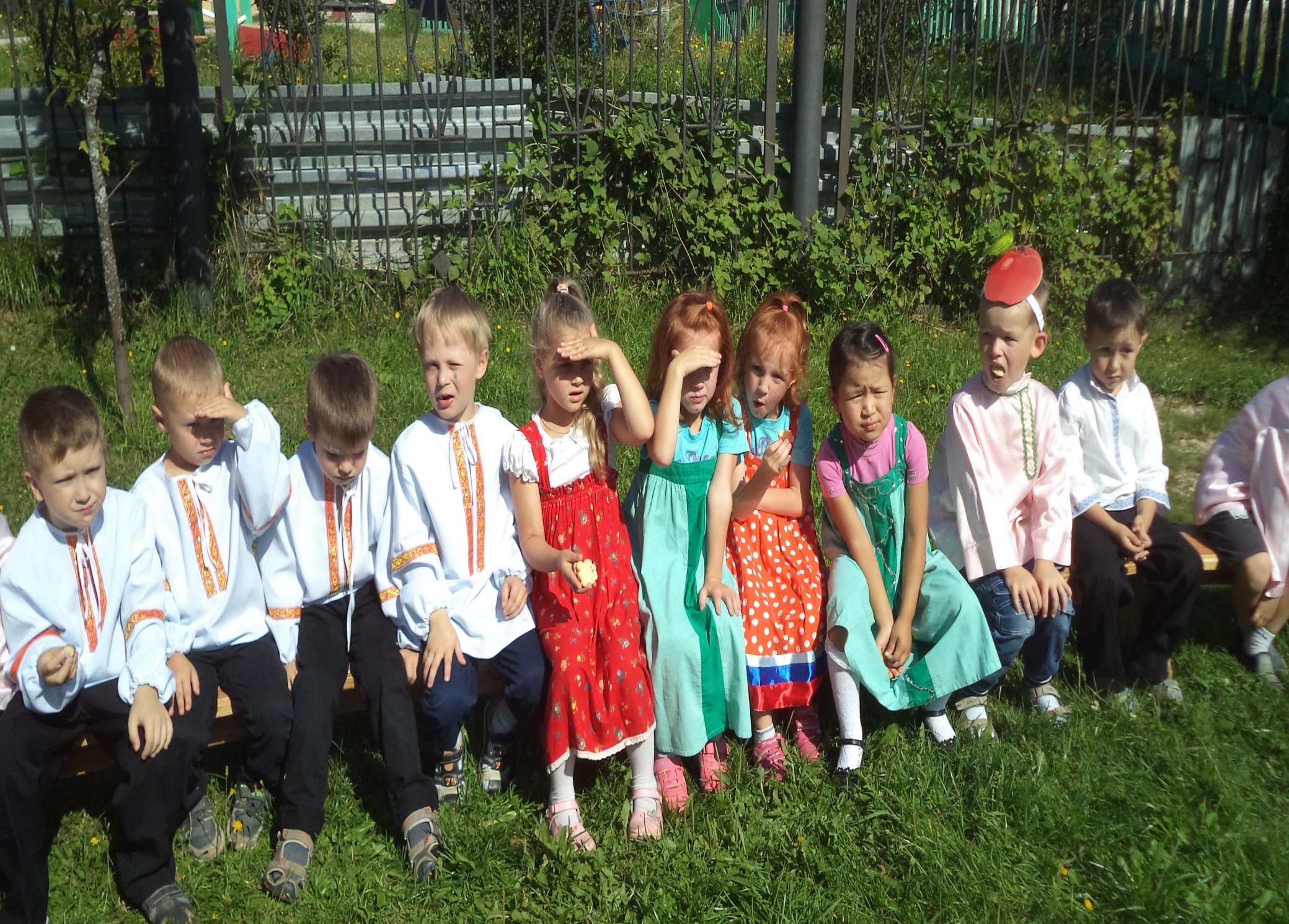 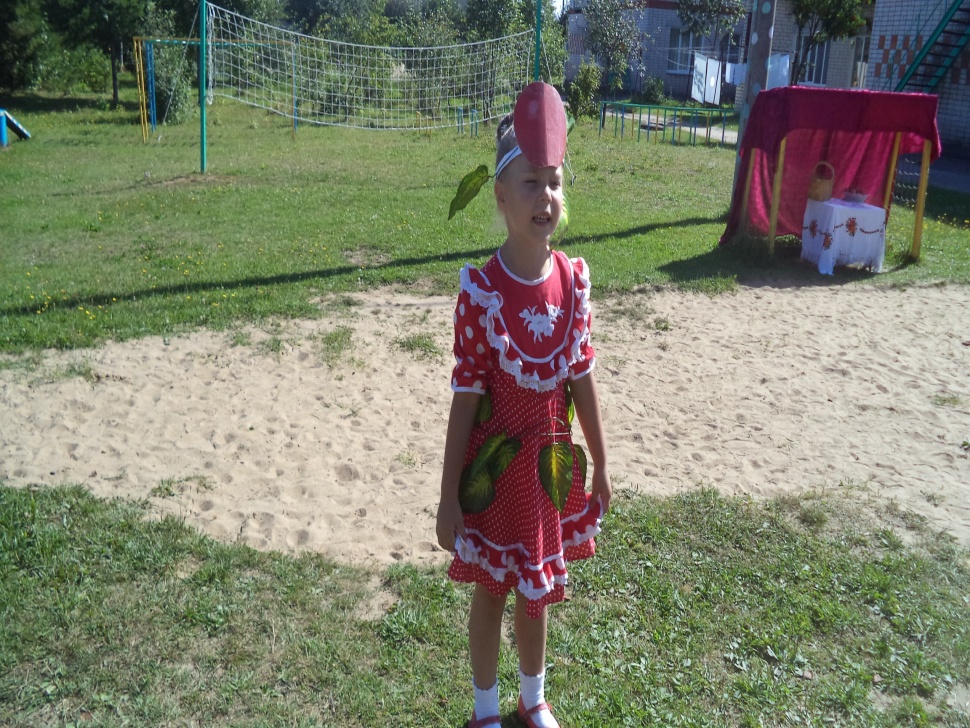 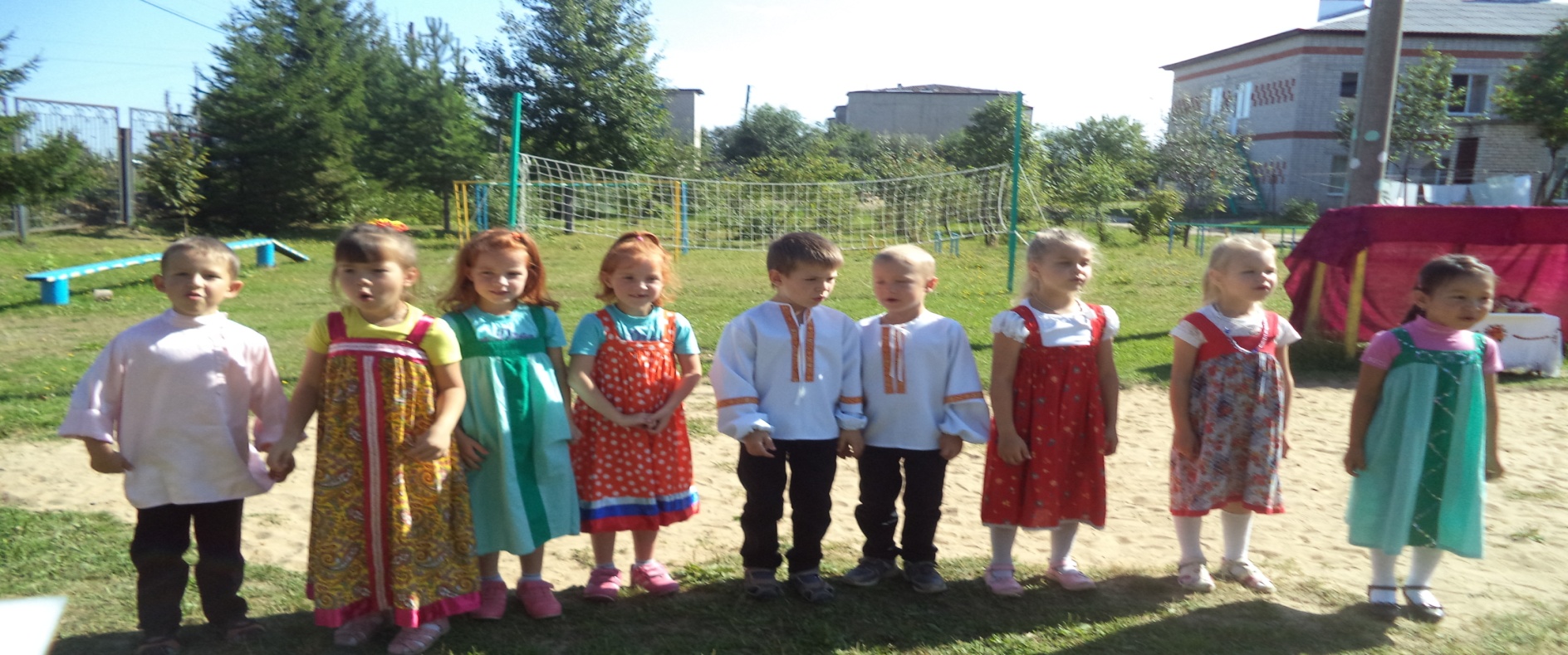 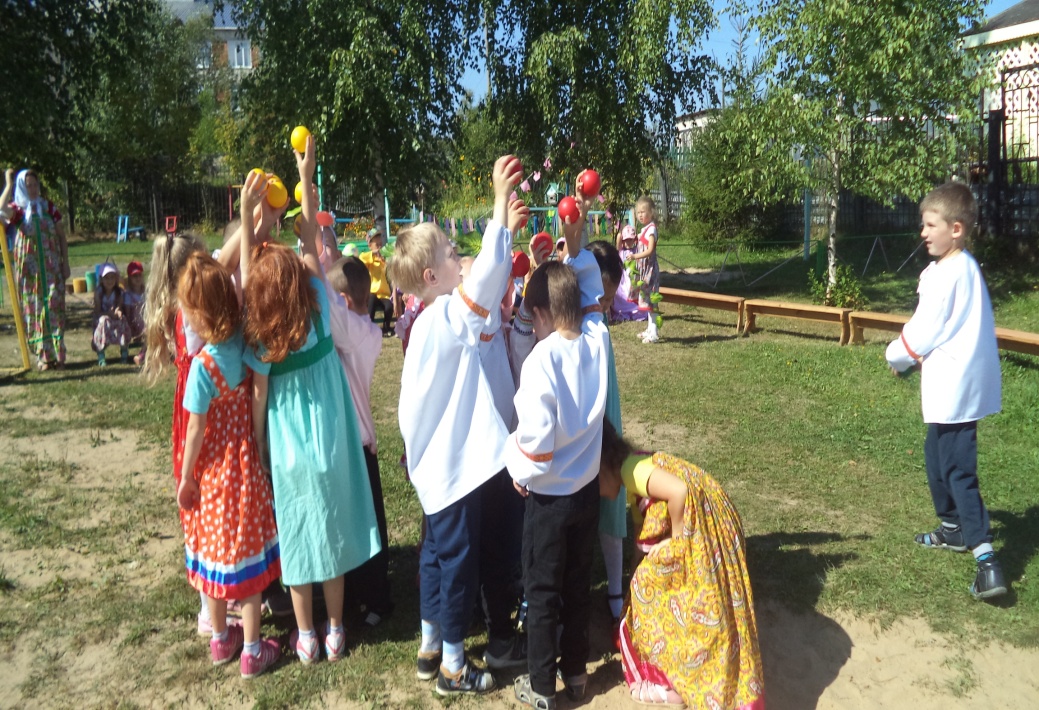 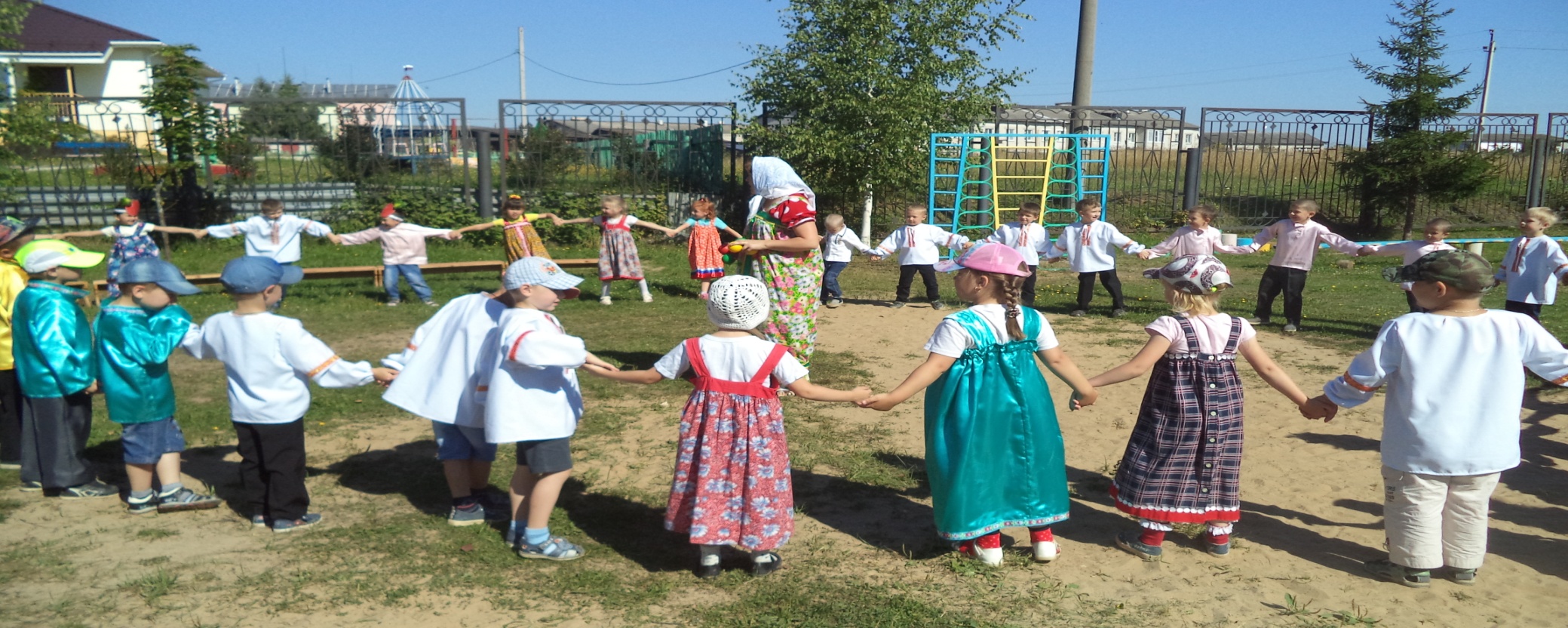 Путешествие в Мультляндию
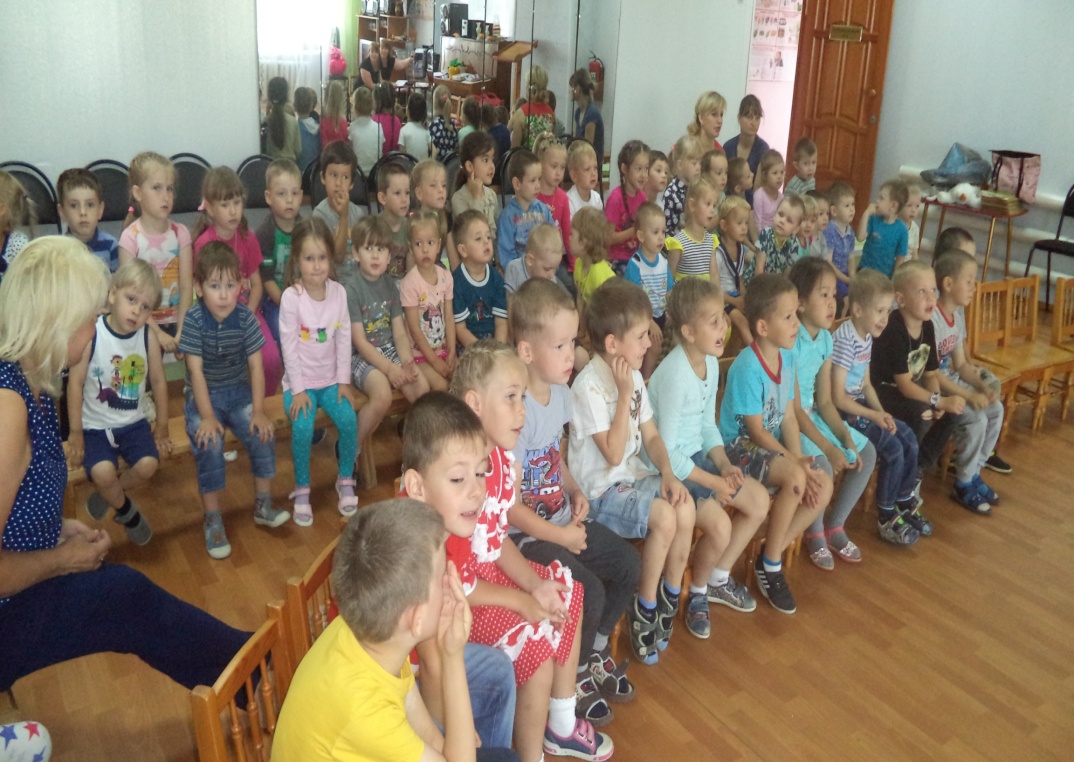 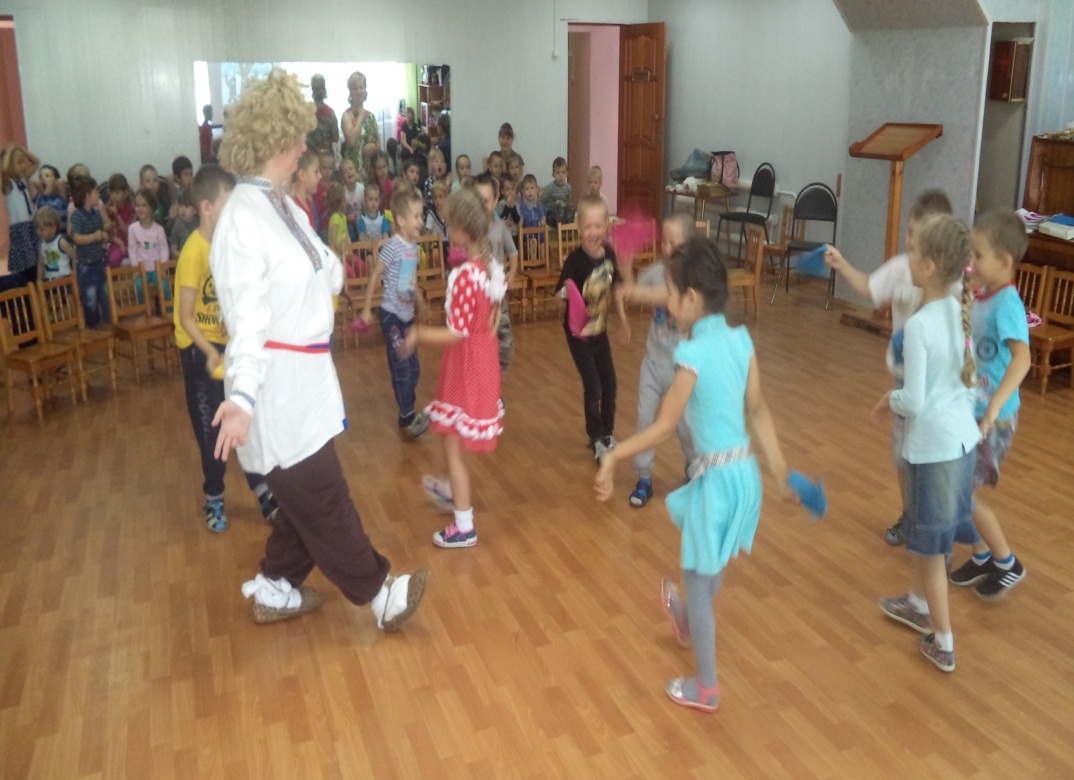 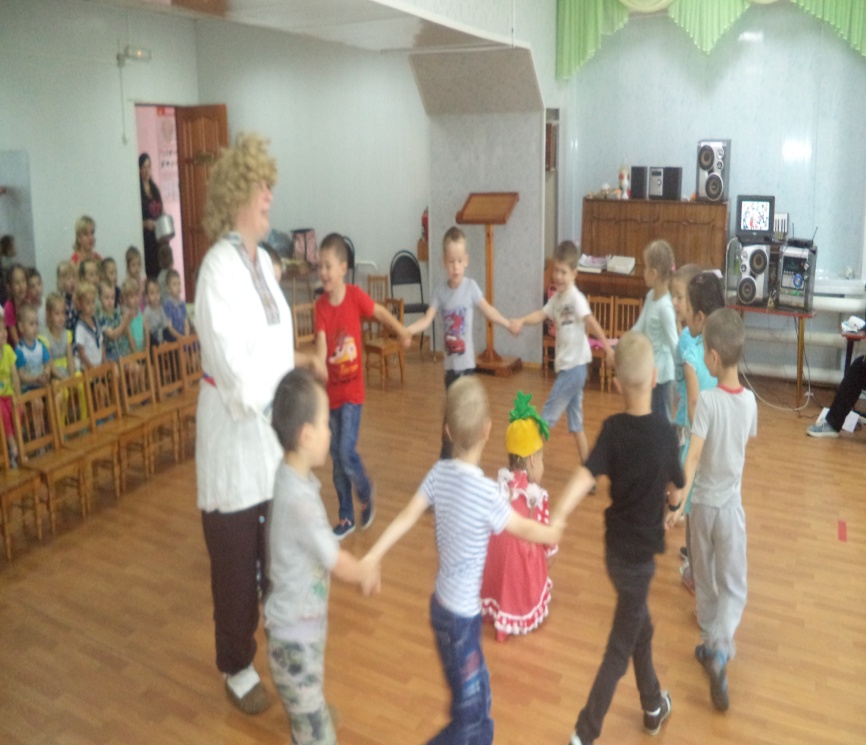 День государственного флага.
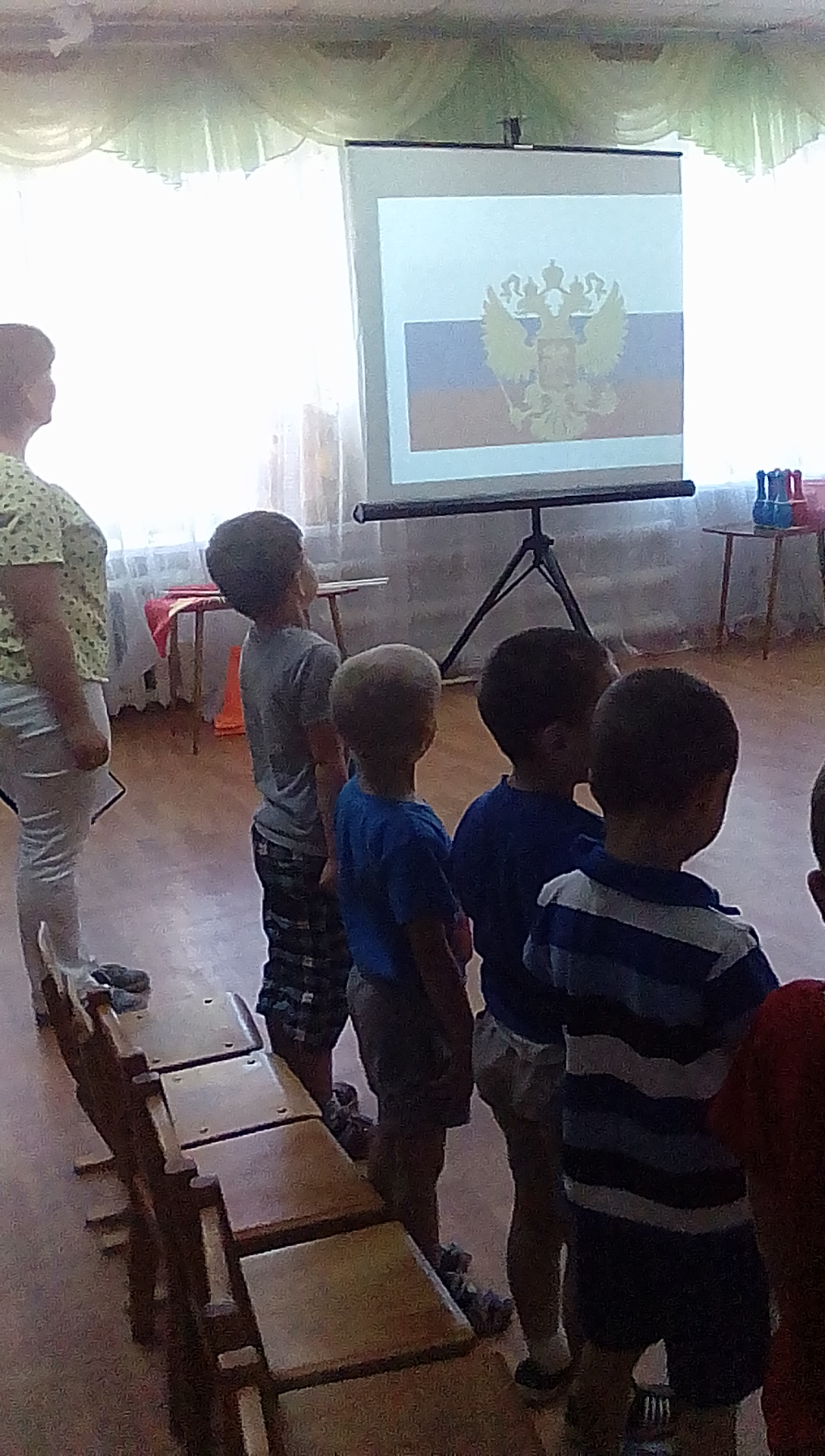 На экскурсии ходили, время с пользой проводили.
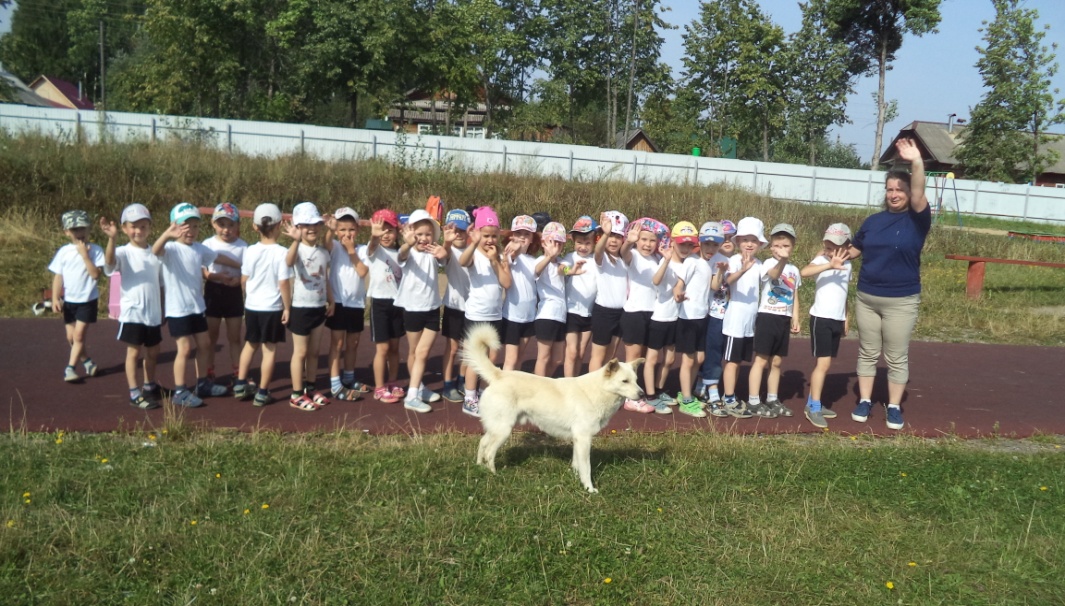 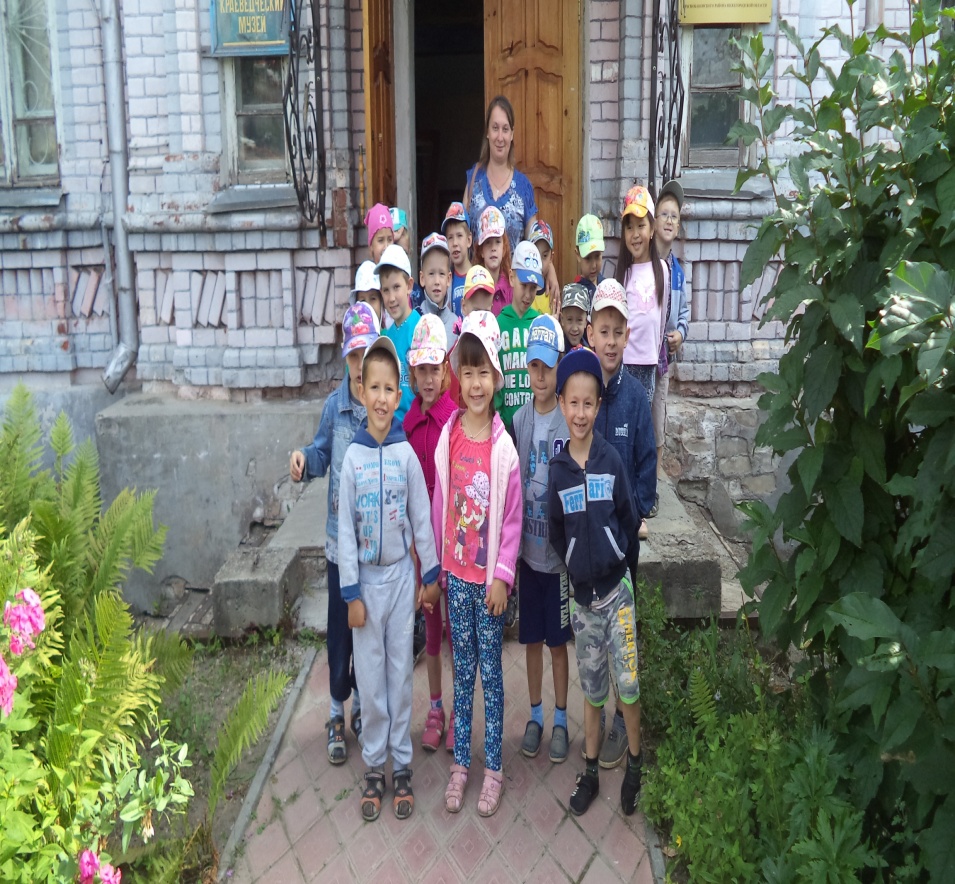 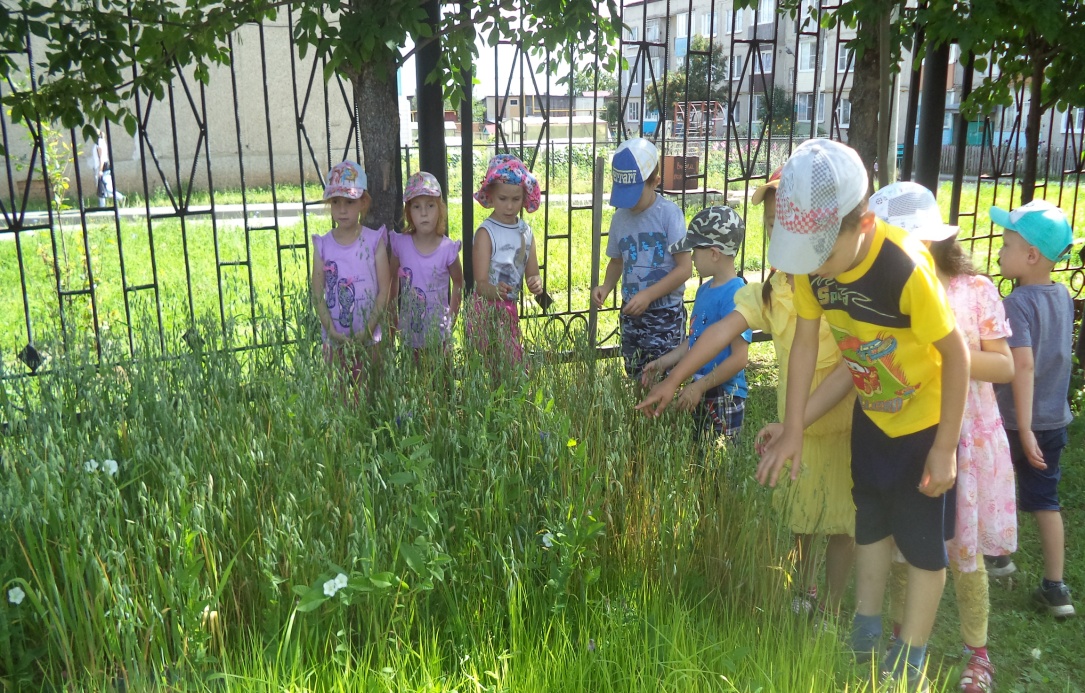 Огород мы поливали, овощи узнавали. Чтобы поливать нам было веселей, на помощь пригласили мы зверей.
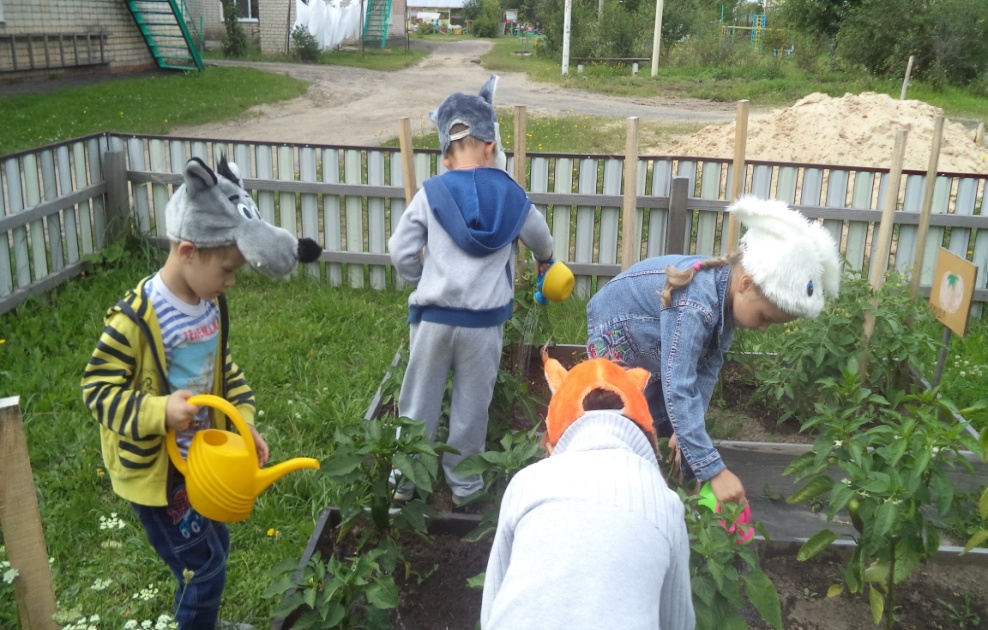 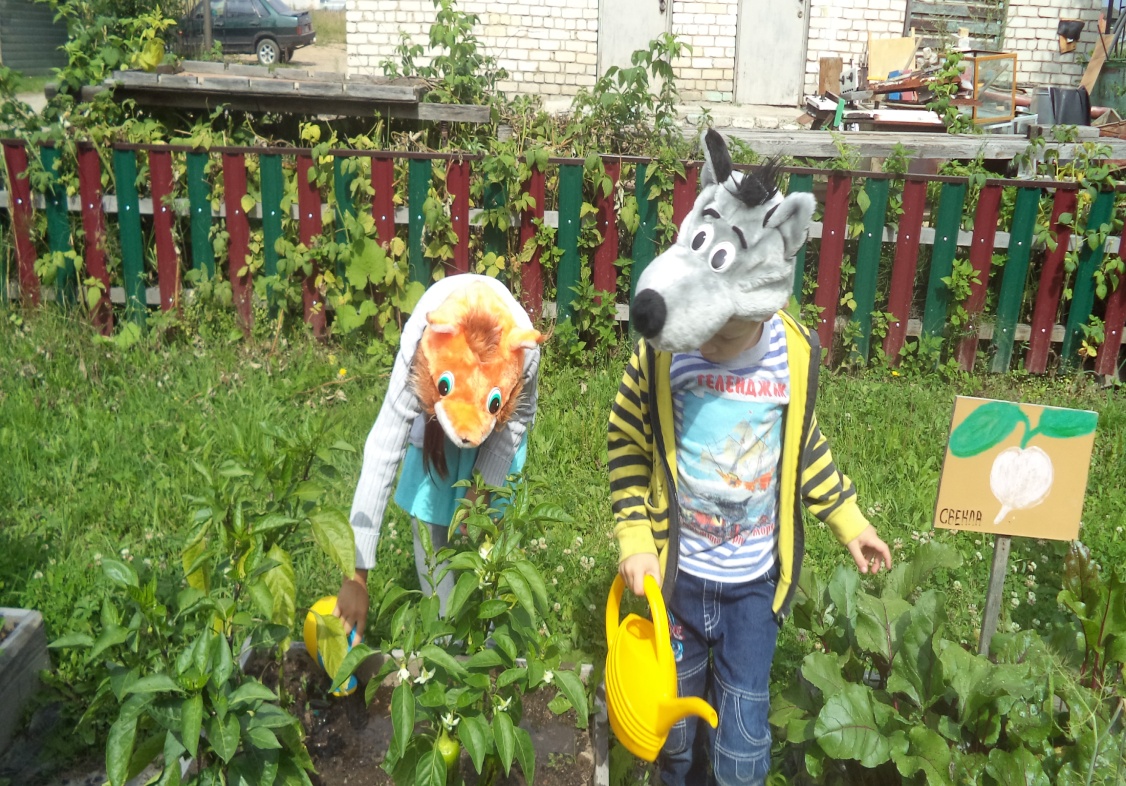 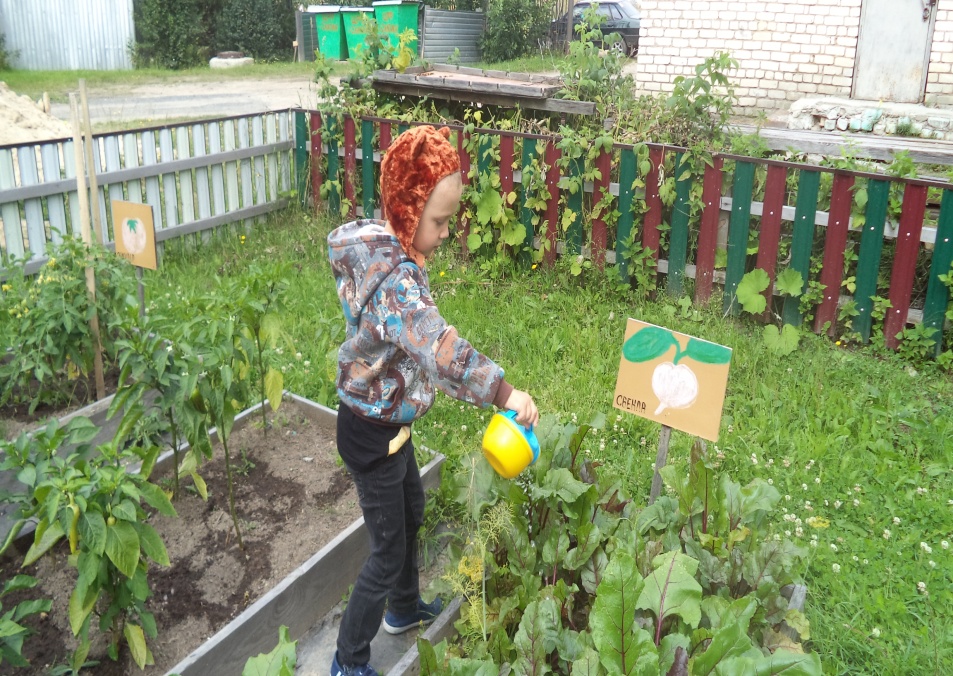 На поле летом побывали, какие колосья растут там узнали.
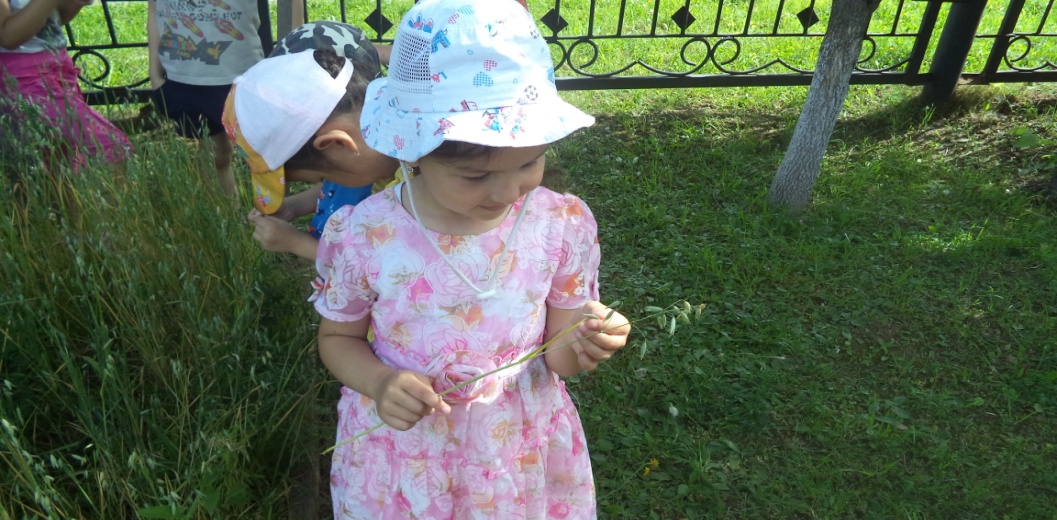 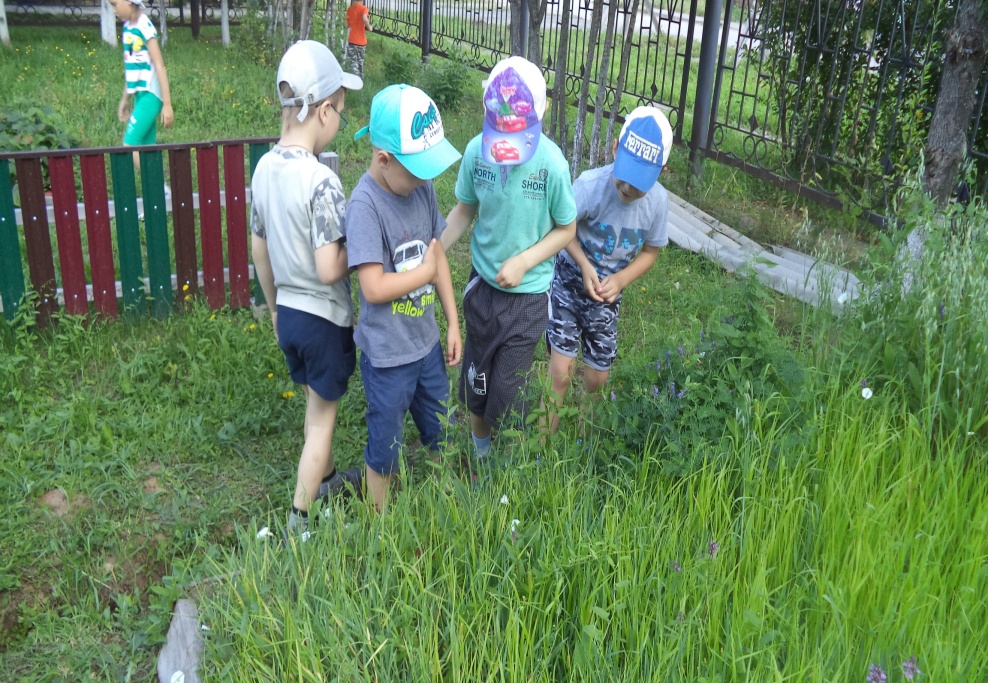 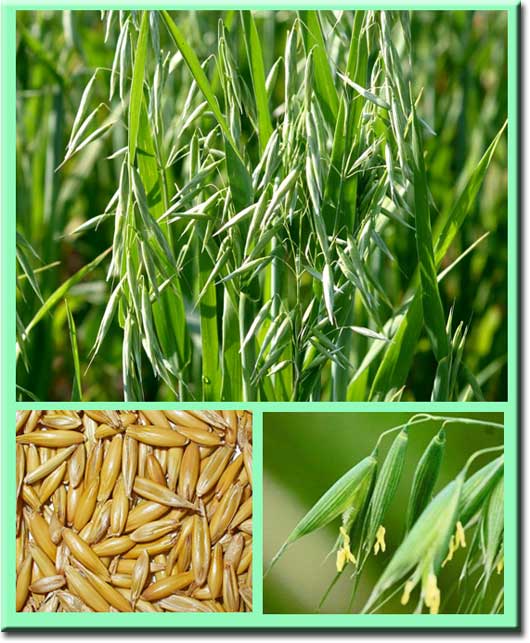 Экскурсию к цветникам провели, вспомнили садовые цветы, а потом их нашли.
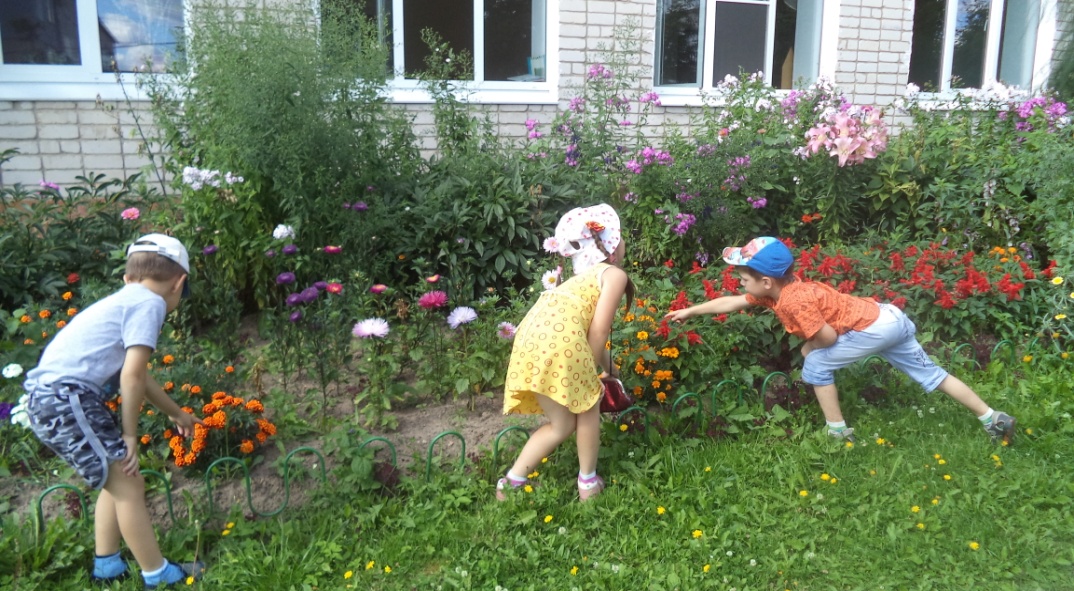 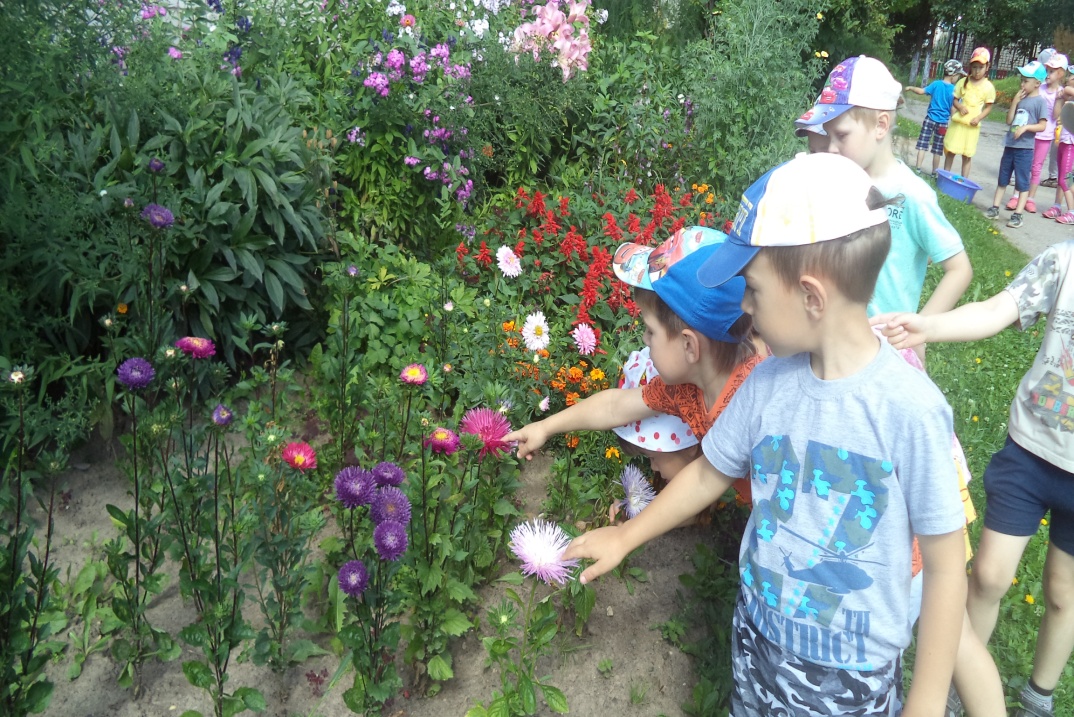 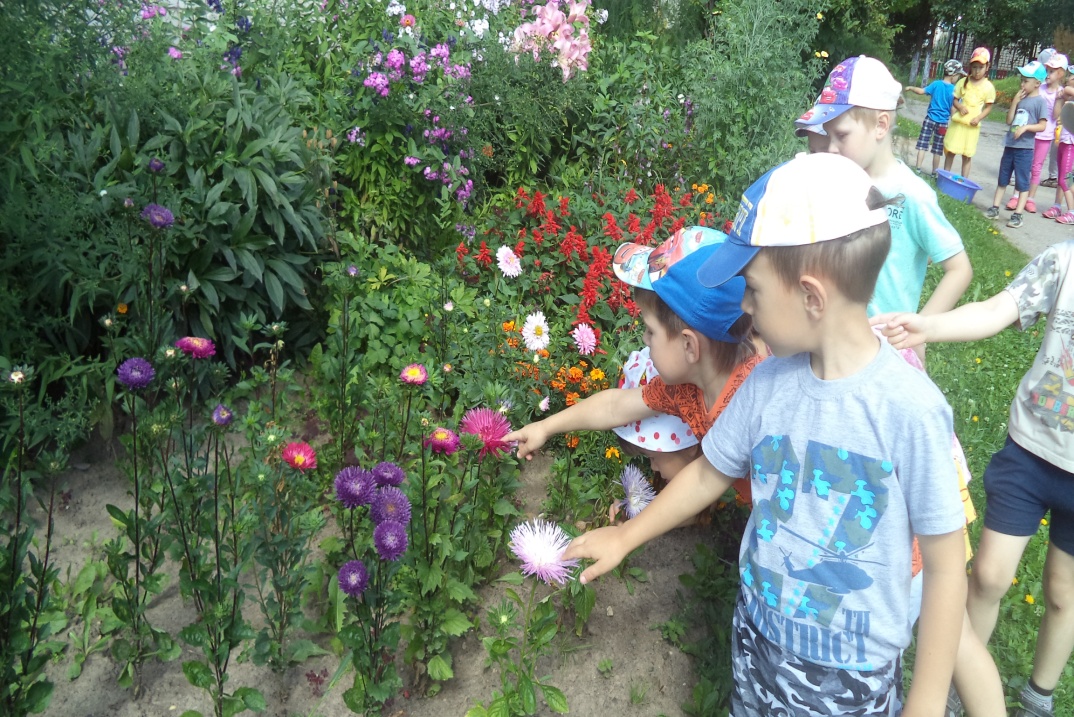 Мы на стадион ходили, соревнования проводили.
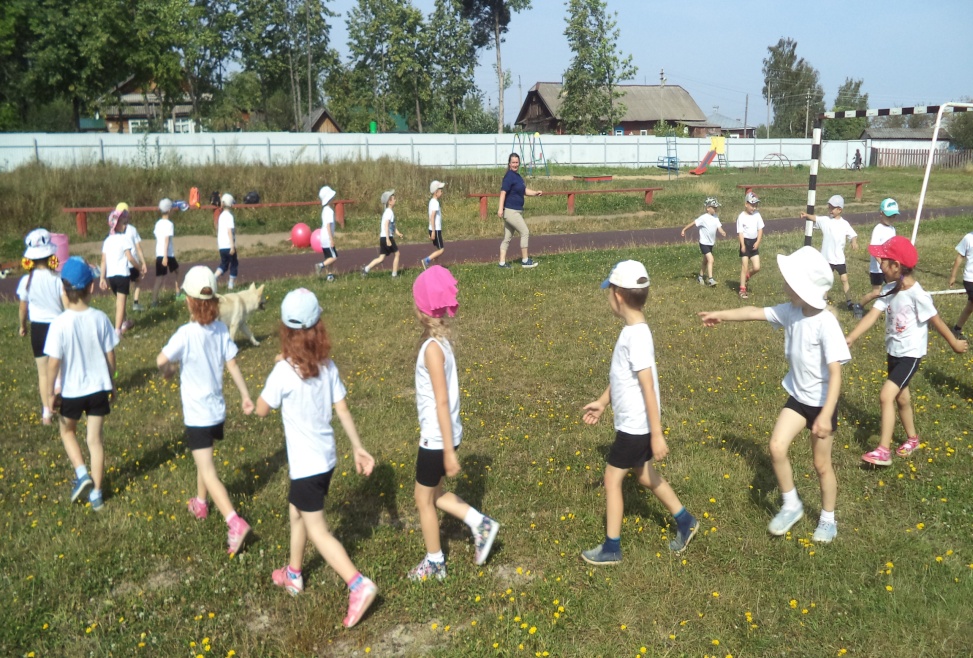 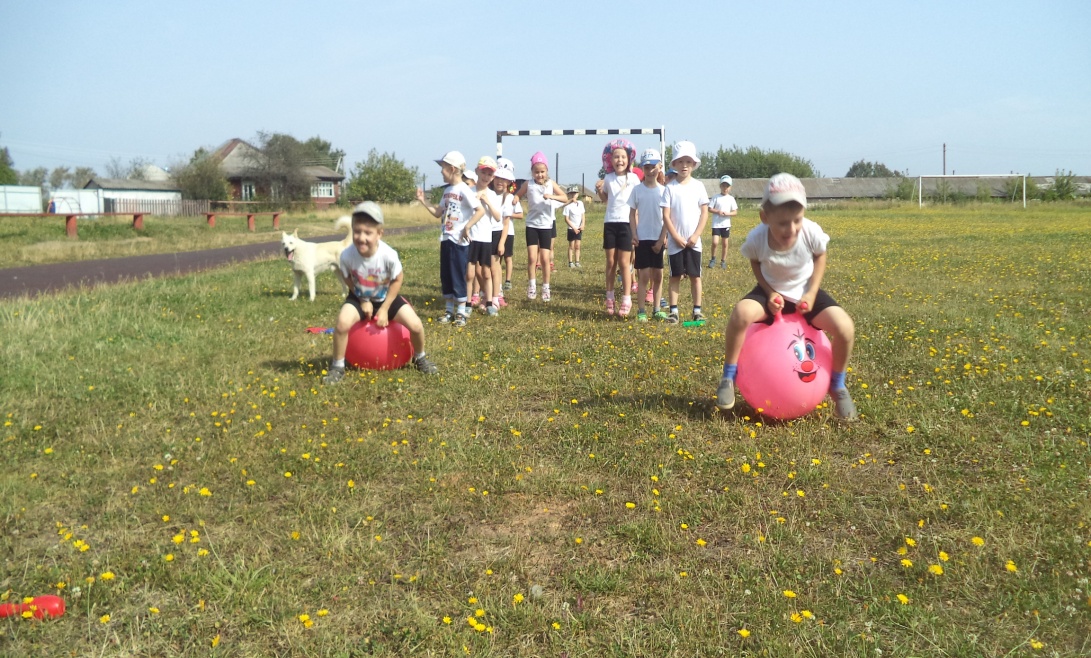 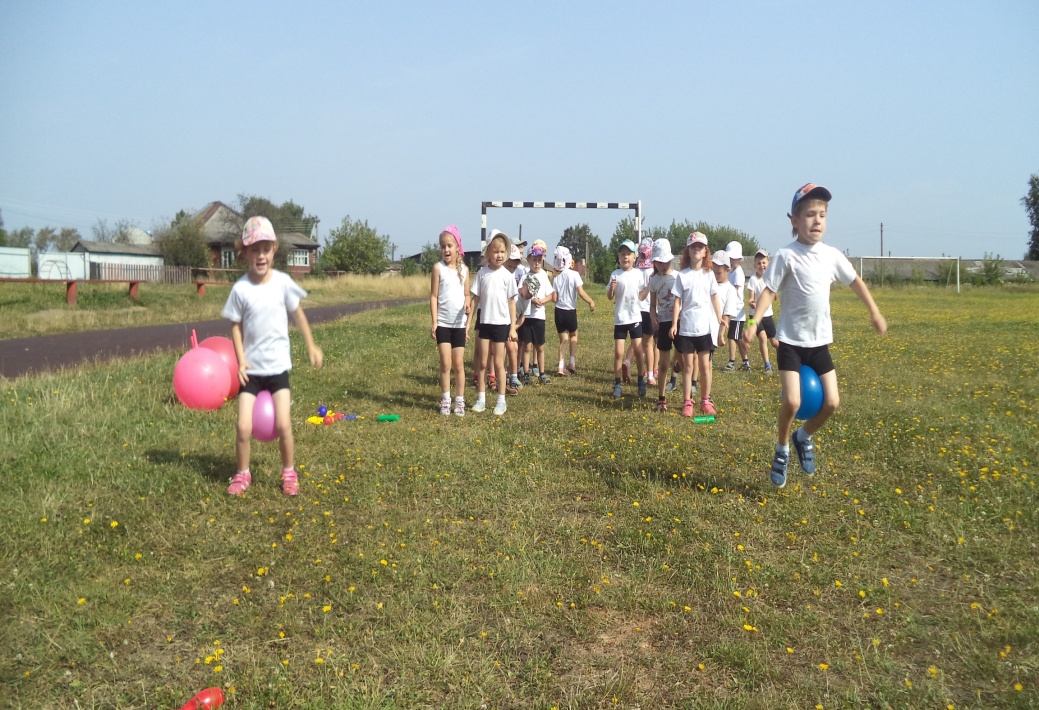 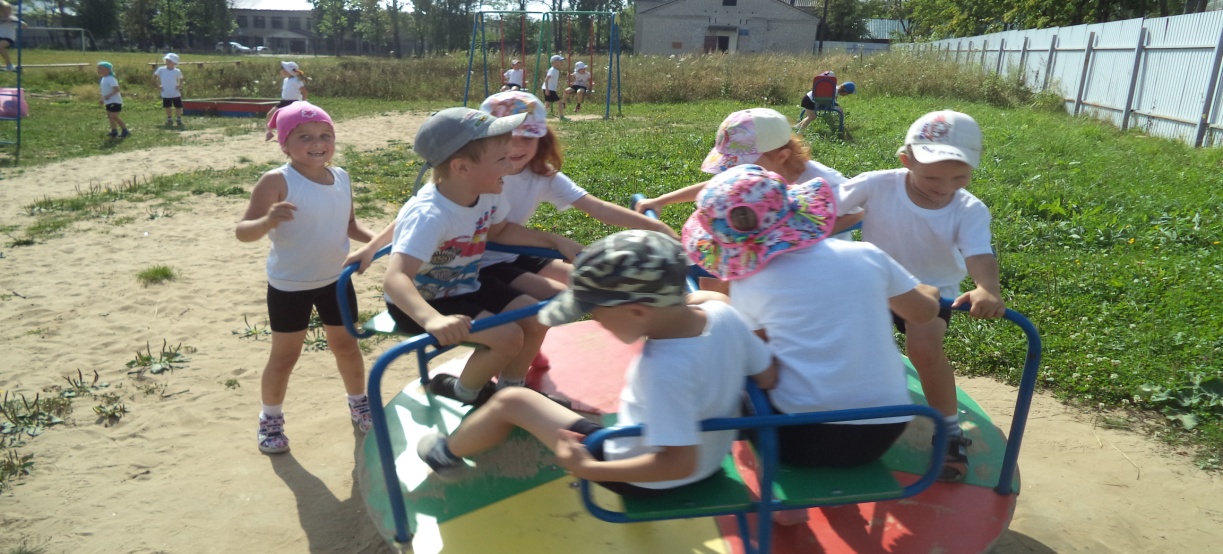 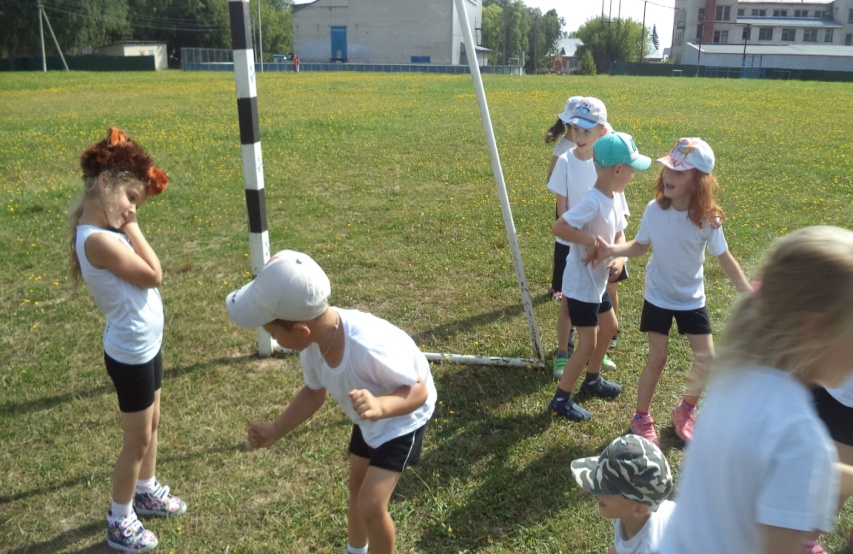 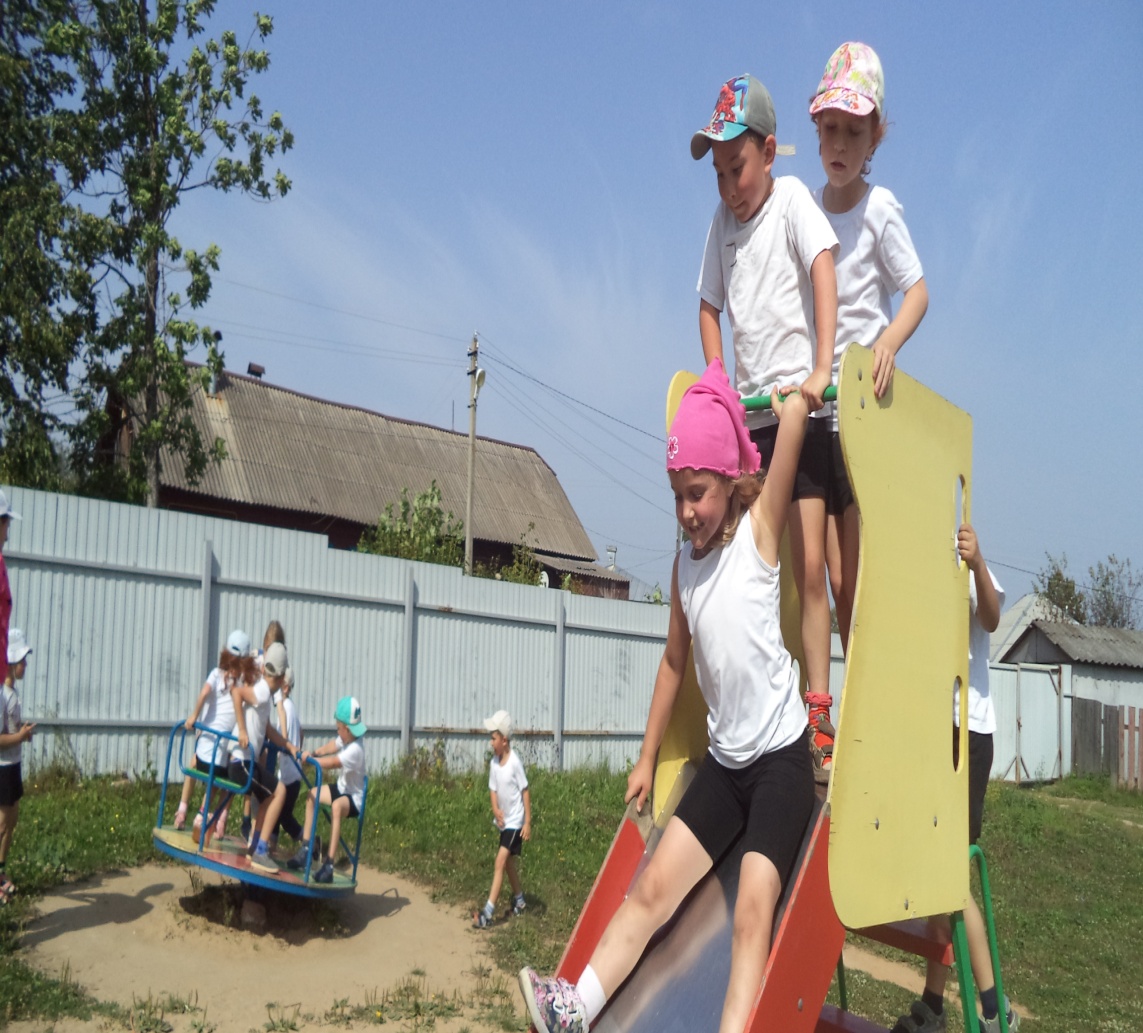 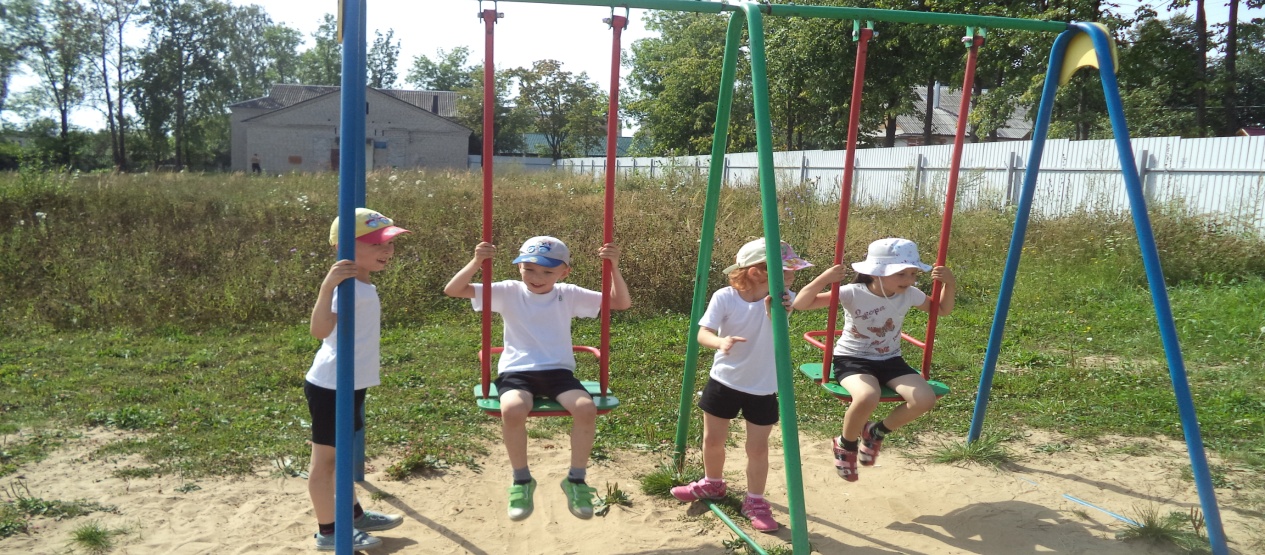 Летом в музее мы побывали, много старинных вещей увидали, загадки отгадали, многое узнали.
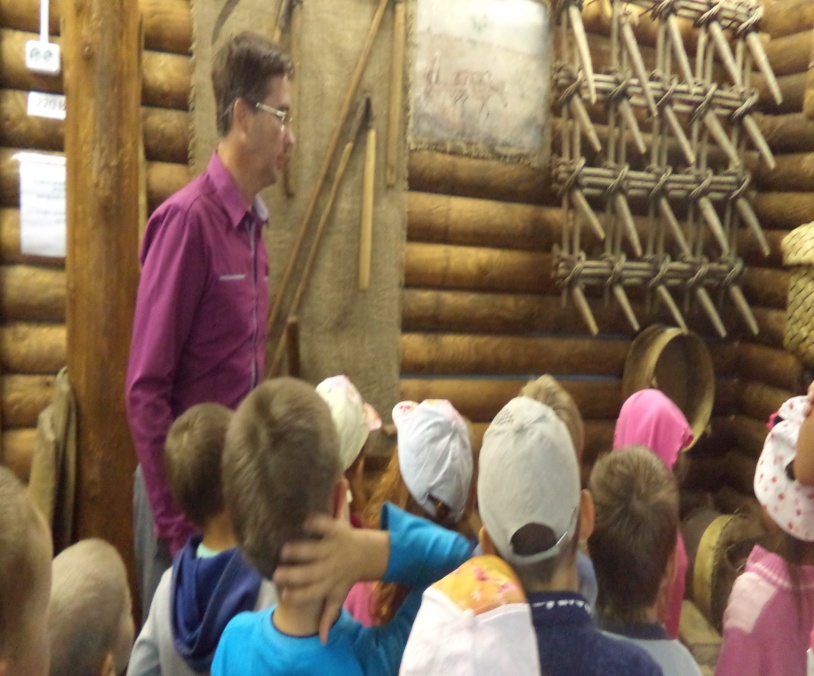 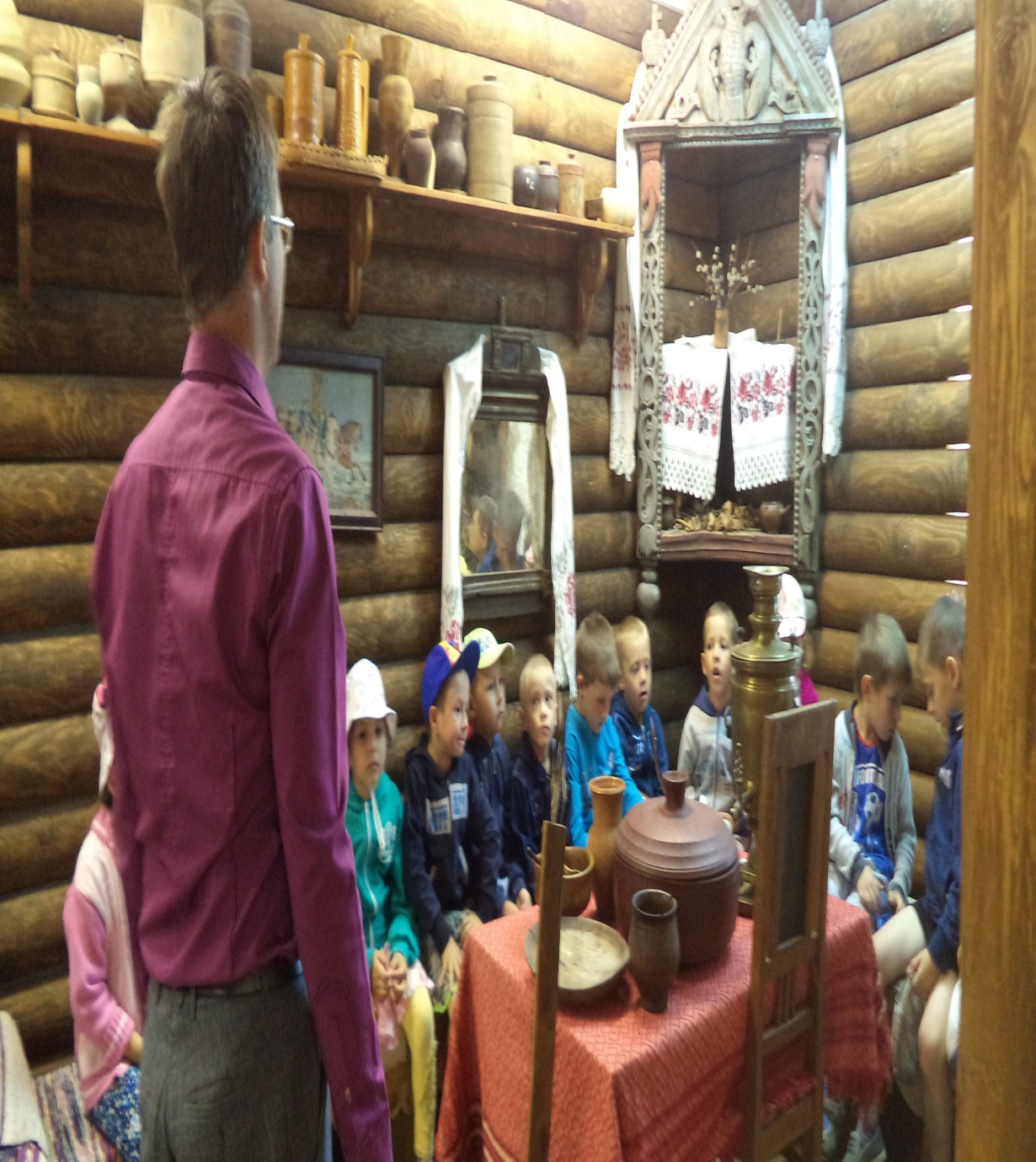 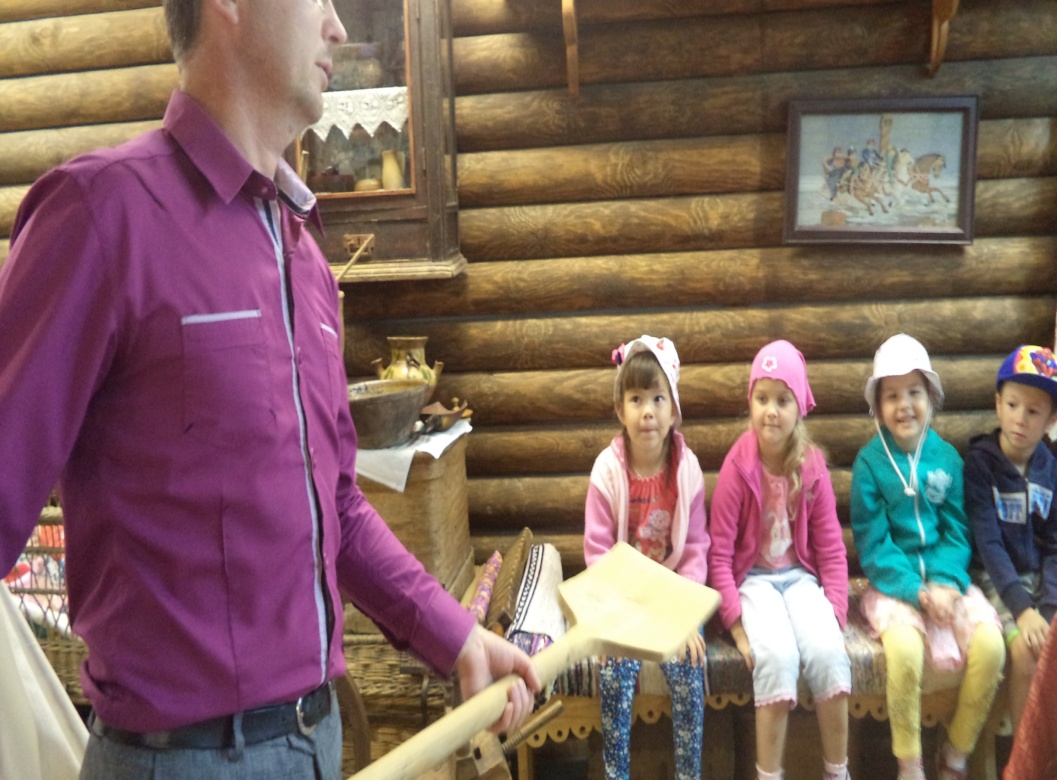 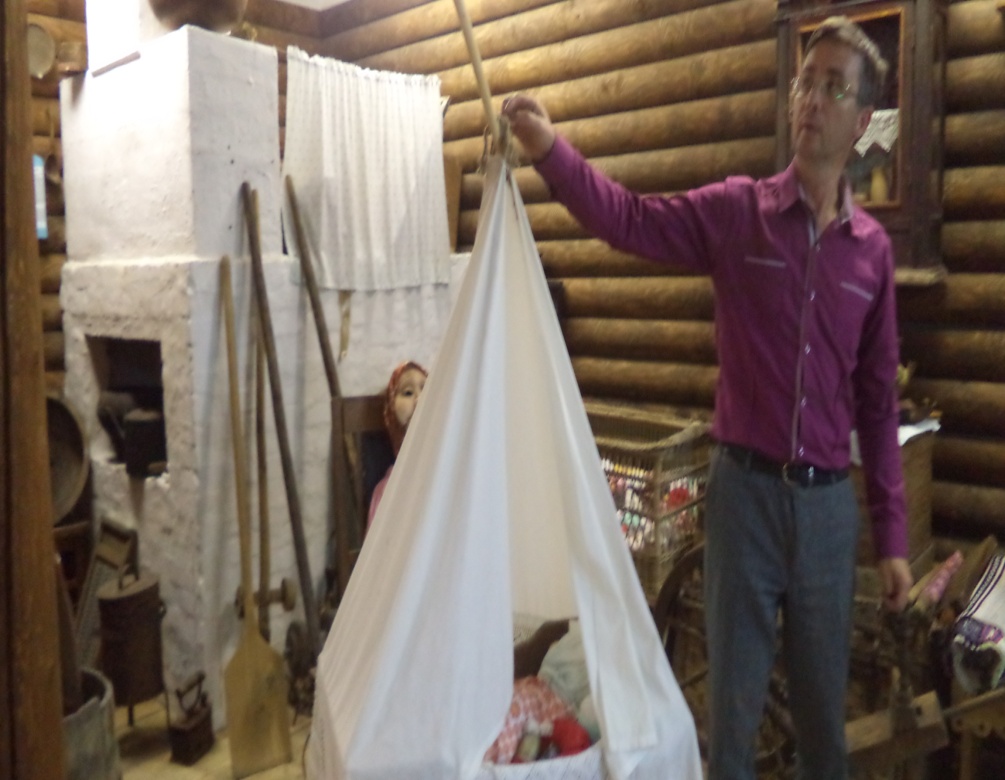 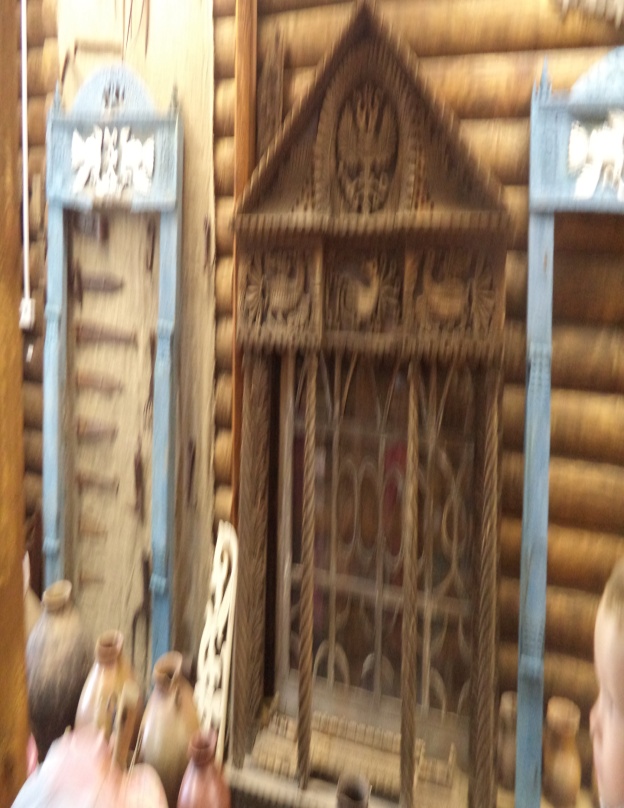 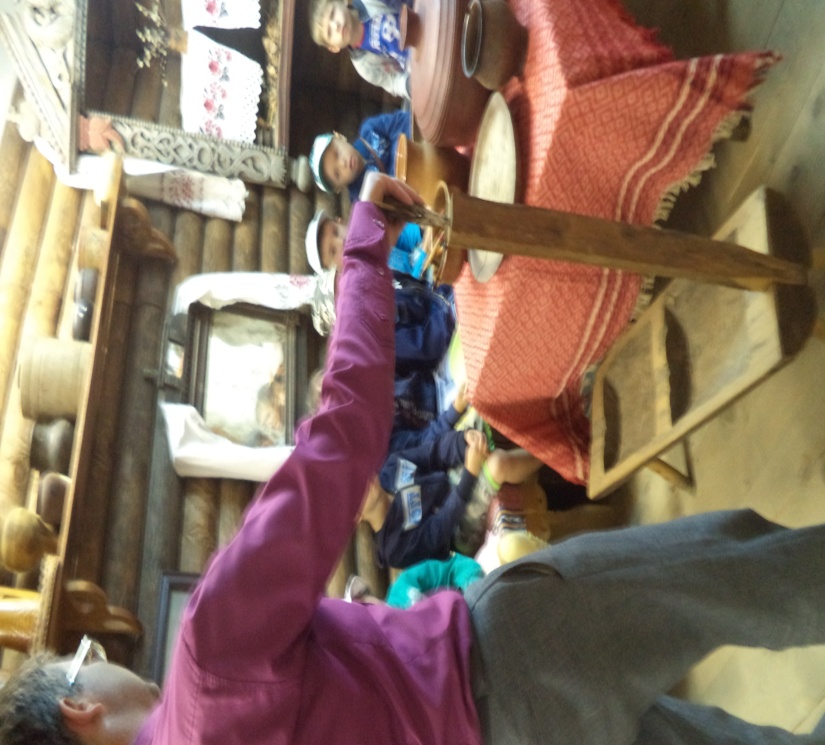 К памятнику на центральной площади ходили, вспомнили героев Краснобаковцев. Про подвиги  Синявина Ф.Ф и Хлебова Н.П. говорили.
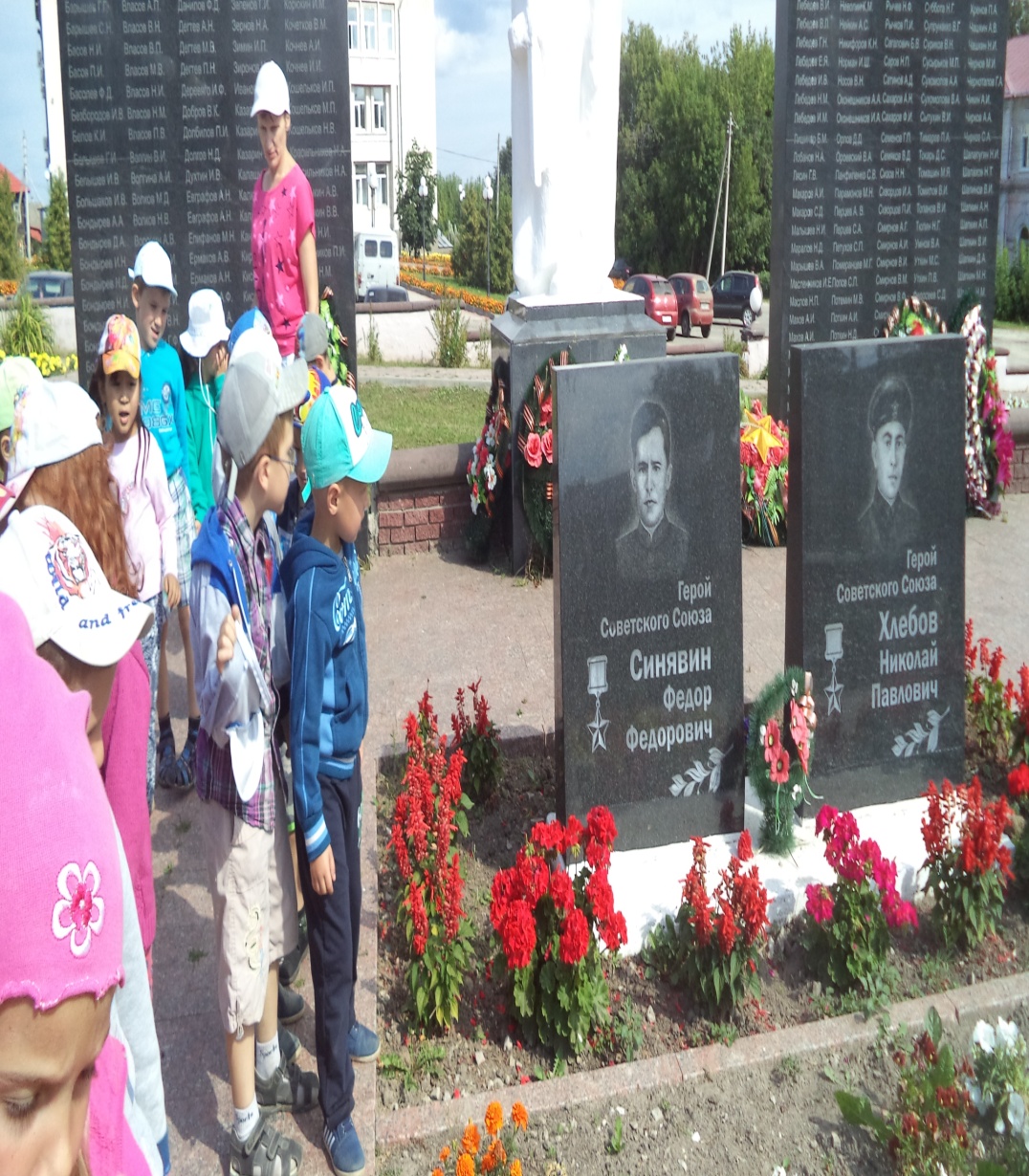 А еще театры посещали, в общем летом не скучали!
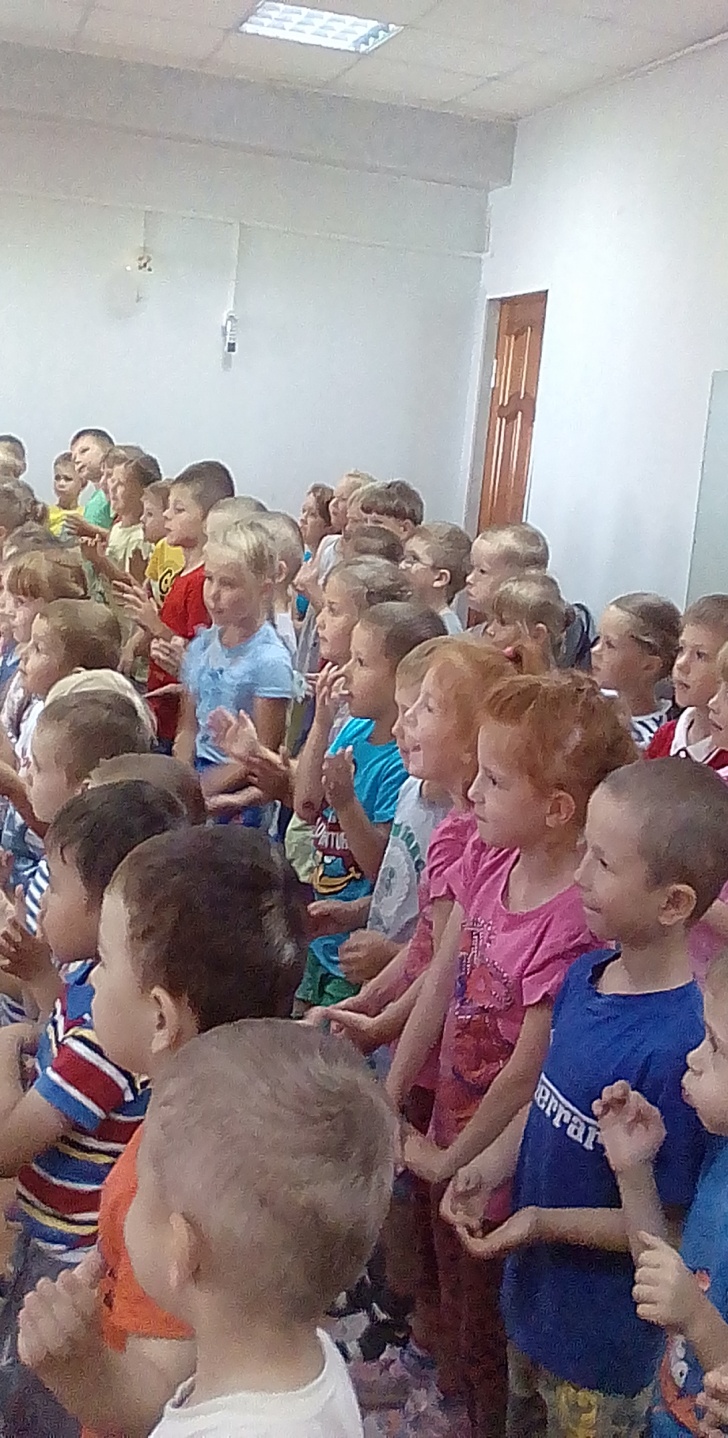 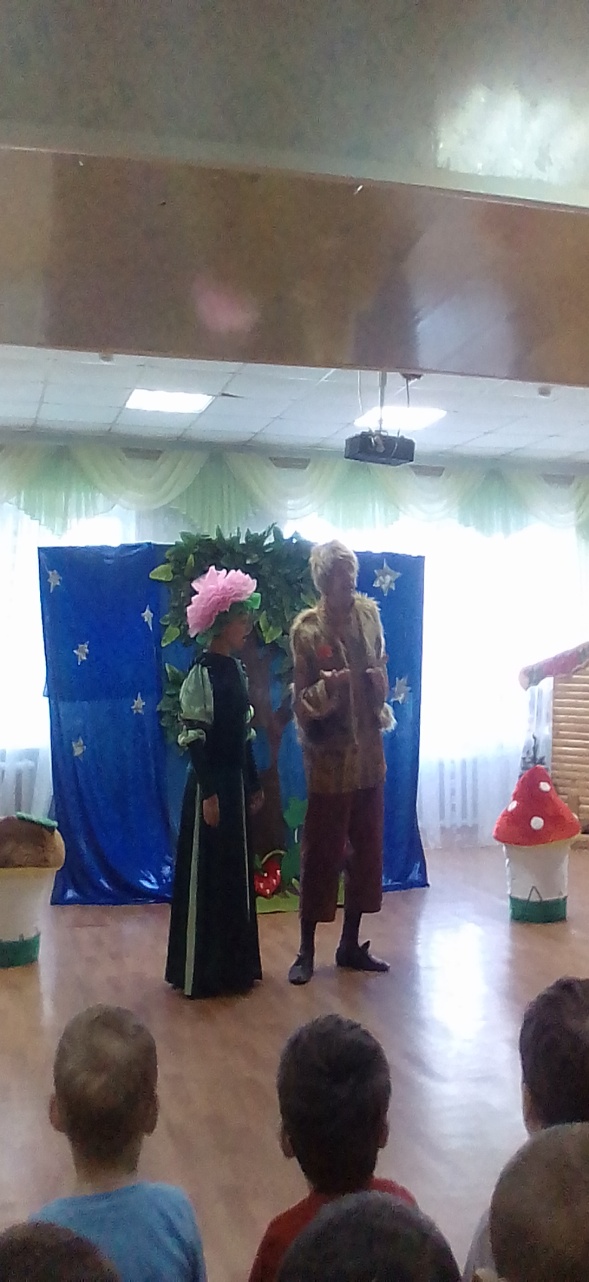 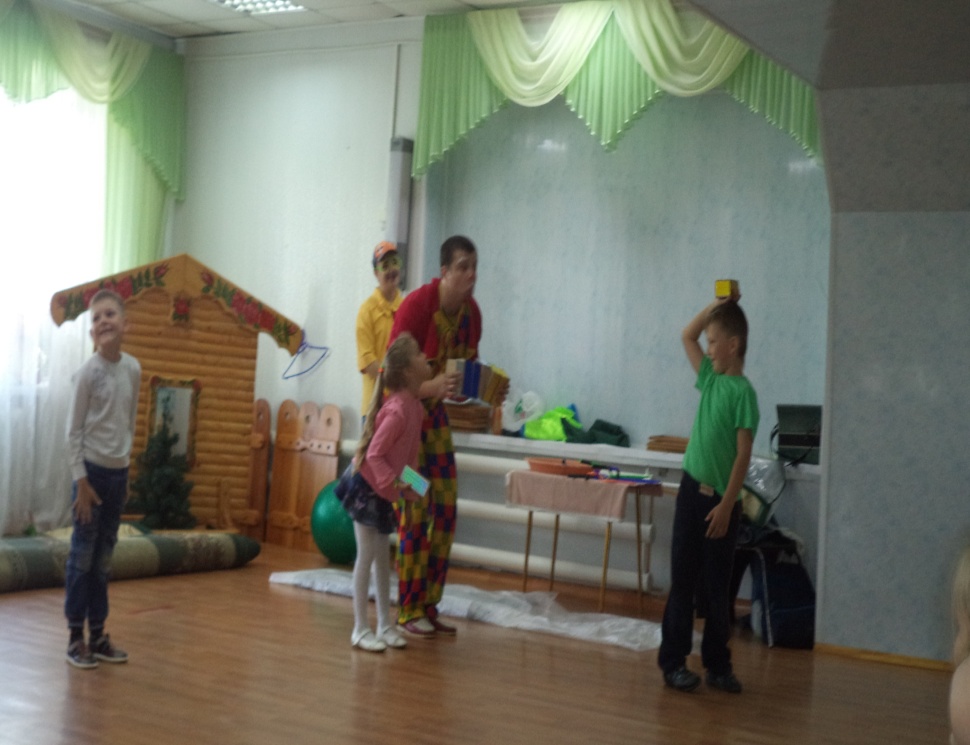 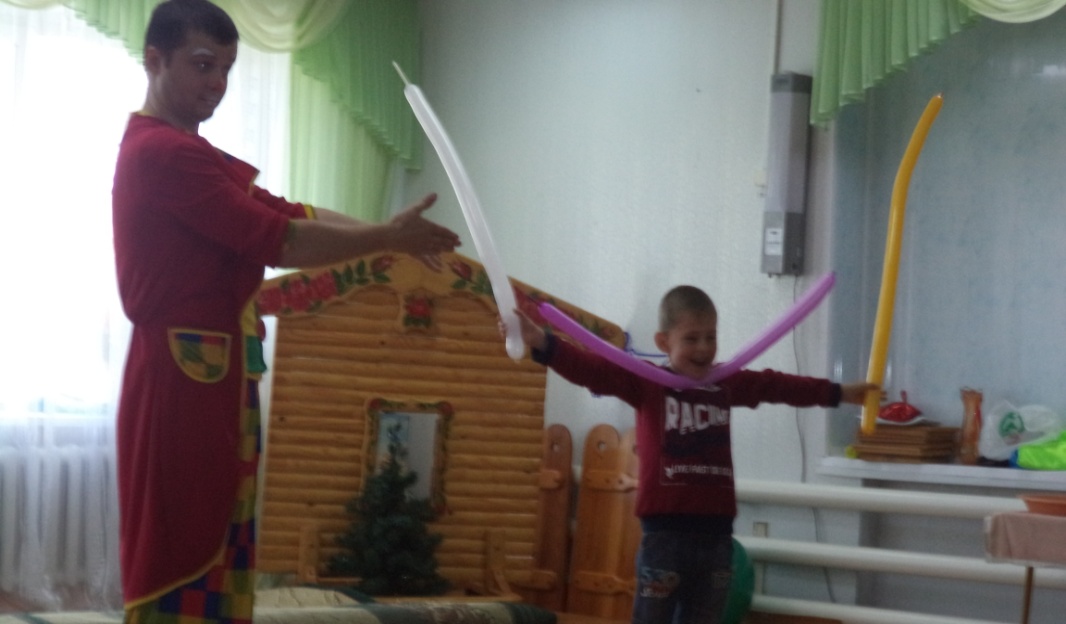 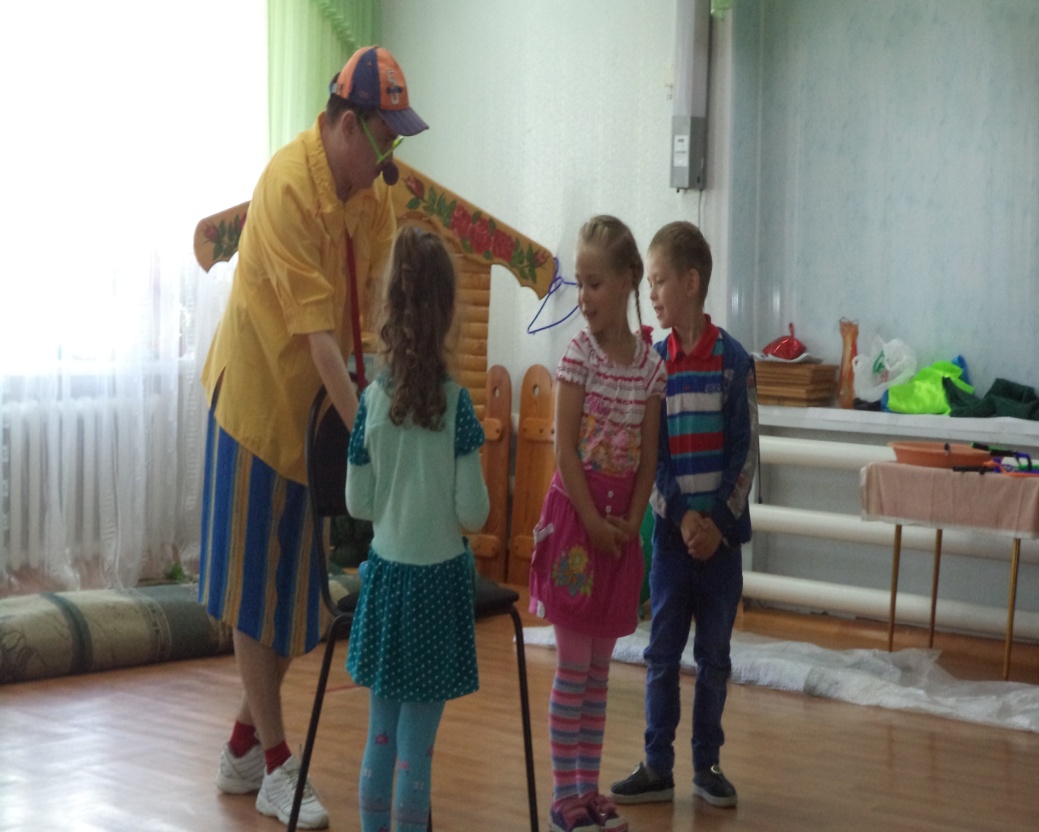 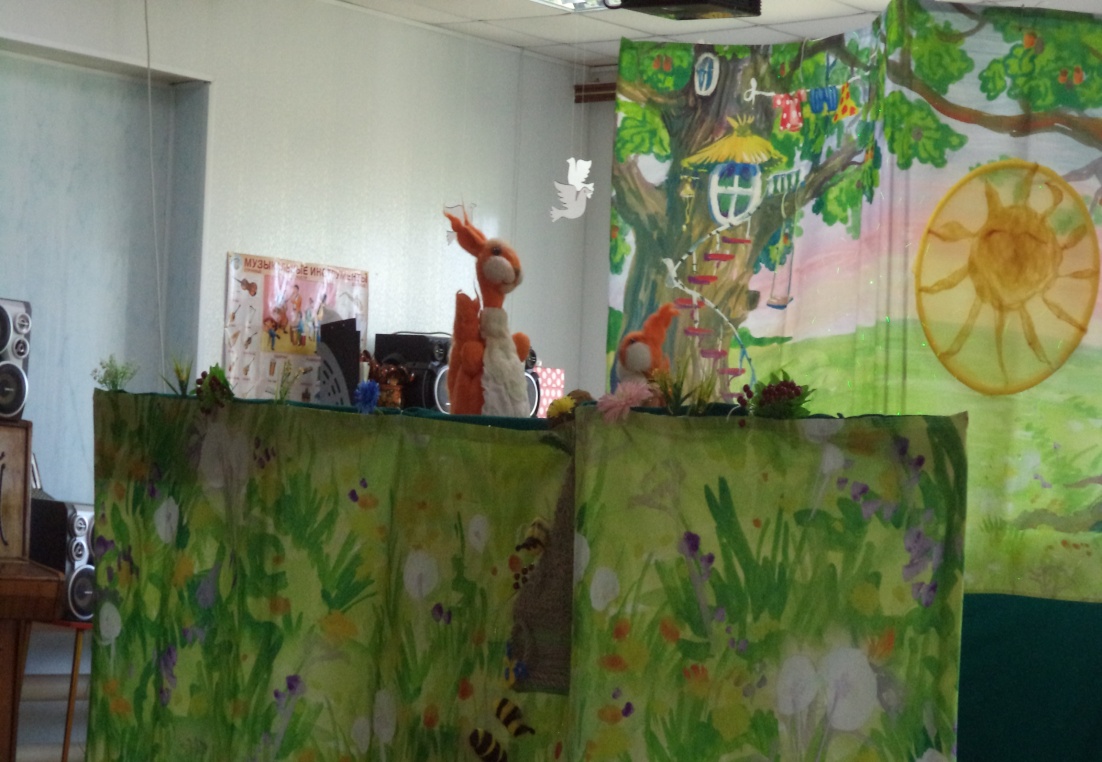 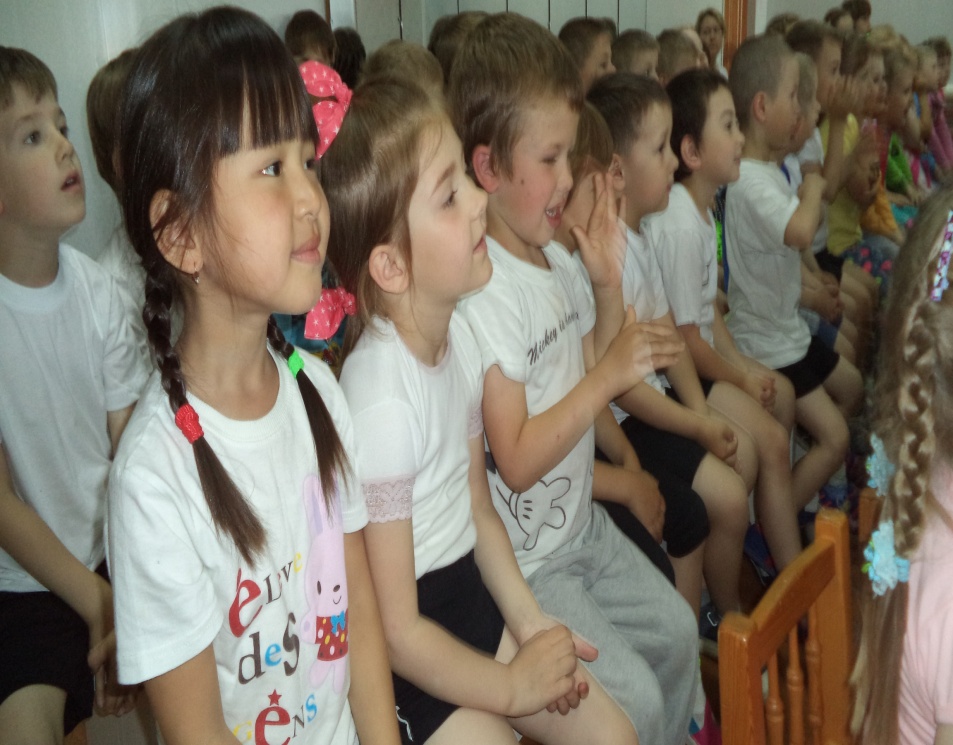 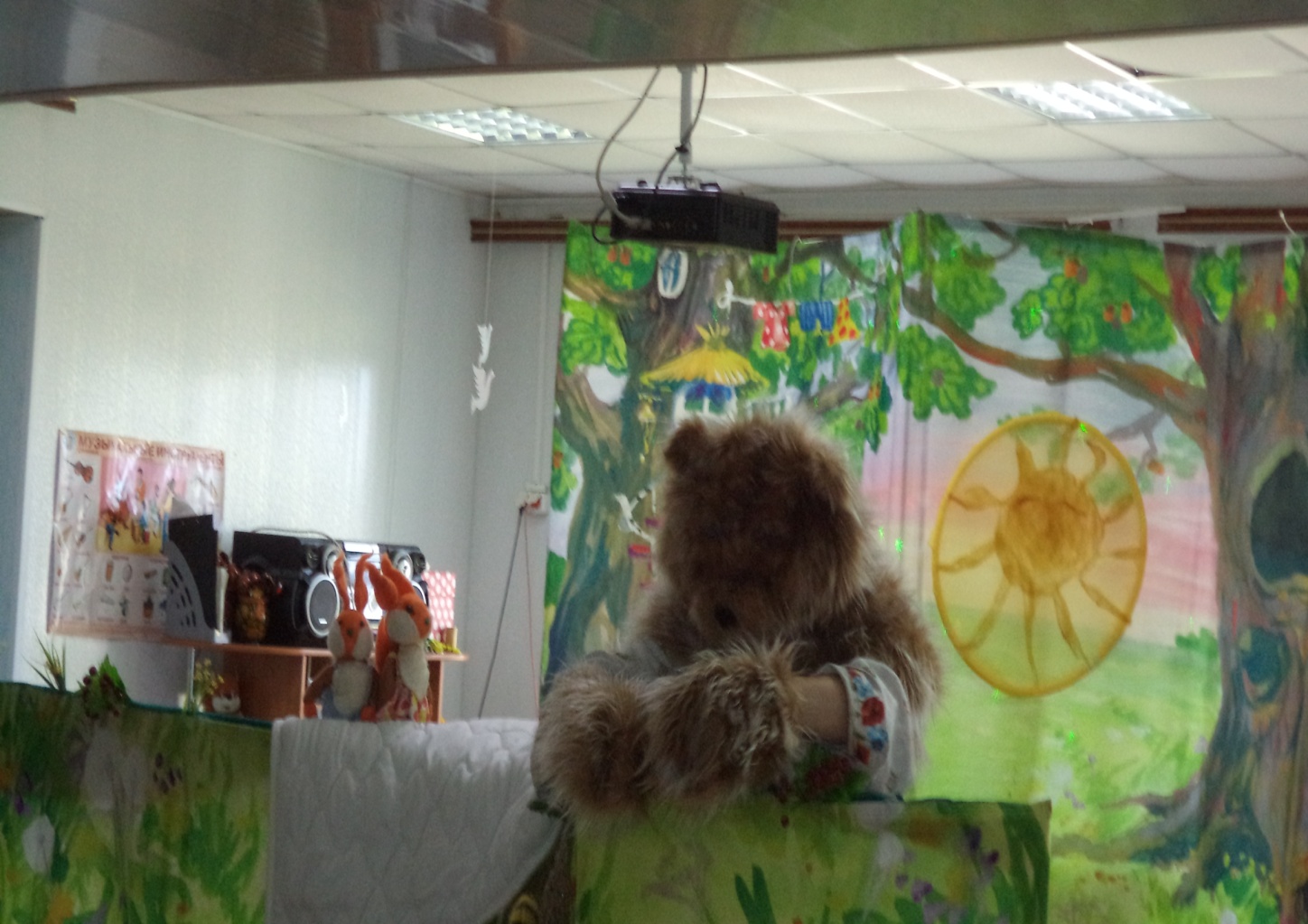 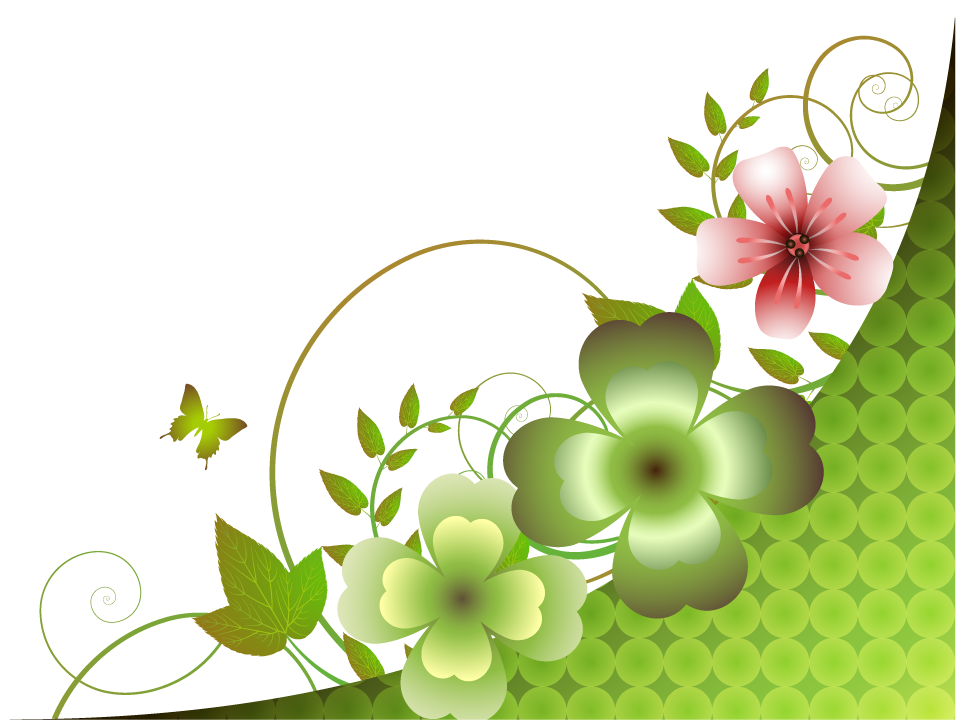